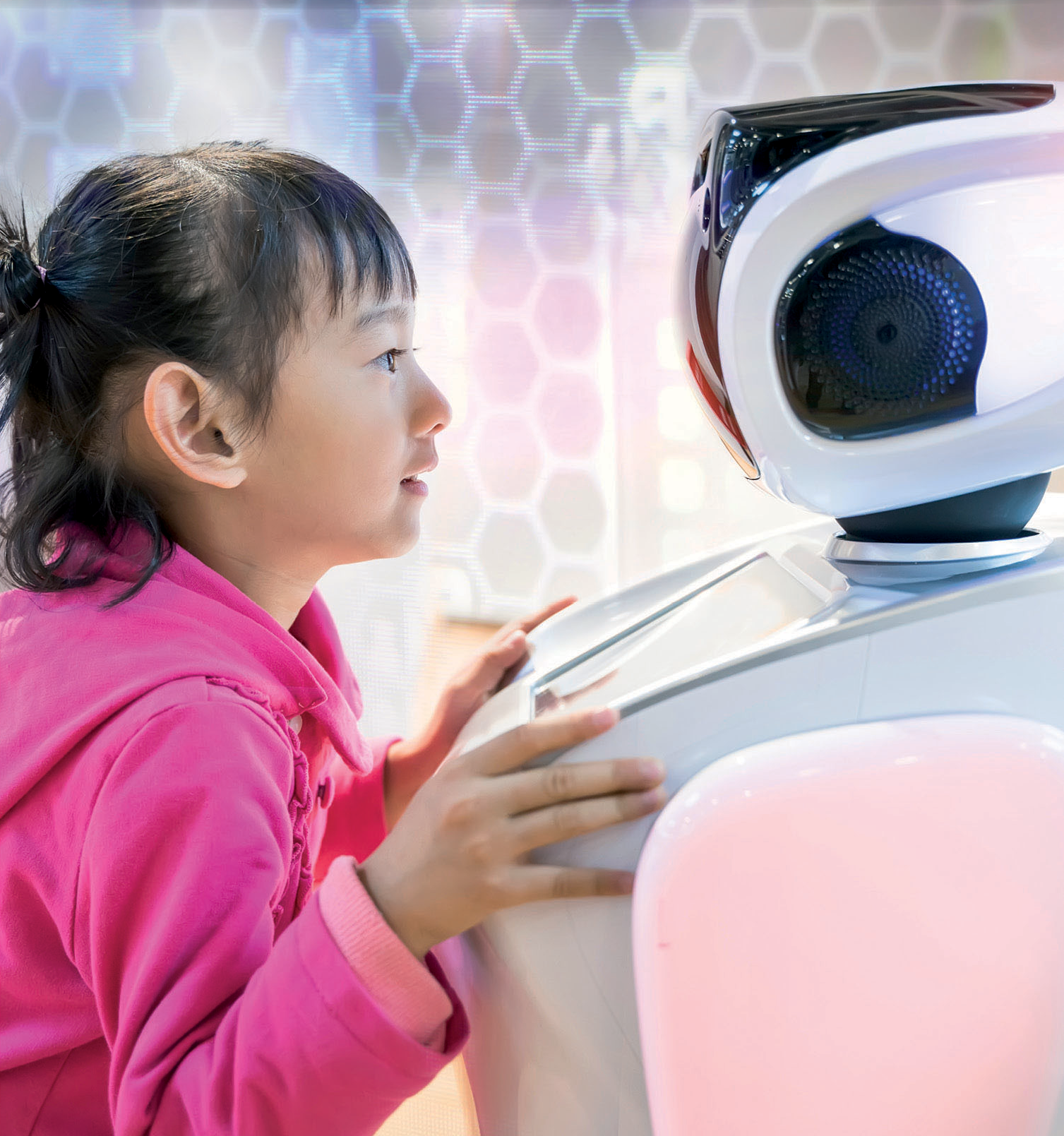 เทคโนโลยี
(วิทยาการคำนวณ)
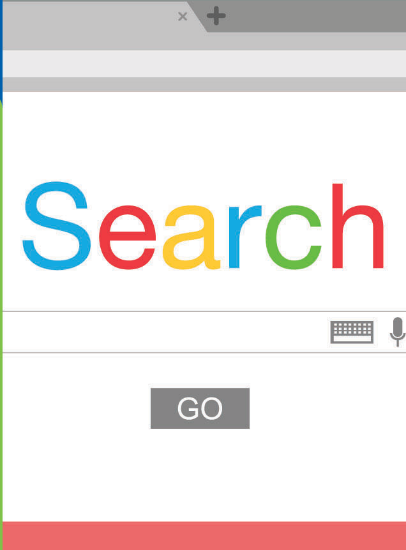 ๓
ชั้นประถมศึกษาปีที่
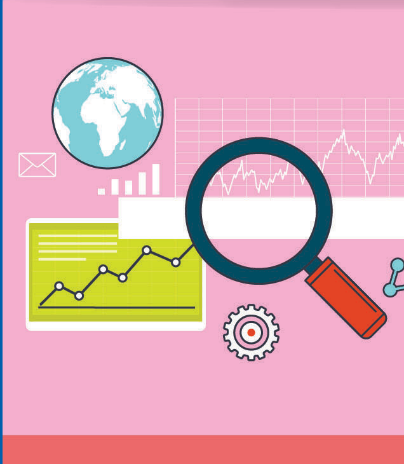 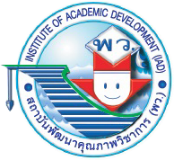 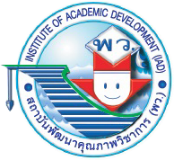 การใช้ซอฟต์แวร์นำเสนอข้อมูล
4
แผนผังหัวข้อหน่วยการเรียนรู้
การใช้
ซอฟต์แวร์
นำเสนอ
ข้อมูล
การใช้ซอฟต์แวร์ในการทำงาน
ข้อมูลและการรวบรวมข้อมูล
การนำเสนอข้อมูล
เทคโนโลยี (วิทยาการคำนวณ) ชั้นประถมศึกษาปีที่ 3
ข้อมูลและการรวบรวมข้อมูล
ข้อมูล หมายถึง ข้อเท็จจริงหรือเหตุการณ์ที่เราสนใจ ตัวอย่างของข้อมูล เช่น ความสูงของเพื่อนในห้องเรียนจำนวนรถโดยสารที่ผ่านหน้าโรงเรียน สีของดอกไม้ จำนวนอาคารในโรงเรียน ผลการเรียนของนักเรียน
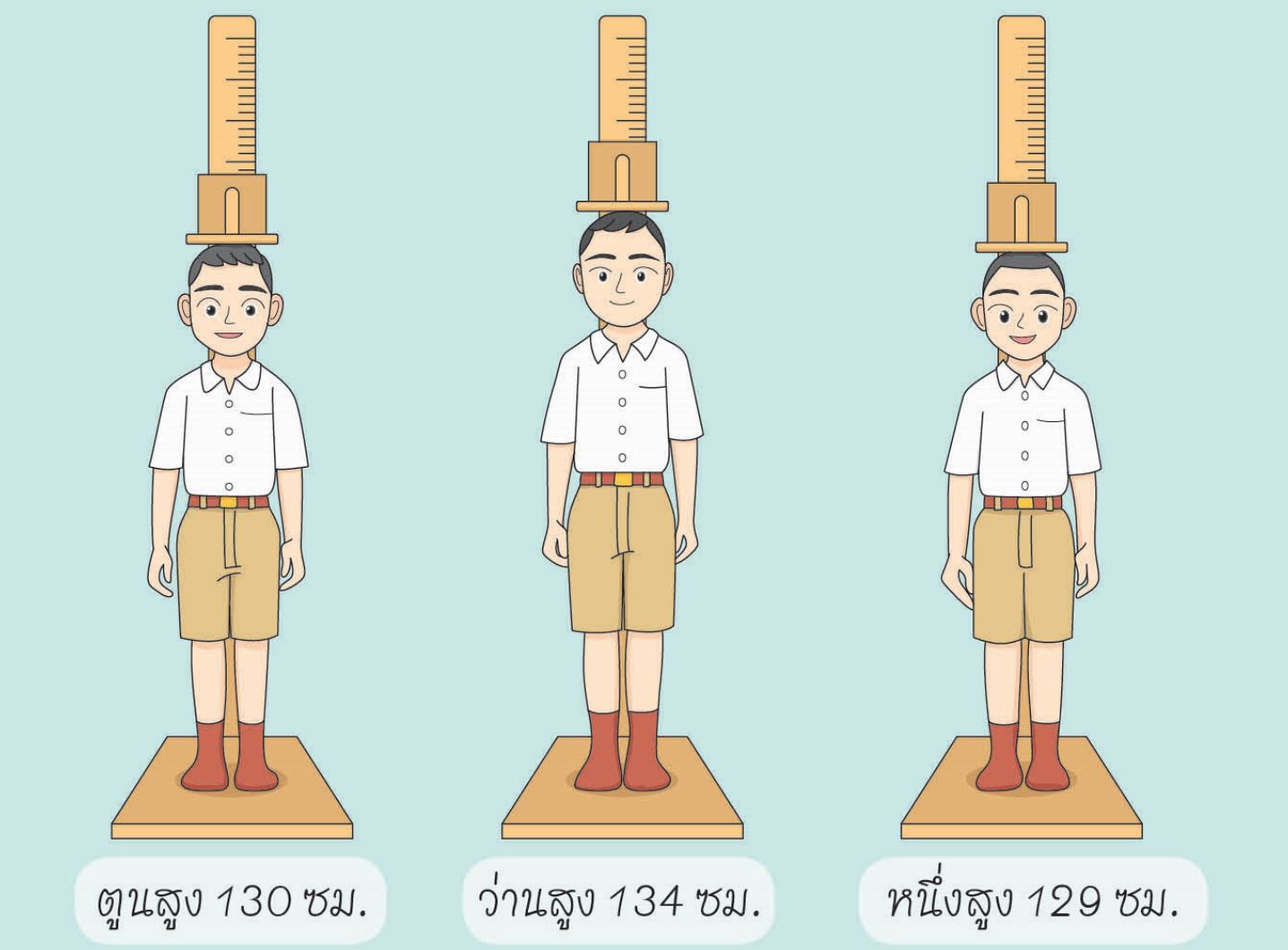 เทคโนโลยี (วิทยาการคำนวณ) ชั้นประถมศึกษาปีที่ 3
สารสนเทศ หมายถึง สิ่งที่ได้จากการนำข้อมูลมาประมวลผล เช่น ความสูงเฉลี่ยของเพื่อน
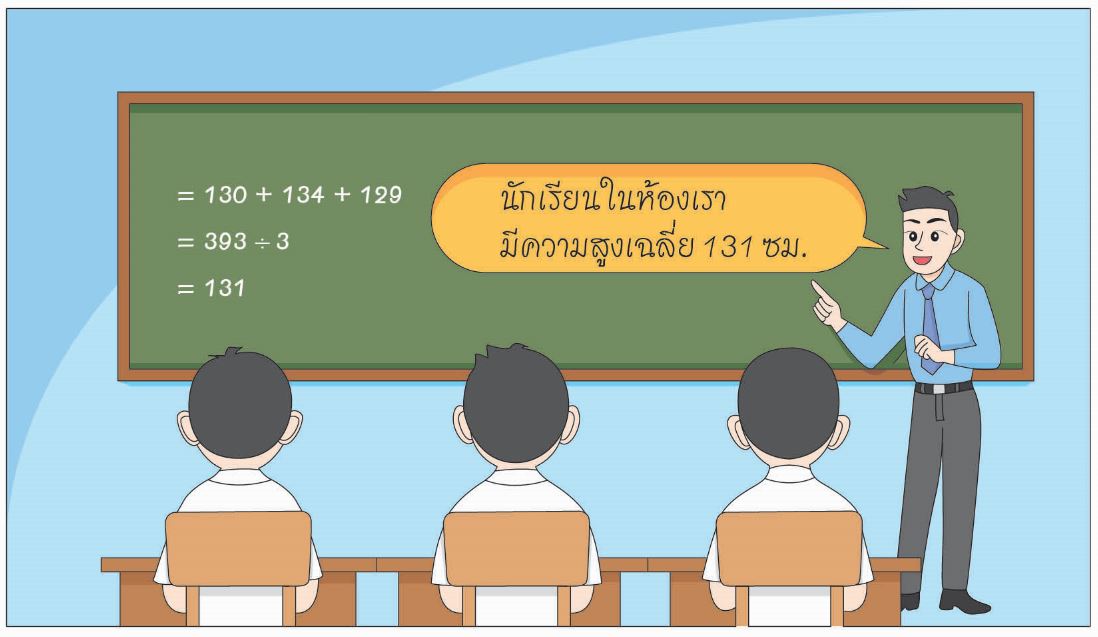 เทคโนโลยี (วิทยาการคำนวณ) ชั้นประถมศึกษาปีที่ 3
การนำข้อมูลมาประมวลผลให้ได้เป็นสารสนเทศนั้นมีประโยชน์มากมาย เช่น
ทำให้ทราบข้อมูลที่แท้จริงของเหตุการณ์หรือสิ่งต่าง ๆ ที่เกิดขึ้น
ใช้วางแผนการดำเนินงาน
ประโยชน์ของสารสนเทศ
ลดความซ้ำซ้อนในการบริหารจัดการต่าง ๆ
ใช้ประกอบการตัดสินใจ
เทคโนโลยี (วิทยาการคำนวณ) ชั้นประถมศึกษาปีที่ 3
ตัวอย่างที่ 1 	การรวบรวมข้อมูล
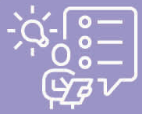 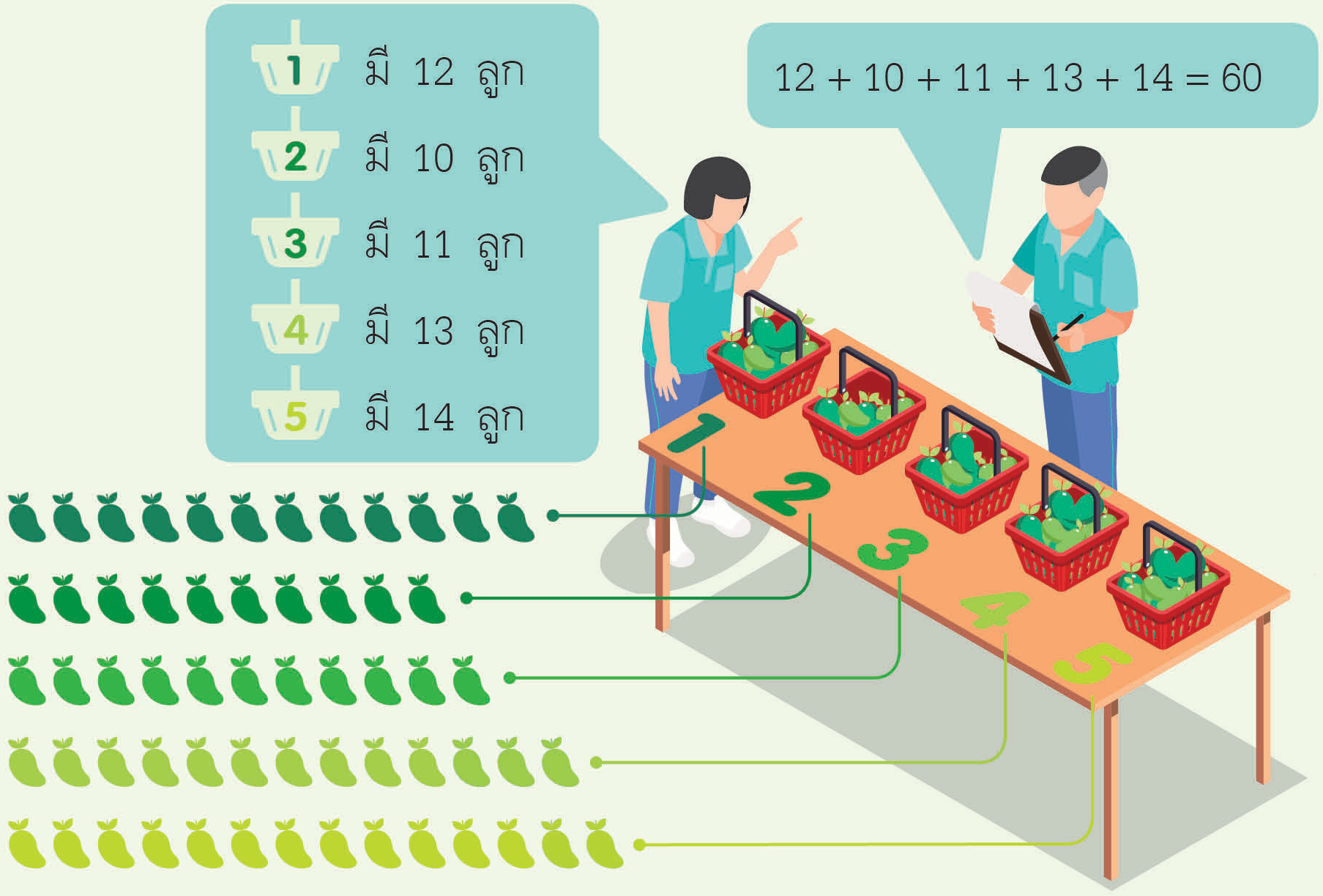 ถ้าเราต้องการที่จะทราบข้อมูลจำนวนมะม่วง สามารถทำได้โดยการนับ จากนั้นนำข้อมูลทั้งหมดมารวมกัน
เทคโนโลยี (วิทยาการคำนวณ) ชั้นประถมศึกษาปีที่ 3
ตัวอย่างที่ 1 	การรวบรวมข้อมูล (ต่อ)
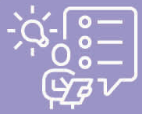 เราต้องการเรียงตะกร้ามะม่วง โดยเริ่มจากตะกร้าที่มีจำนวนมะม่วงมากที่สุดทำได้ ดังนี้
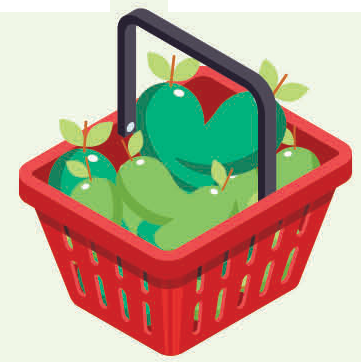 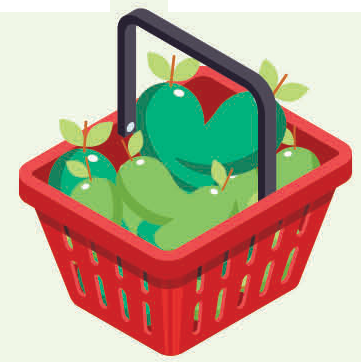 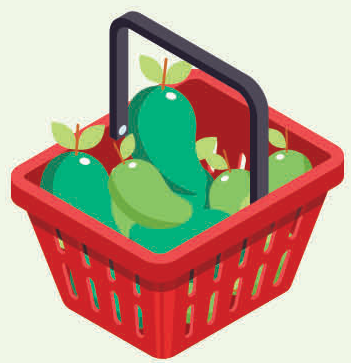 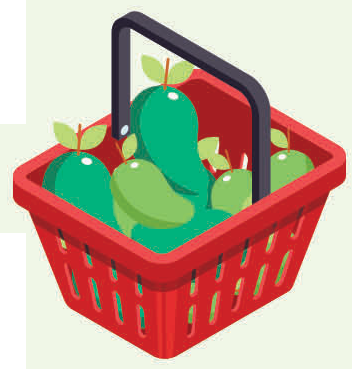 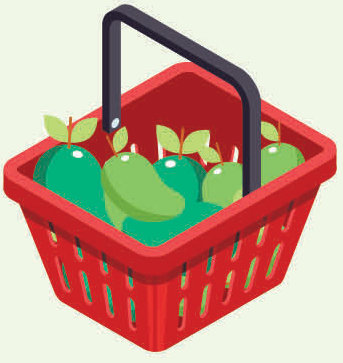 ตะกร้าที่ 5
ตะกร้าที่ 4
ตะกร้าที่ 1
ตะกร้าที่ 3
ตะกร้าที่ 2
เทคโนโลยี (วิทยาการคำนวณ) ชั้นประถมศึกษาปีที่ 3
ตัวอย่างที่ 1 	การรวบรวมข้อมูล (ต่อ)
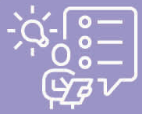 นักเรียนนำมะม่วงในตะกร้าที่ 2 มาพิจารณาแต่ละลูกจะพบว่ามีขนาดและน้ำหนักไม่เท่ากัน เราอาจแบ่งมะม่วงเป็น 2 กลุ่ม โดยแบ่งเป็นกลุ่มลูกใหญ่และกลุ่มลูกเล็กได้ ดังนี้
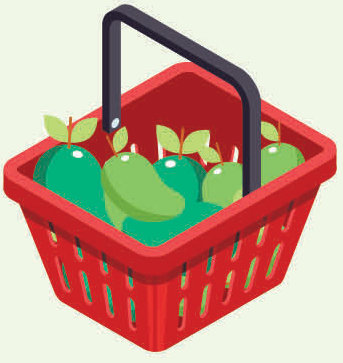 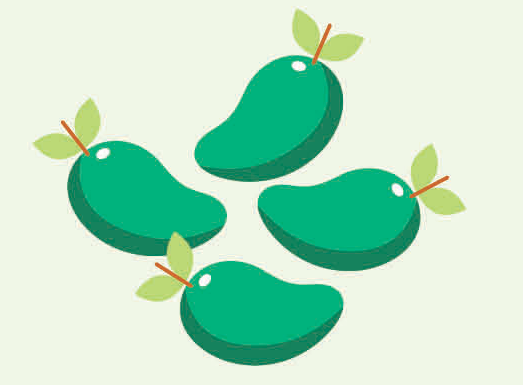 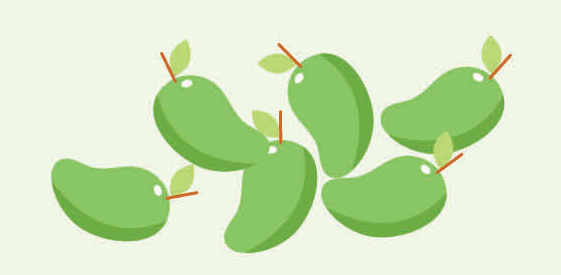 กลุ่มลูกใหญ่ 4 ลูก
กลุ่มลูกเล็กมี 6 ลูก
ตะกร้าที่ 2
เทคโนโลยี (วิทยาการคำนวณ) ชั้นประถมศึกษาปีที่ 3
ตัวอย่างที่ 1 	การรวบรวมข้อมูล (ต่อ)
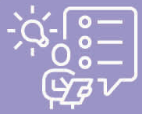 การเก็บรวบรวมข้อมูลนั้นจะต้องกำหนดหัวข้อว่าจะเก็บข้อมูลเกี่ยวกับอะไร และเตรียมอุปกรณ์ต่าง ๆ สำหรับจดบันทึก แหล่งข้อมูลแหล่งเดียวกันอาจมีหัวข้อต่างกัน ขึ้นอยู่กับเรื่องที่สนใจ จากตัวอย่างที่ผ่านมานักเรียนมีมะม่วงอยู่จำนวนมาก นักเรียนต้องการข้อมูลมะม่วงแต่ละตะกร้า และจำนวนมะม่วงทั้งหมด
การรวบรวมข้อมูลนั้น ถ้าเรามีวิธีบันทึกที่ดี
จะทำให้ค้นหาข้อมูลนั้นง่ายขึ้น เช่น นักเรียนเก็บข้อมูลมะม่วง 5 ตะกร้า 
นักเรียนอาจจดบันทึกข้อมูลเป็นตารางได้ ดังนี้
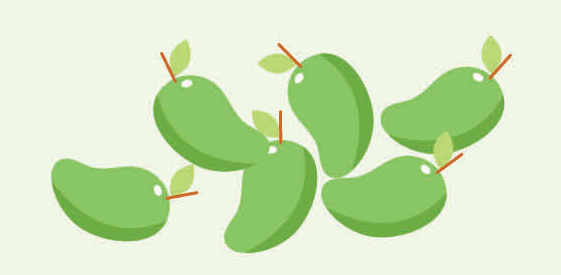 เทคโนโลยี (วิทยาการคำนวณ) ชั้นประถมศึกษาปีที่ 3
ตัวอย่างที่ 2 	การกำหนดหัวข้อ
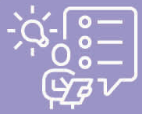 การรวบรวมข้อมูล เราจะต้องกำหนดเรื่องหรือหัวข้อที่สนใจขึ้นมาก่อน เพื่อให้ได้ข้อมูลตามต้องการ
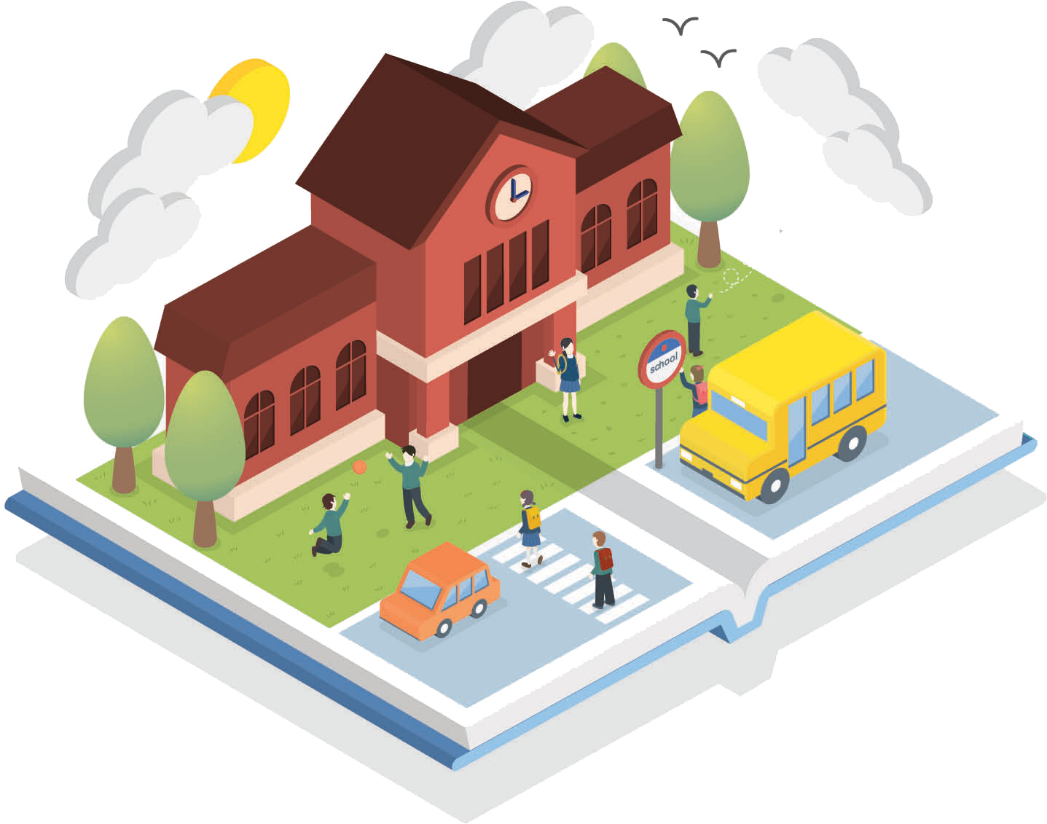 เทคโนโลยี (วิทยาการคำนวณ) ชั้นประถมศึกษาปีที่ 3
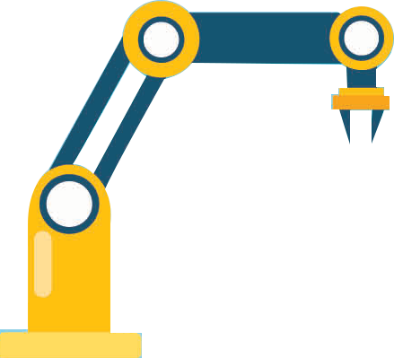 ข้อมูลและการรวบรวมข้อมูล
กิจกรรมที่  4.1
นักเรียนศึกษาความหมายของข้อมูล และประโยชน์ของข้อมูล
ข้อมูลคืออะไร มีข้อมูลอยู่ที่ใดบ้าง
เขียนประโยชน์ของข้อมูลเป็นแผนภาพความคิด
ประโยชน์ของข้อมูล
เทคโนโลยี (วิทยาการคำนวณ) ชั้นประถมศึกษาปีที่ 3
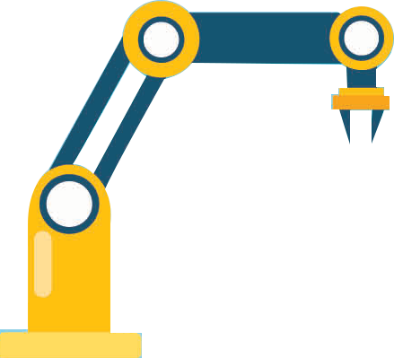 ข้อมูลและการรวบรวมข้อมูล (ต่อ)
กิจกรรมที่  4.1
ถ้าต้องการรวบรวมข้อมูลเกี่ยวกับประเภทของอาหาร นักเรียนจะไปสำรวจจากแหล่งใด และกำหนดหัวข้อว่าอย่างไร
เทคโนโลยี (วิทยาการคำนวณ) ชั้นประถมศึกษาปีที่ 3
ตัวอย่างที่ 3 	ถ้านักเรียนสนใจค้นหาข้อมูลของอาหาร 5 หมู่ สามารถปฏิบัติได้ ดังนี้
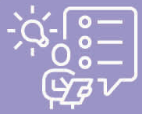 ใช้ Google ค้นหาอาหาร 5 หมู่ ตามขั้นตอนต่อไปนี้
1.1	ค้นหาอาหาร 5 หมู่
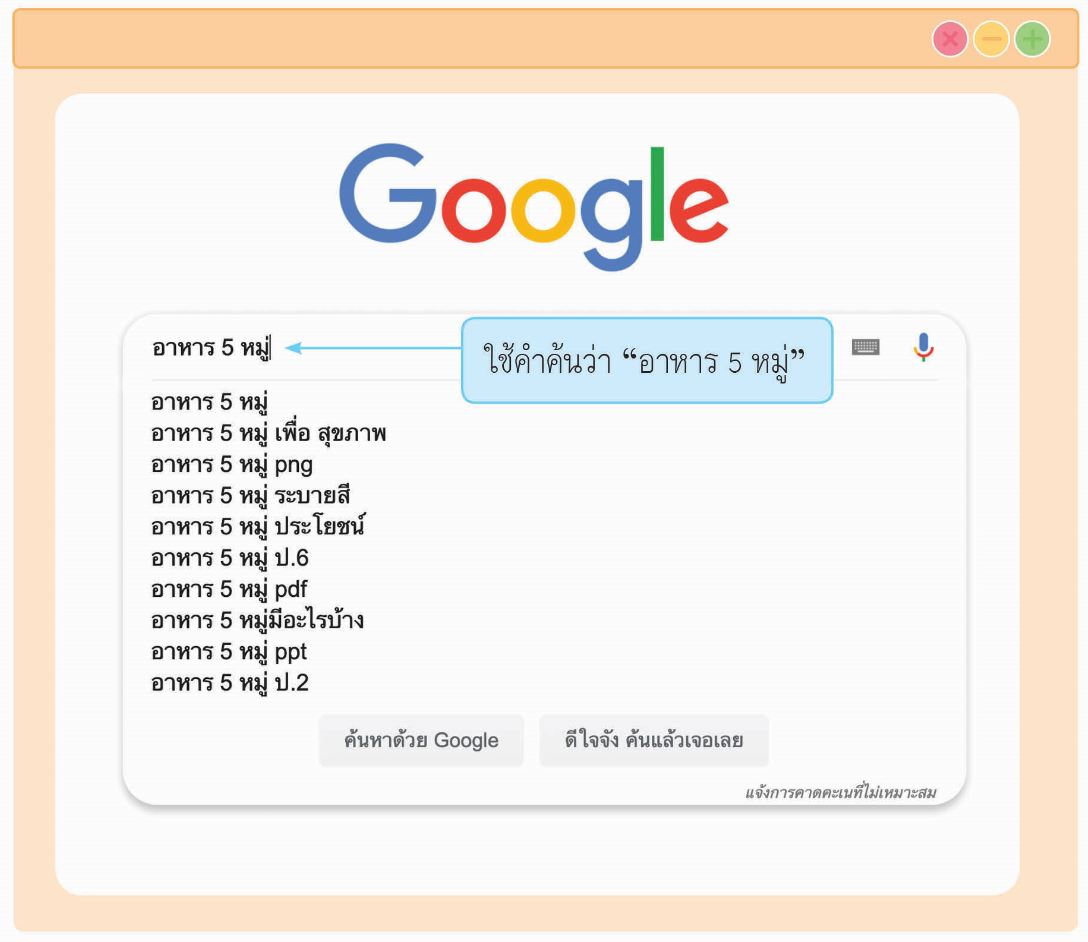 เทคโนโลยี (วิทยาการคำนวณ) ชั้นประถมศึกษาปีที่ 3
1.2	โปรแกรมจะแสดงข้อมูลออกมามากมาย ดังภาพ
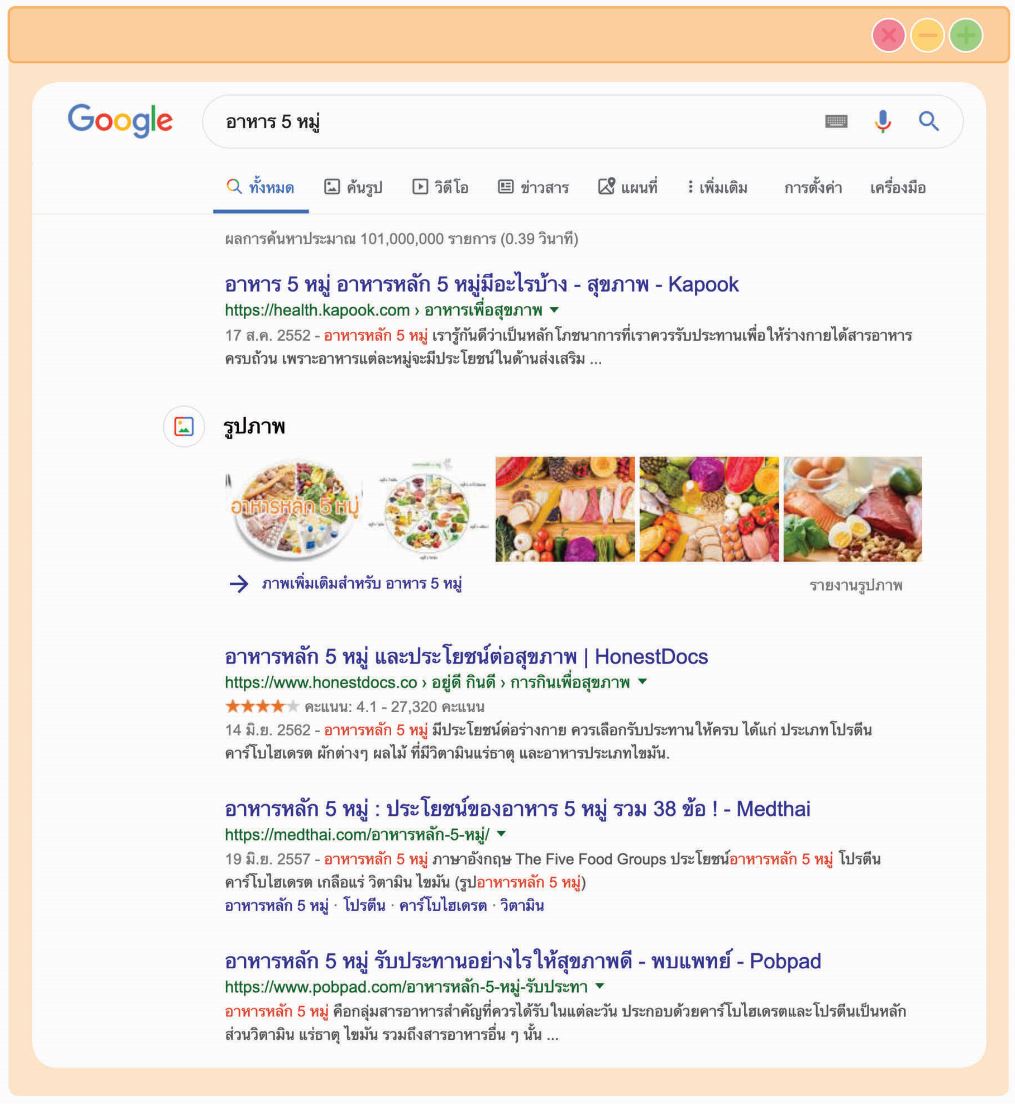 เทคโนโลยี (วิทยาการคำนวณ) ชั้นประถมศึกษาปีที่ 3
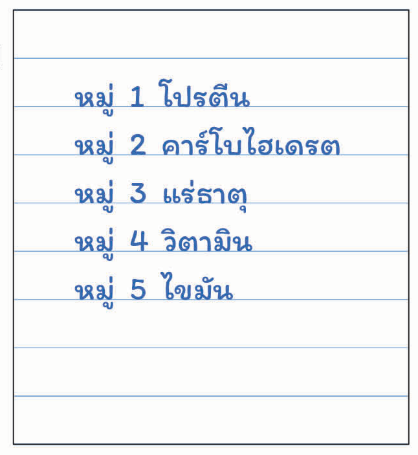 1.3	เลือกข้อมูลที่มีความน่าเชื่อถือ แล้วจดบันทึกข้อมูล



ใช้อินเทอร์เน็ตค้นหาข้อมูลที่ให้ประโยชน์ในแต่ละด้าน2.1 ค้นหาอาหารที่ให้โปรตีน
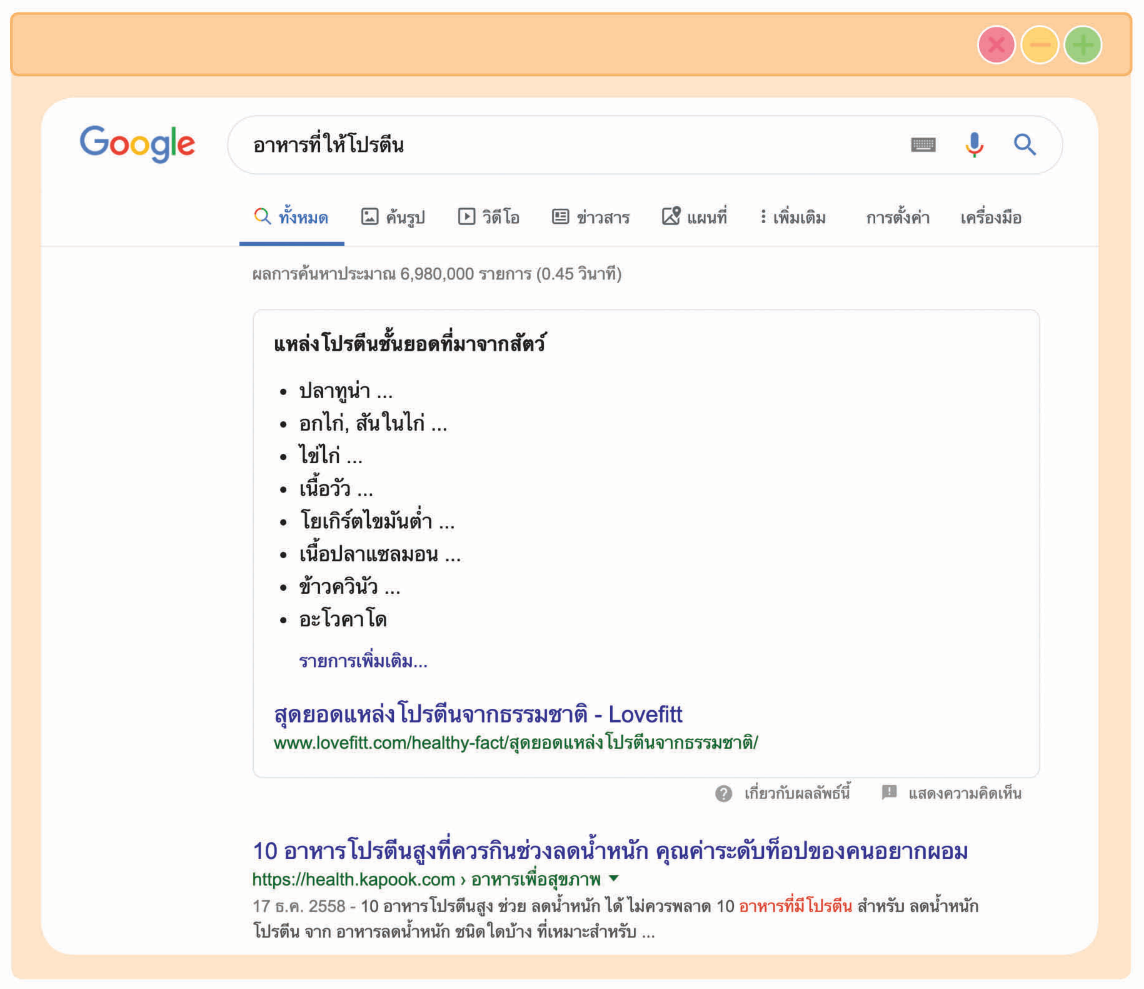 เทคโนโลยี (วิทยาการคำนวณ) ชั้นประถมศึกษาปีที่ 3
2.2	รวบรวมรายการอาหารที่ให้โปรตีนแล้วจดบันทึก จากนั้นค้นหาและรวบรวมรายการอาหาร	ที่ให้ประโยชน์แต่ละด้าน
ทำตารางบันทึกข้อมูล โดยอาจแบ่งอาหารแต่ละหมู่ ดังนี้
นักเรียนสืบค้นข้อมูลดูสิว่า ผลไม้ที่มีในท้องถิ่น ของนักเรียนให้สารอาหารใดบ้าง
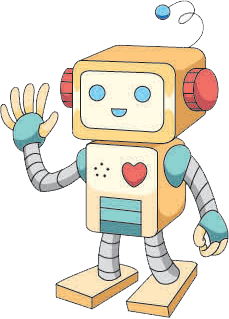 คำถามสำคัญ
เทคโนโลยี (วิทยาการคำนวณ) ชั้นประถมศึกษาปีที่ 3
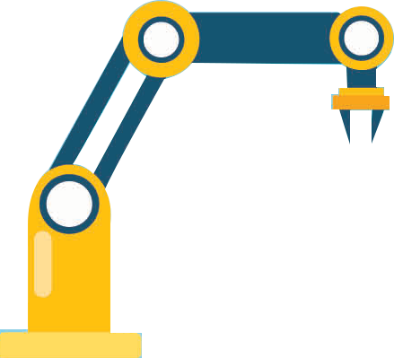 การสืบค้นข้อมูล
กิจกรรมที่  4.2
นักเรียนสืบค้นข้อมูลในหัวข้อที่กำหนดด้วยเว็บไซต์ www.google.com แล้วเขียนชื่อเว็บไซต์และข้อมูลลงในตาราง
พระมหากษัตริย์ไทย
วัดพระแก้ว
พระนครศรีอยุธยา
สถานที่ท่องเที่ยวในจังหวัดของนักเรียน
การทำขนมไทย
เทคโนโลยี (วิทยาการคำนวณ) ชั้นประถมศึกษาปีที่ 3
การนำเสนอข้อมูล
ข้อมูลที่รวบรวมได้หรือสารสนเทศที่ได้สามารถนำเสนอได้หลายรูปแบบตามความเหมาะสม เช่น นำเสนอข้อมูลด้วยการบอกเล่า สร้างแผนภูมิรูปภาพ การทำเอกสารรายงาน การจัดทำป้ายประกาศ
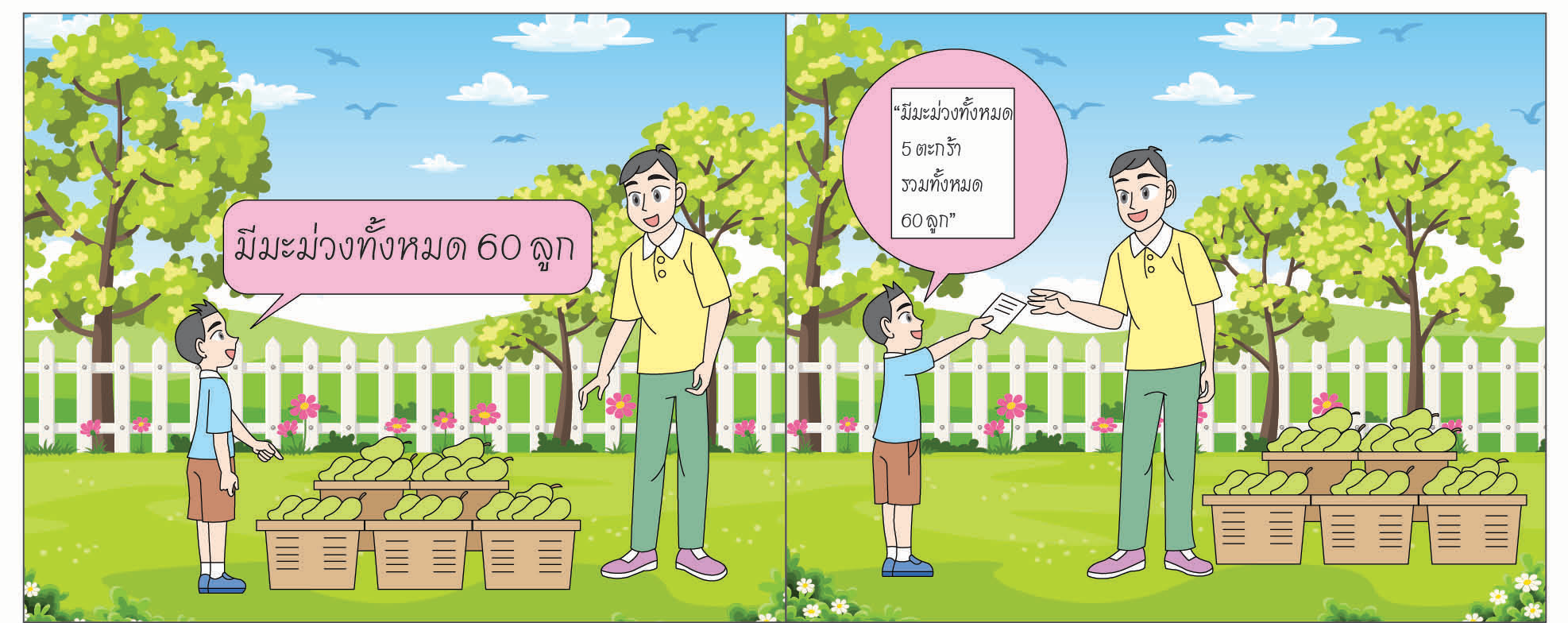 ทำไมจึงต้องนำเสนอข้อมูล
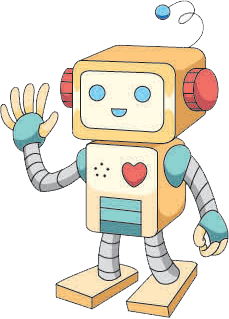 คำถามสำคัญ
เทคโนโลยี (วิทยาการคำนวณ) ชั้นประถมศึกษาปีที่ 3
ตัวอย่าง         การสำรวจร้านอาหารในโรงเรียน
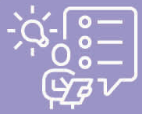 การสำรวจร้านอาหารในโรงเรียน นักเรียนอาจกำหนดหัวข้อเป็น จำนวนร้าน ประเภทของอาหารที่ขาย









จากการสำรวจพบว่า ร้านอาหารในโรงเรียนมีทั้งหมด 4 ร้าน และถ้าจำแนกประเภทของร้านจะพบว่า มีร้านขายข้าว 2 ร้าน ร้านขายผลไม้ 1 ร้าน และร้านขายน้ำ 1 ร้าน
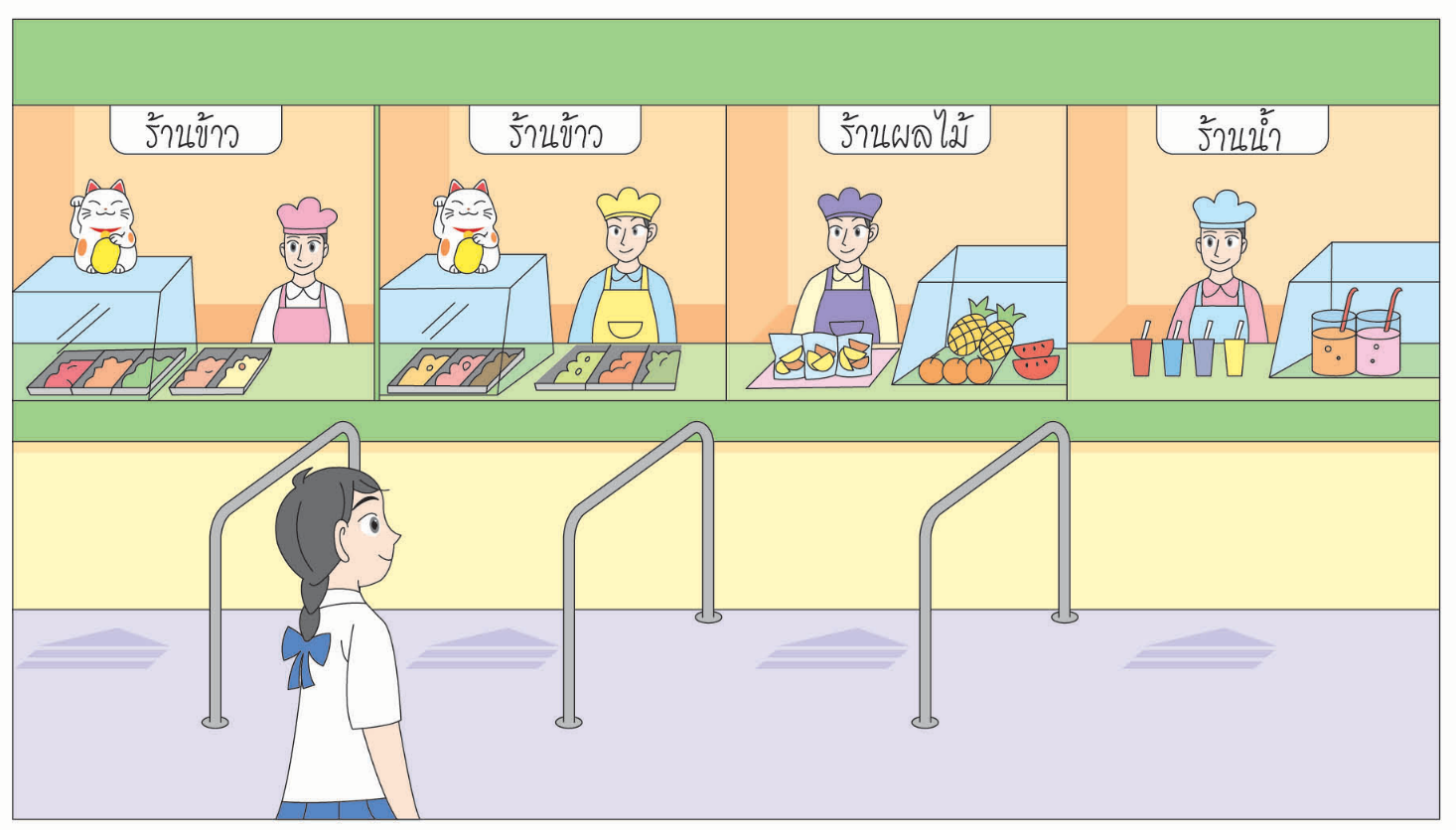 เทคโนโลยี (วิทยาการคำนวณ) ชั้นประถมศึกษาปีที่ 3
ตัวอย่าง         การสำรวจร้านอาหารในโรงเรียน (ต่อ)
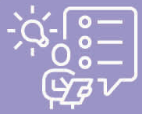 เมื่อนักเรียนต้องการนำเสนอข้อมูล อาจทำเป็นป้ายประกาศในลักษณะเอกสาร ข้อความ หรือป้ายประกาศที่มีภาพประกอบ ดังภาพ
การนำเสนอข้อมูลด้วยป้ายประกาศที่มีภาพประกอบทำให้ผู้อ่านเข้าใจข้อมูลได้อย่างรวดเร็ว เพราะภาพประกอบจะช่วยสื่อความหมายของข้อมูลต่าง ๆ ได้อย่างชัดเจน
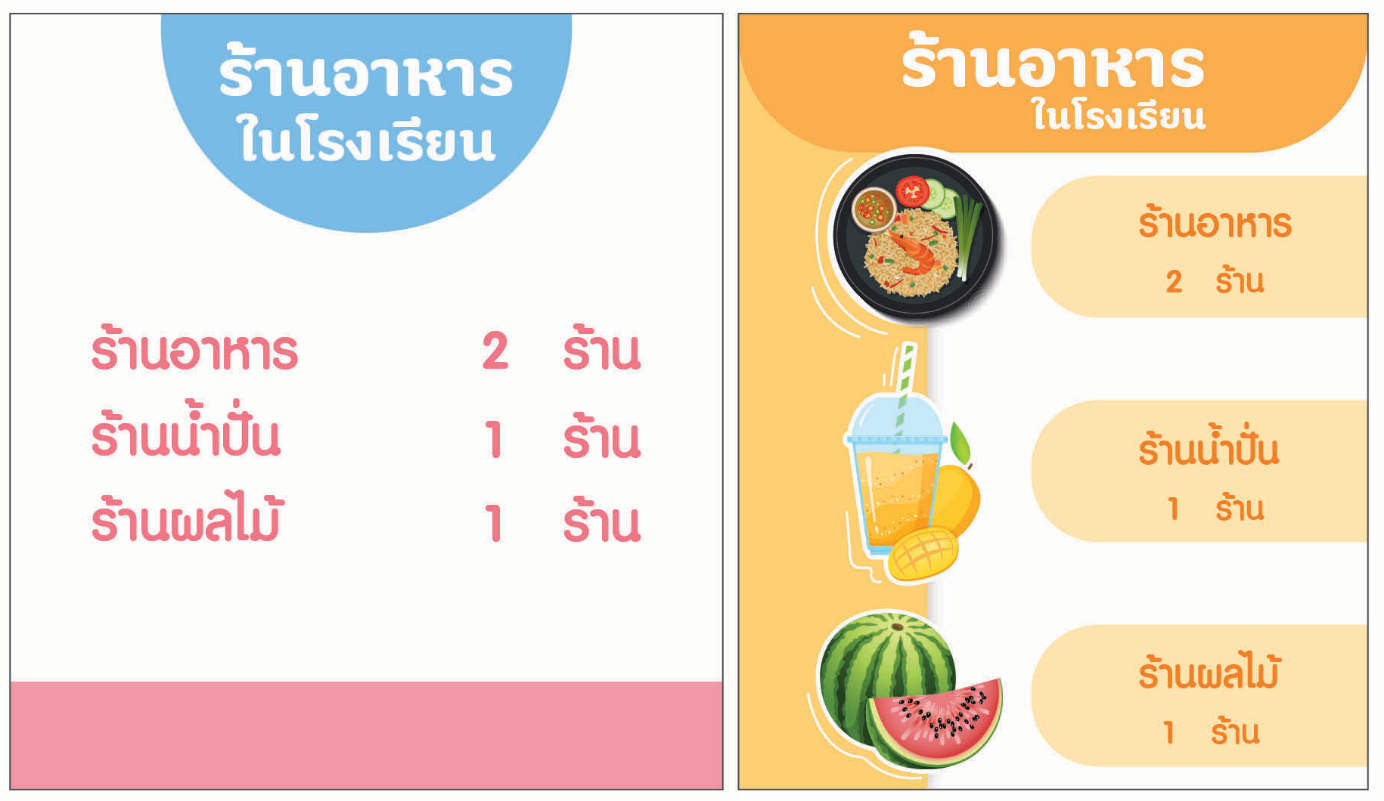 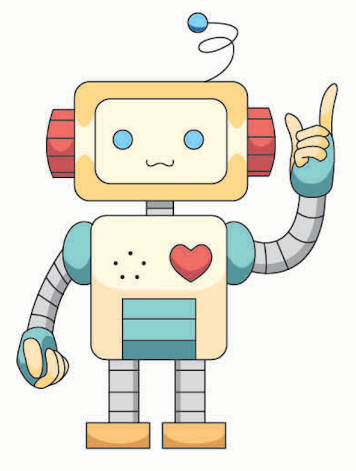 เทคโนโลยี (วิทยาการคำนวณ) ชั้นประถมศึกษาปีที่ 3
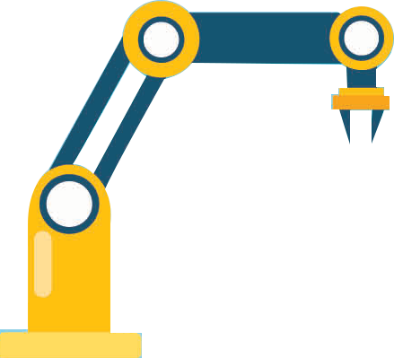 รวบรวมแล้วนำเสนอข้อมูล
กิจกรรมที่  4.3
นักเรียนรวบรวมข้อมูลในเรื่องต่อไปนี้
สำรวจร้านค้าในโรงอาหารของโรงเรียน แล้วตอบคำถาม
	1.1 นักเรียนแบ่งประเภทของร้านอาหารอย่างไร
	1.2 มีร้านค้าใดบ้างที่ขายอาหารมากกว่า 1 ประเภท
	1.3 นักเรียนเขียนนำเสนอข้อมูลจากที่นักเรียนได้สำรวจ โดยเลือกรูปแบบการนำเสนอให้เหมาะสมและน่าสนใจ
นักเรียนรวบรวมข้อมูลน้ำหนักของเพื่อนในชั้นเรียน จำนวน 10 คน หรือทั้งชั้นเรียน แล้วออกแบบตารางบันทึกข้อมูลน้ำหนักของเพื่อนทุกคน จากนั้นตอบคำถาม
	2.1 น้ำหนักของเพื่อนในชั้นเรียนรวมทั้งหมดเป็นเท่าใด
	2.2 น้ำหนักของนักเรียนหญิงในชั้นเรียนรวมทั้งหมดเป็นเท่าใด
	2.3 น้ำหนักของนักเรียนชายในชั้นเรียนรวมทั้งหมดเป็นเท่าใด
	2.4 น้ำหนักของเพื่อนในชั้นเรียนรวมทั้งหมดหารด้วยจำนวนข้อมูลเป็นเท่าใด
	2.5 น้ำหนักของนักเรียนชายในชั้นเรียนรวมทั้งหมดหารด้วยจำนวนนักเรียนชายเป็นเท่าใด
	2.6 น้ำหนักของนักเรียนหญิงในชั้นเรียนรวมทั้งหมดหารด้วยจำนวนนักเรียนหญิงเป็นเท่าใด
	2.7 จากการรวบรวมข้อมูลทั้งหมด นักเรียนจะนำเสนอข้อมูลนี้อย่างไร
เทคโนโลยี (วิทยาการคำนวณ) ชั้นประถมศึกษาปีที่ 3
การใช้ซอฟต์แวร์ในการทำงาน
การทำงานต่าง ๆ หรือแม้แต่การนำเสนอข้อมูลนั้น ในปัจจุบันมีเครื่องมือช่วยในการใช้งานมากมาย โดยส่วนใหญ่แล้วจะเป็นซอฟต์แวร์สำหรับทำงานต่าง ๆ ซึ่งมีทั้งเป็นบริการบนอินเทอร์เน็ตและซอฟต์แวร์ที่ติดตั้งบนเครื่องคอมพิวเตอร์ โดยสามารถเลือกใช้ซอฟต์แวร์ต่าง ๆ มาทำงานตามวัตถุประสงค์ได้ เช่น ใช้ซอฟต์แวร์นำเสนอหรือซอฟต์แวร์กราฟิกสร้างแผนภูมิรูปภาพ ใช้ซอฟต์แวร์ประมวลคำทำป้ายประกาศ หรือเอกสารต่าง ๆ ใช้ซอฟต์แวร์ตารางทำงานประมวลผลข้อมูล
นักเรียนรู้จักซอฟต์แวร์ที่ใช้ในการทำงาน ซอฟต์แวร์ใดบ้าง
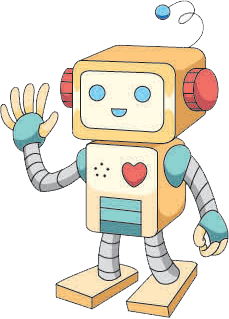 คำถามสำคัญ
เทคโนโลยี (วิทยาการคำนวณ) ชั้นประถมศึกษาปีที่ 3
การบันทึกภาพจากเว็บไซต์
เว็บไซต์ต่าง ๆ จะมีข้อมูลหรือภาพที่เราสนใจ ภาพเหล่านี้เราสามารถนำมาใช้ประกอบข้อมูล หรือตกแต่งเอกสารให้น่าสนใจได้ การนำภาพมาใช้งานควรอ้างถึงแหล่งที่มาของข้อมูลภาพนั้นด้วย การบันทึกภาพจากเว็บไซต์ มีขั้นตอนดังนี้

เปิดเว็บไซต์ของภาพที่ต้องการ เช่น ใช้คำค้นว่า “ผลไม้” แล้วเลือกภาพ
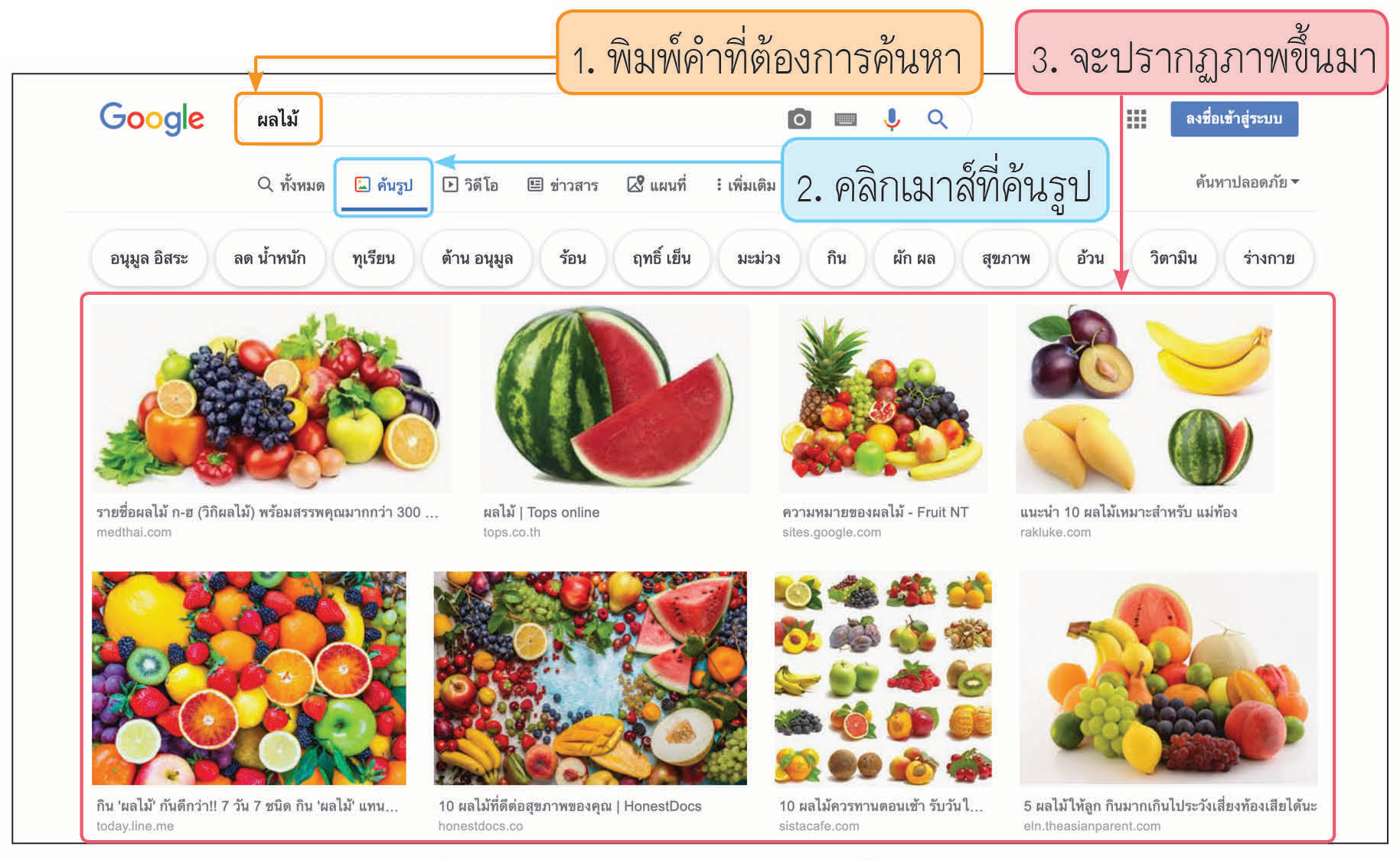 เทคโนโลยี (วิทยาการคำนวณ) ชั้นประถมศึกษาปีที่ 3
นำเมาส์มาวางที่ภาพที่ต้องการ แล้วคลิกเมาส์ขวา เลือกคำสั่ง บันทึกรูปภาพเป็น...
เลือกตำแหน่งที่เก็บภาพหรือไดเร็กทอรี่โฟลเดอร์สำหรับเก็บภาพ ตั้งชื่อไฟล์ที่จะเก็บ แล้วกดปุ่ม		เพื่อบันทึก
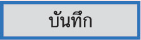 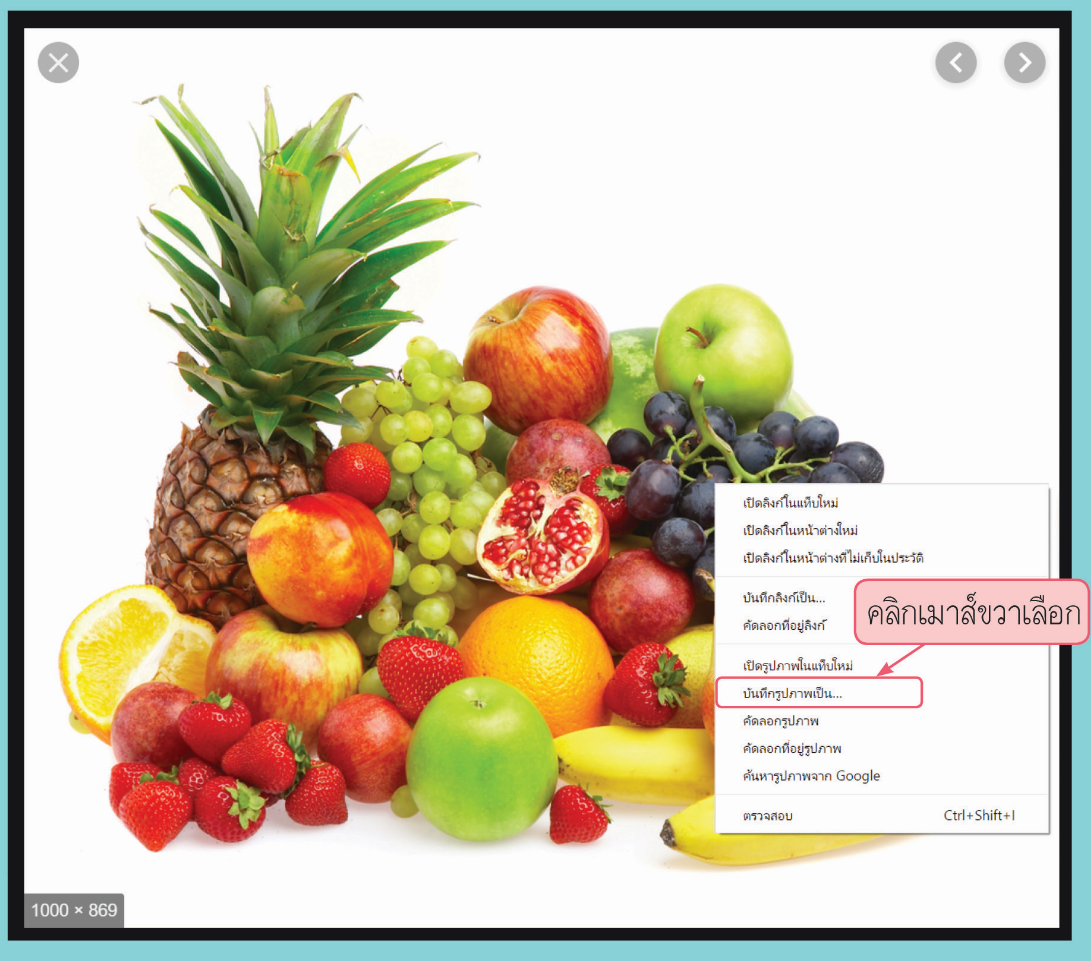 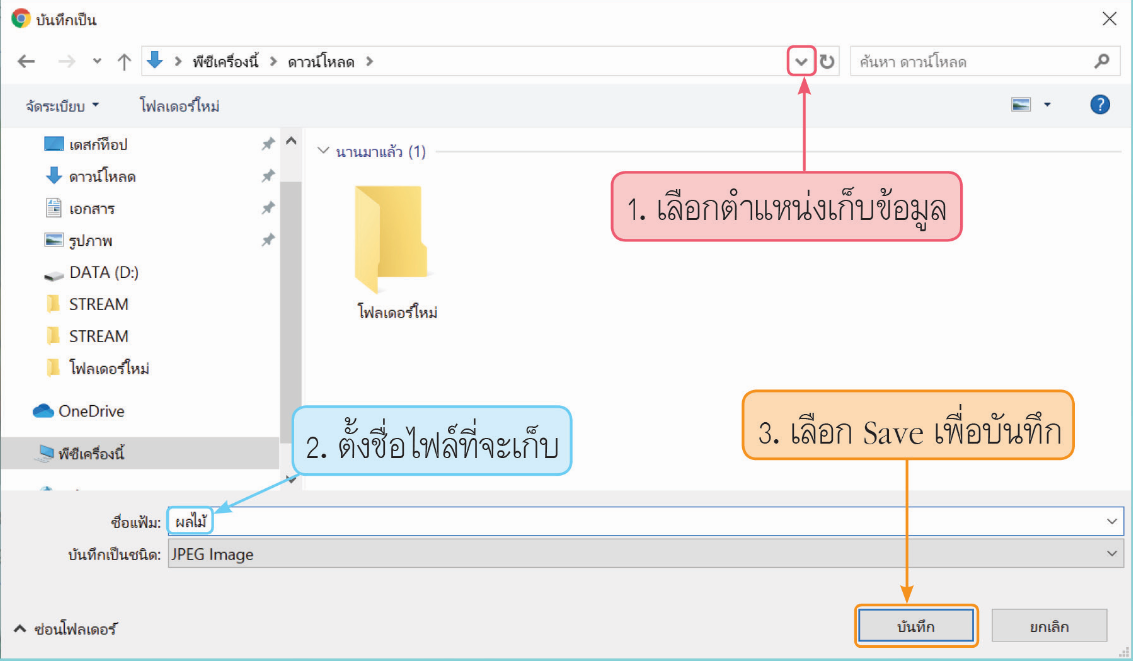 เทคโนโลยี (วิทยาการคำนวณ) ชั้นประถมศึกษาปีที่ 3
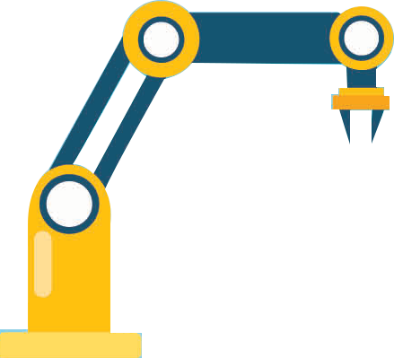 ภาพที่ฉันชอบ
กิจกรรมที่  4.4
นักเรียนบันทึกภาพจากเว็บไซต์ จำนวน 10 ภาพ แล้วเขียนข้อมูลและเว็บไซต์ลงในตาราง
เทคโนโลยี (วิทยาการคำนวณ) ชั้นประถมศึกษาปีที่ 3
การใช้ซอฟต์แวร์ประมวลคำ

การนำเสนอข้อมูลเป็นรายงานหรือการทำป้ายประกาศ สามารถนำซอฟต์แวร์ประมวลคำมาใช้งานได้ ซอฟต์แวร์ในกลุ่มนี้มีหลายชนิด เช่น โปรแกรมไมโครซอฟต์ออฟฟิศเวิร์ด (Microsoft Office Word) ซึ่งมีหลายรุ่น แต่ละรุ่นอาจมีหน้าตาแตกต่างกันไป แต่การใช้งานหลัก ๆ จะคล้ายกัน โปรแกรมนี้สามารถใช้พิมพ์ตัวอักษรขนาดต่างๆ อักษรศิลป์ ทำป้ายประกาศวาดภาพแทรกภาพลงไปในเอกสารได้

นักเรียนพิมพ์เอกสารและแทรกภาพได้ตามขั้นตอนต่อไปนี้
เปิดโปรแกรมสำหรับสร้างงานเอกสารจะพบหน้าโปรแกรม ดังภาพ
ทดลองพิมพ์คำว่า “ร้านอาหารในโรงเรียน” จากนั้นปรับขนาดตัวอักษรตามต้องการ
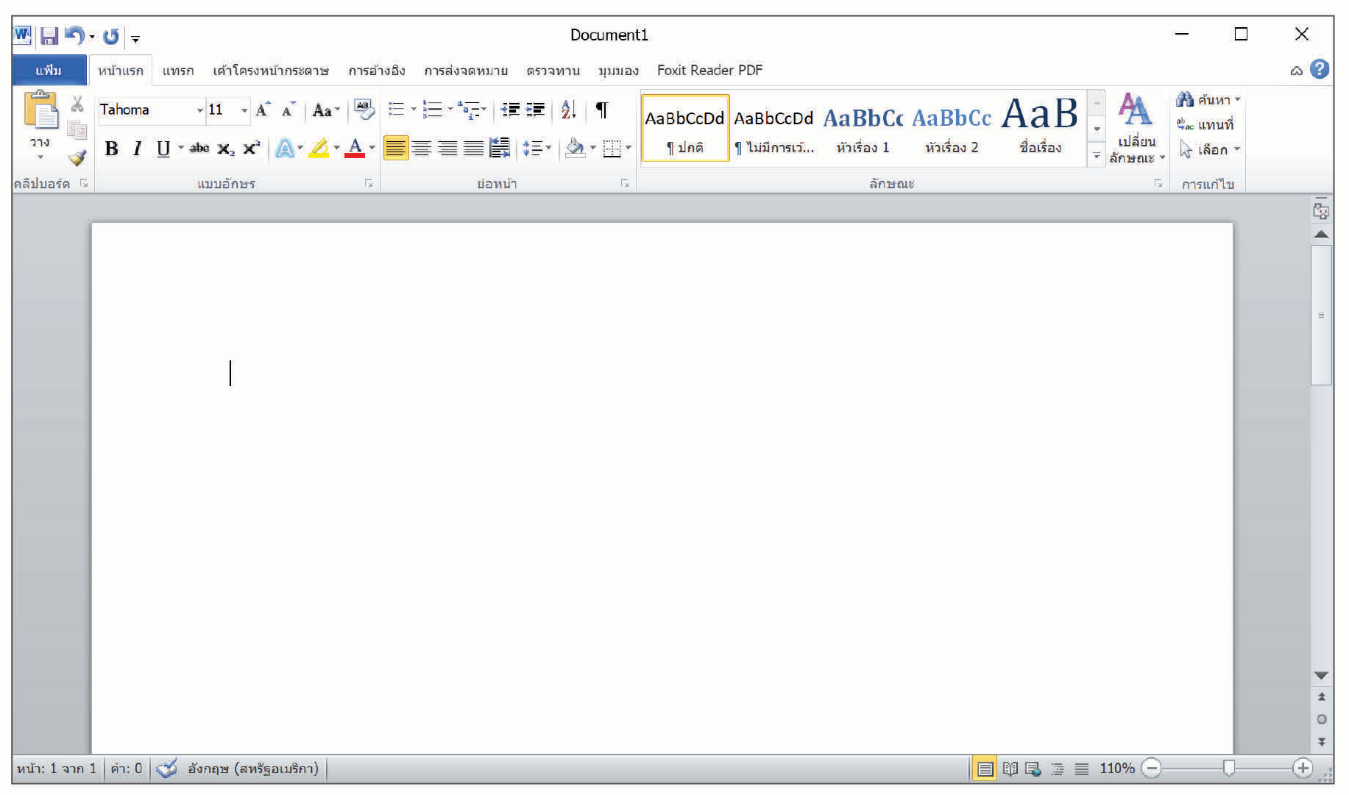 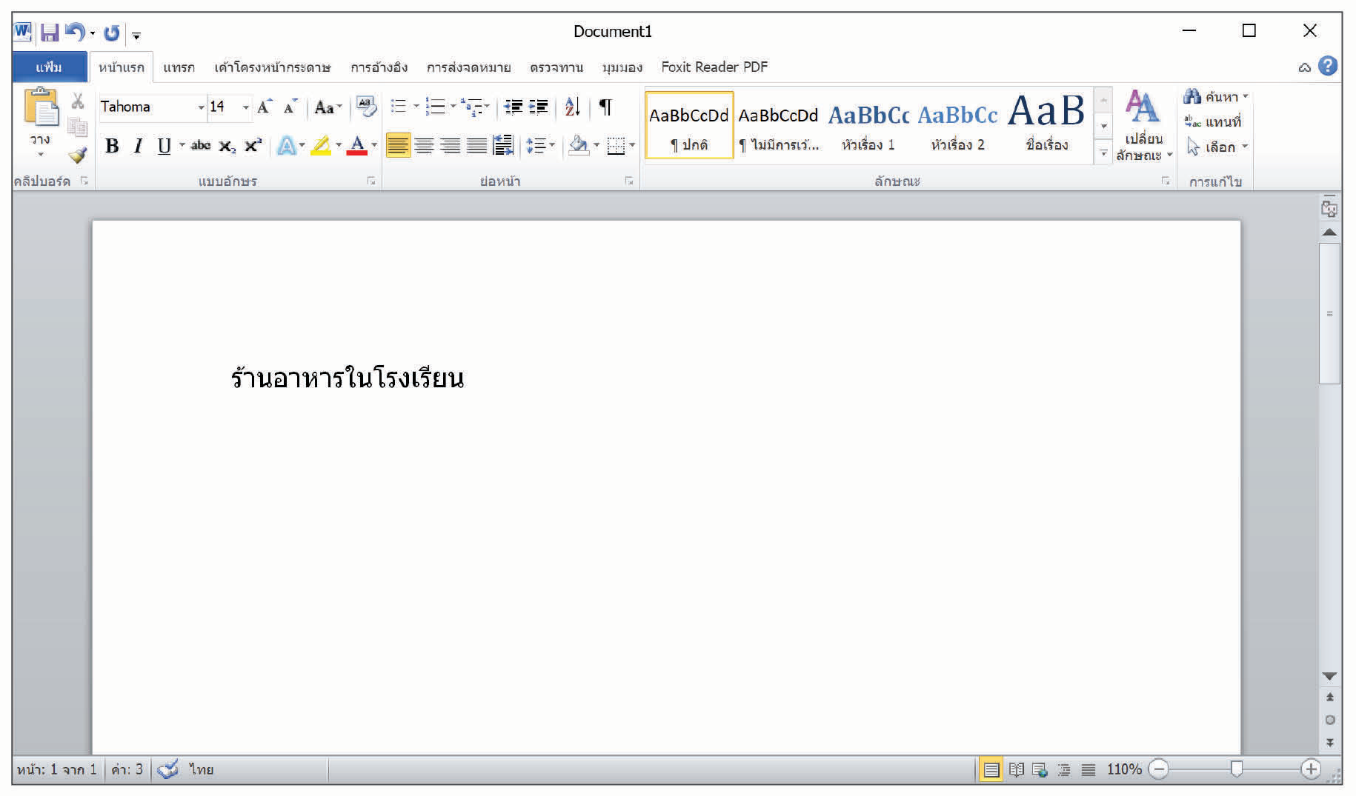 เทคโนโลยี (วิทยาการคำนวณ) ชั้นประถมศึกษาปีที่ 3
คลิกเมาส์ลากระบายแถบสีทับข้อความ เพื่อปรับแต่งตัวอักษร ดังนี้
3.1 เลือกรูปแบบตัวอักษร
3.2 เลือกขนาดตัวอักษร
3.3 ปรับตำแหน่งข้อความให้อยู่กลางหน้ากระดาษ
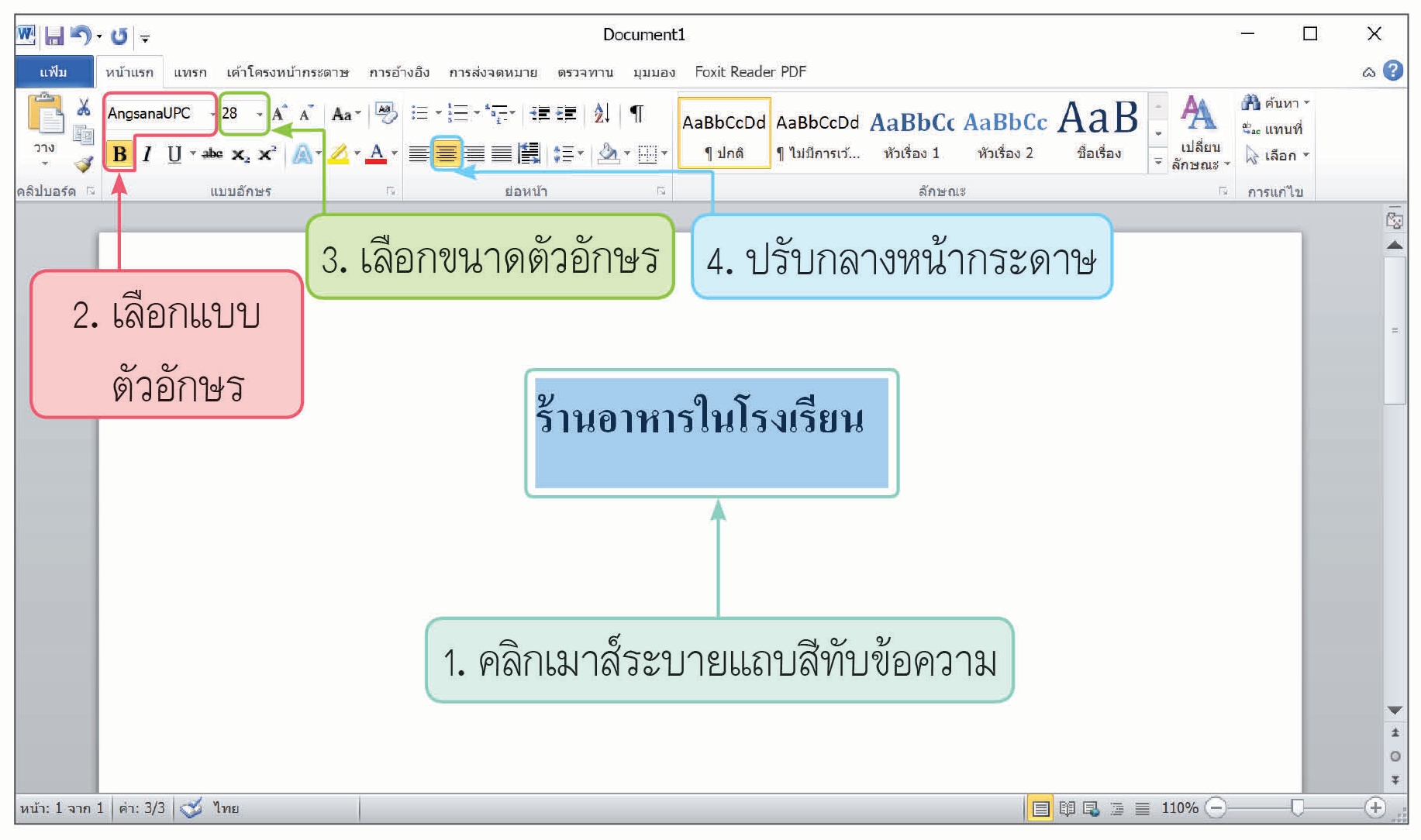 เทคโนโลยี (วิทยาการคำนวณ) ชั้นประถมศึกษาปีที่ 3
พิมพ์ข้อความรายการต่าง ๆ ลงไป เช่น ร้านขายข้าว
กดแป้น Tab ที่คีย์บอร์ดเพื่อเลื่อนตำแหน่งในการพิมพ์ไปยังตำแหน่งที่ต้องการ แล้วพิมพ์ข้อความว่า “จำนวน 2 ร้าน”
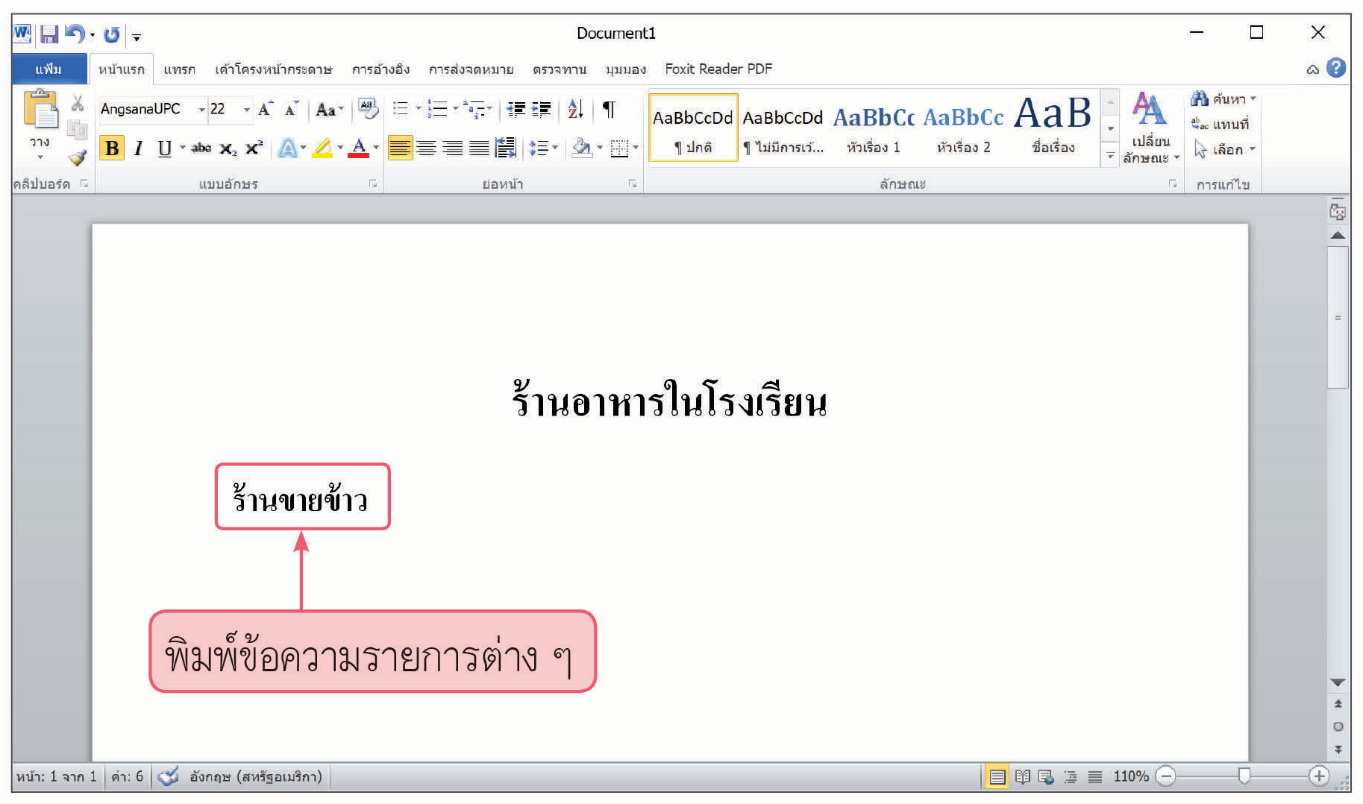 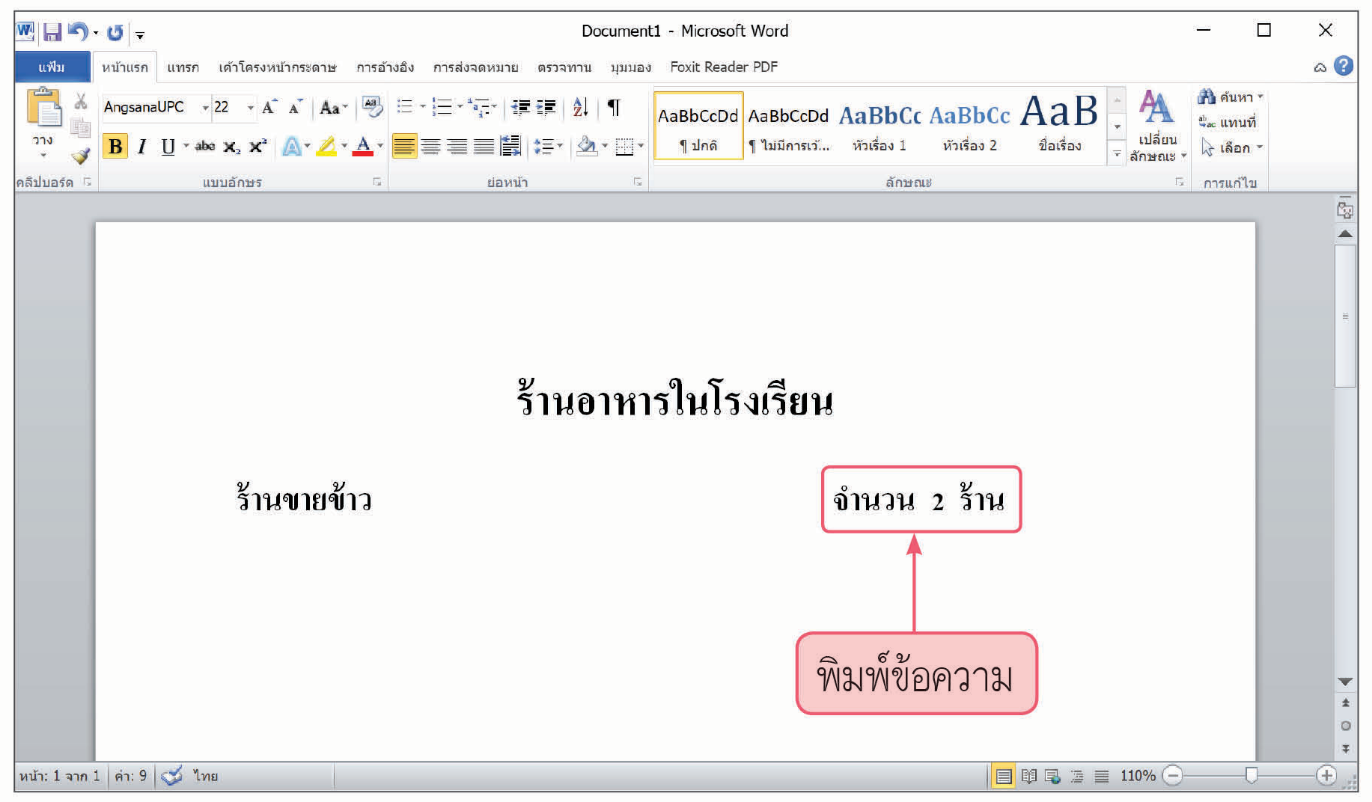 เทคโนโลยี (วิทยาการคำนวณ) ชั้นประถมศึกษาปีที่ 3
กดแป้น Enter ที่คีย์บอร์ดพิมพ์ข้อความ ดังภาพ
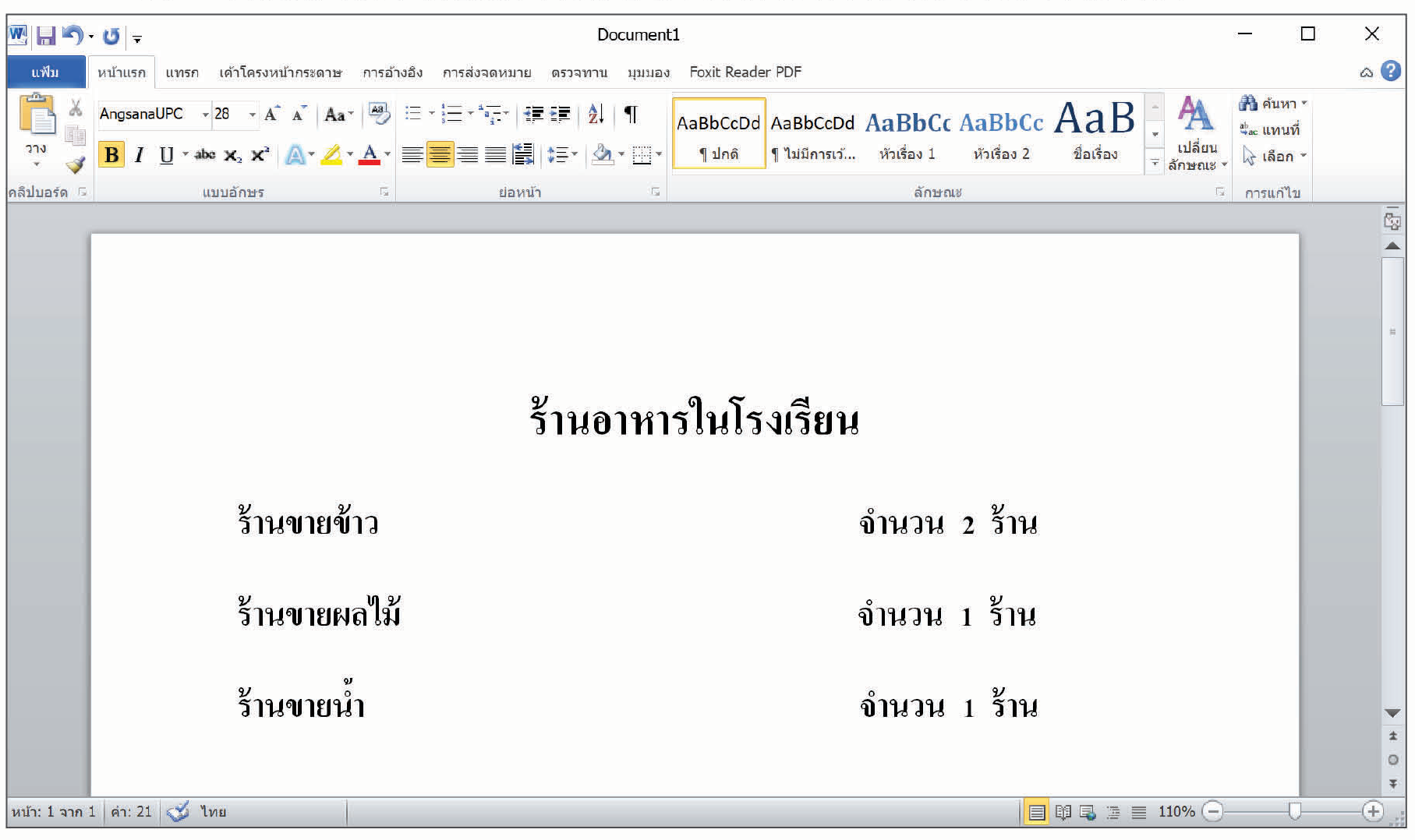 เทคโนโลยี (วิทยาการคำนวณ) ชั้นประถมศึกษาปีที่ 3
แทรกภาพตัดปะ โดยทำตามขั้นตอน ดังนี้
7.1 คลิกเมาส์เลือกเมนูแทรก

7.2 คลิกเมาส์เลือกเมนู          โปรแกรมจะปรากฏหน้าต่างขึ้นมาทางขวา ดังภาพ

7.3 คลิกเมาส์ปุ่ม 

7.4 คลิกเมาส์เลือกภาพที่ต้องการ
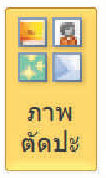 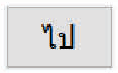 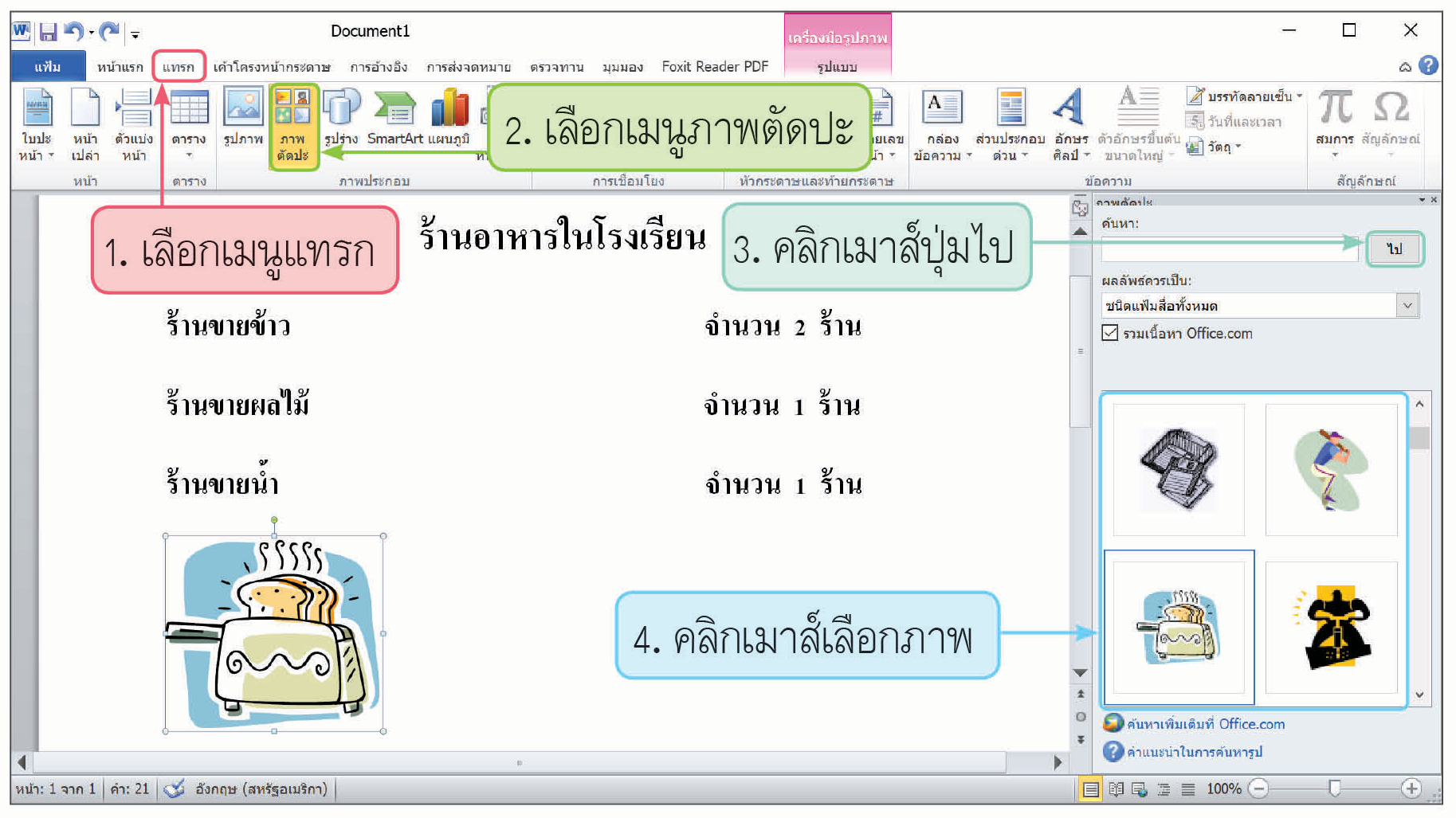 เทคโนโลยี (วิทยาการคำนวณ) ชั้นประถมศึกษาปีที่ 3
เมื่อภาพปรากฏขึ้นสามารถจัดตำแหน่งของภาพตามต้องการได้ เช่น เลือกให้อยู่ตรงกลางหน้ากระดาษ ดังภาพ
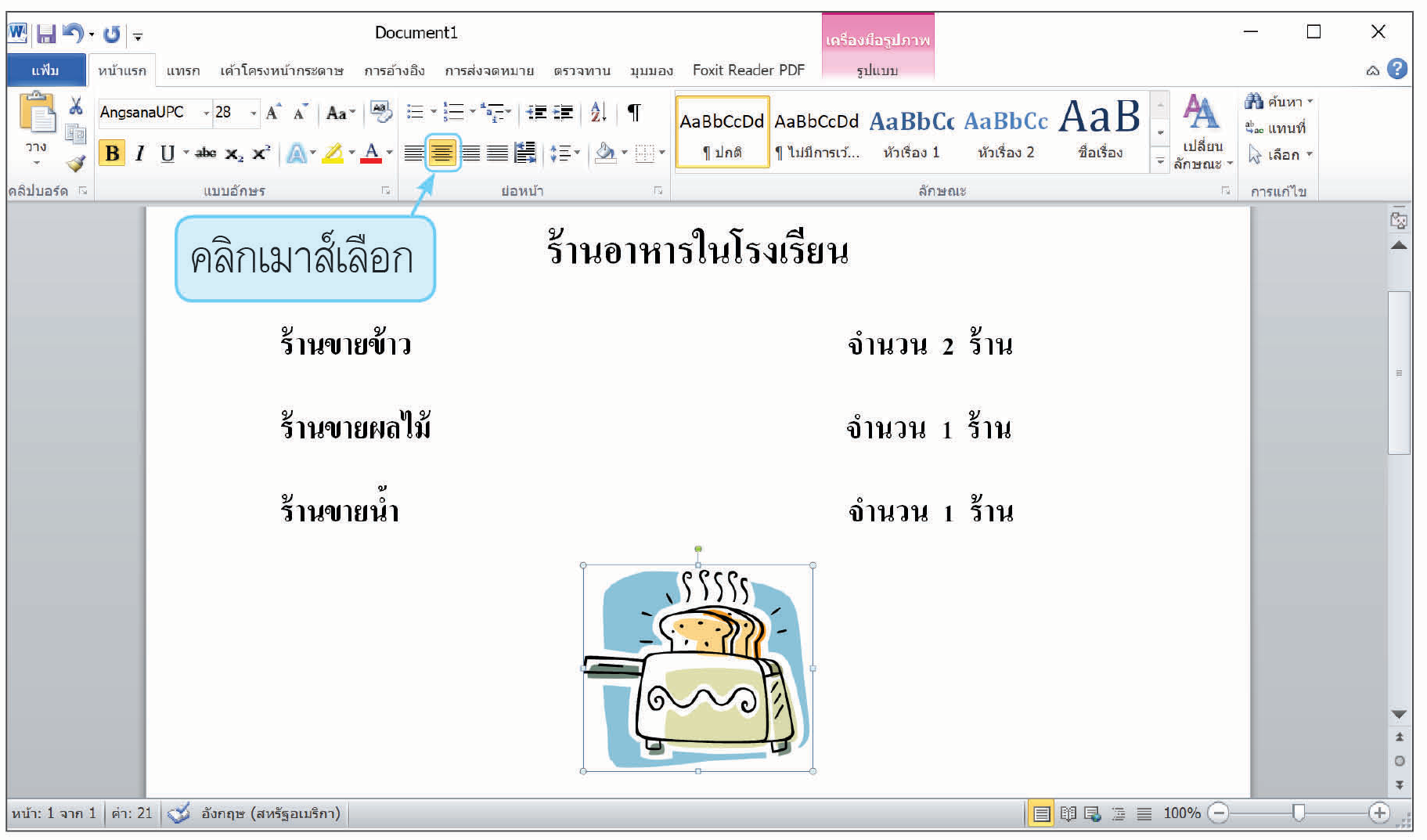 เทคโนโลยี (วิทยาการคำนวณ) ชั้นประถมศึกษาปีที่ 3
สร้างเส้นขอบให้เอกสาร จะทำให้ข้อความหรืองานดูเด่นขึ้น ซึ่งการสร้างเส้นขอบทำได้ ดังนี้

9.1 คลิกเมาส์เลือกเมนู

9.2 คลิกเมาส์เลือกคำสั่ง
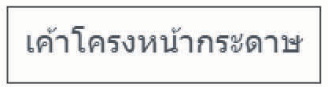 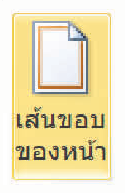 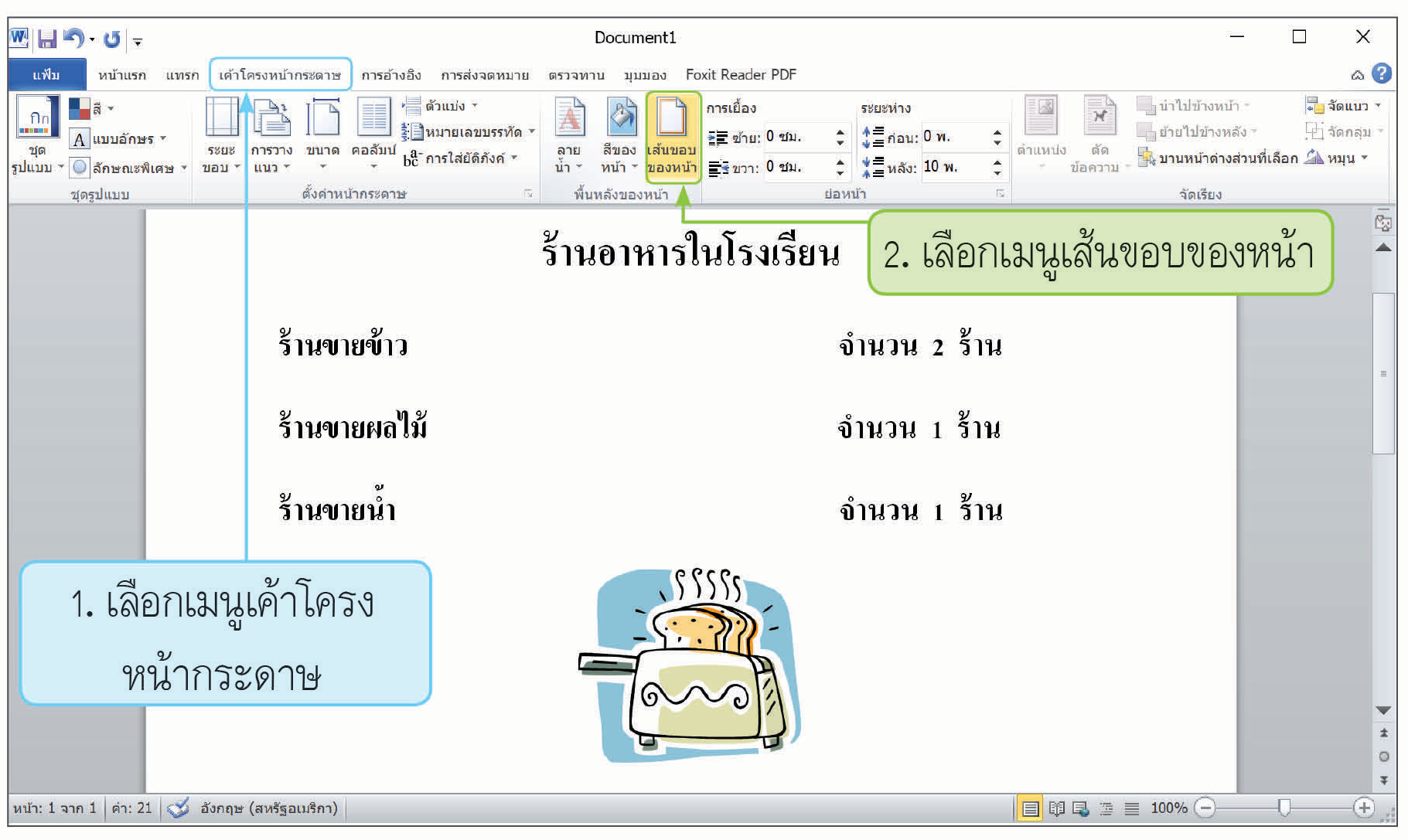 เทคโนโลยี (วิทยาการคำนวณ) ชั้นประถมศึกษาปีที่ 3
9.3 เมื่อคลิกเมาส์แล้ว จะปรากฏหน้าต่าง ดังภาพ
9.4	คลิกเมาส์เลือกเส้นขอบหน้ากระดาษ
9.5	คลิกเมาส์เลือกลักษณะของเส้น
9.6	คลิกเมาส์เลือกความกว้างของเส้นแล้วปรับขนาดเส้นตามความต้องการ
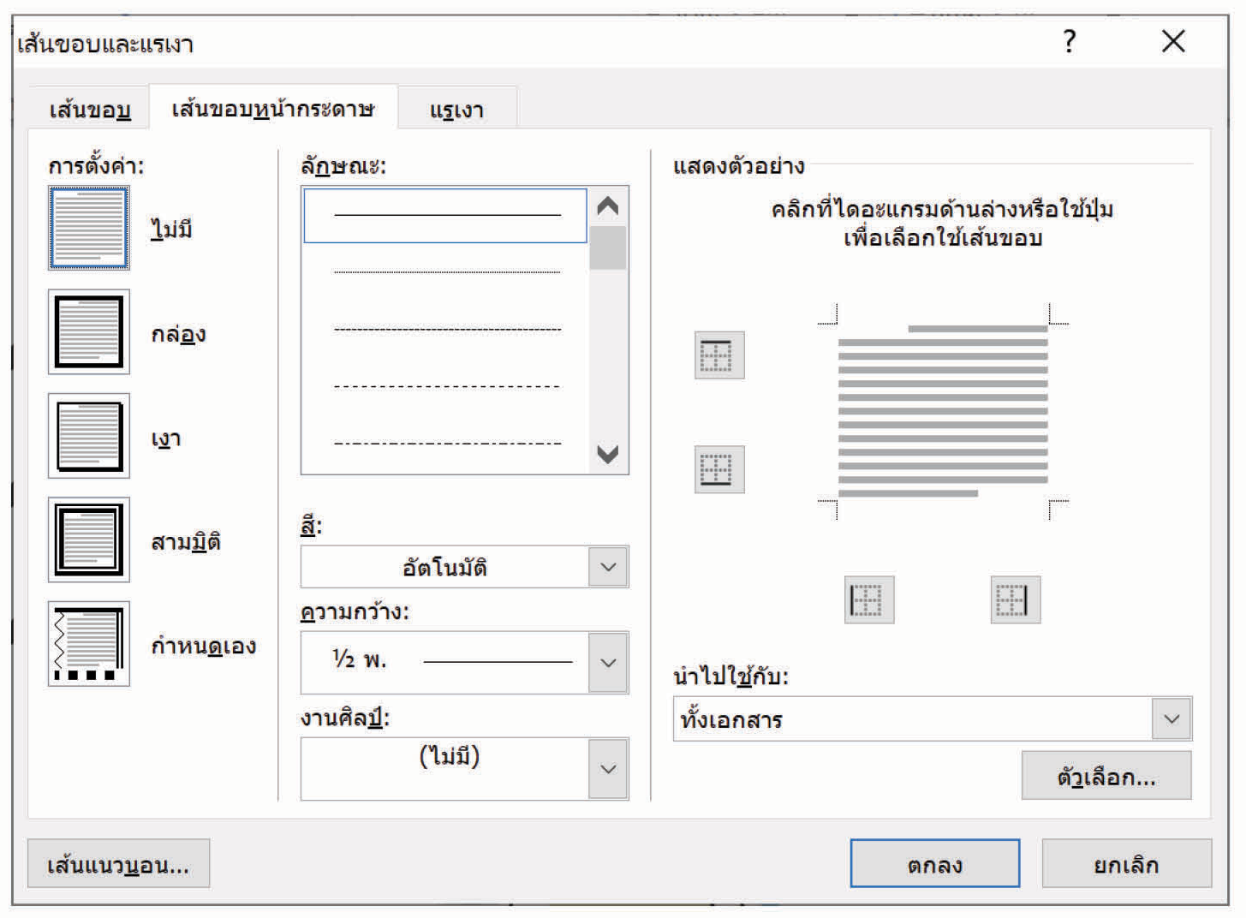 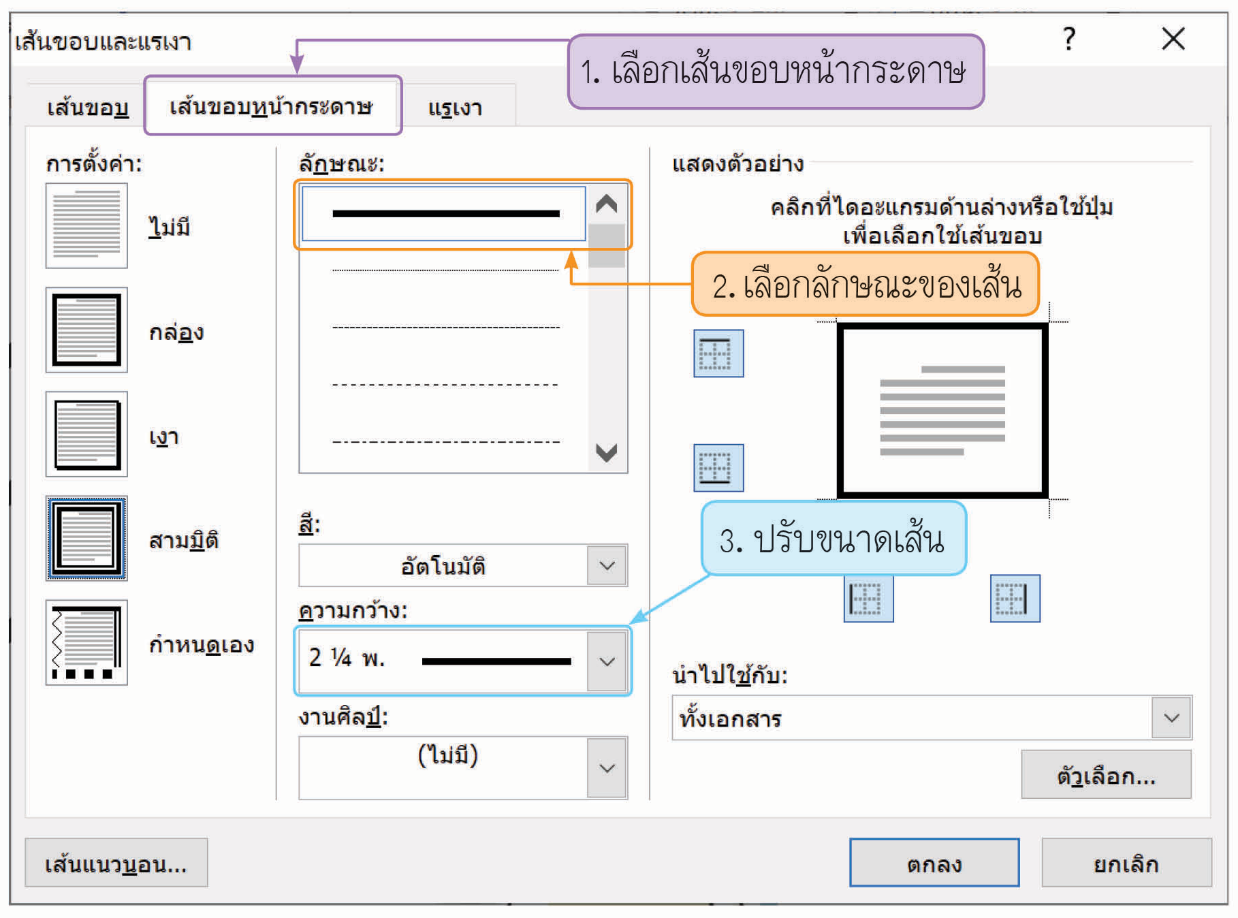 เทคโนโลยี (วิทยาการคำนวณ) ชั้นประถมศึกษาปีที่ 3
9.7	ถ้าต้องการงานศิลป์ คลิกเมาส์เลือกรูปแบบงาน	ศิลป์ที่ต้องการ
9.8	คลิกเมาส์ที่ปุ่ม
9.9	จะเห็นว่าผลงานที่ออกมาดูสวยงาม 	ดังภาพ
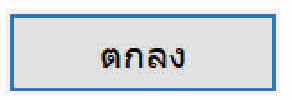 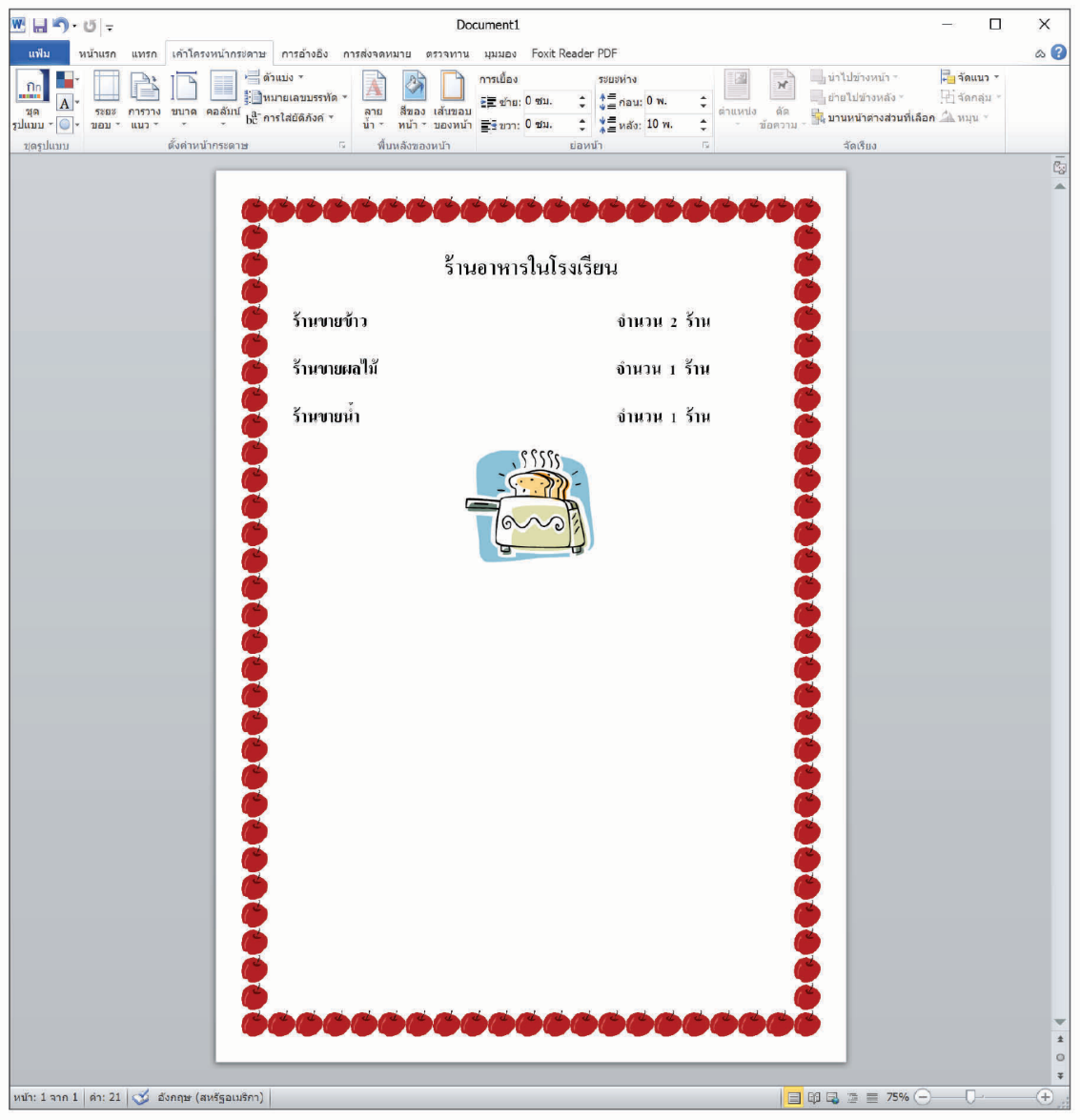 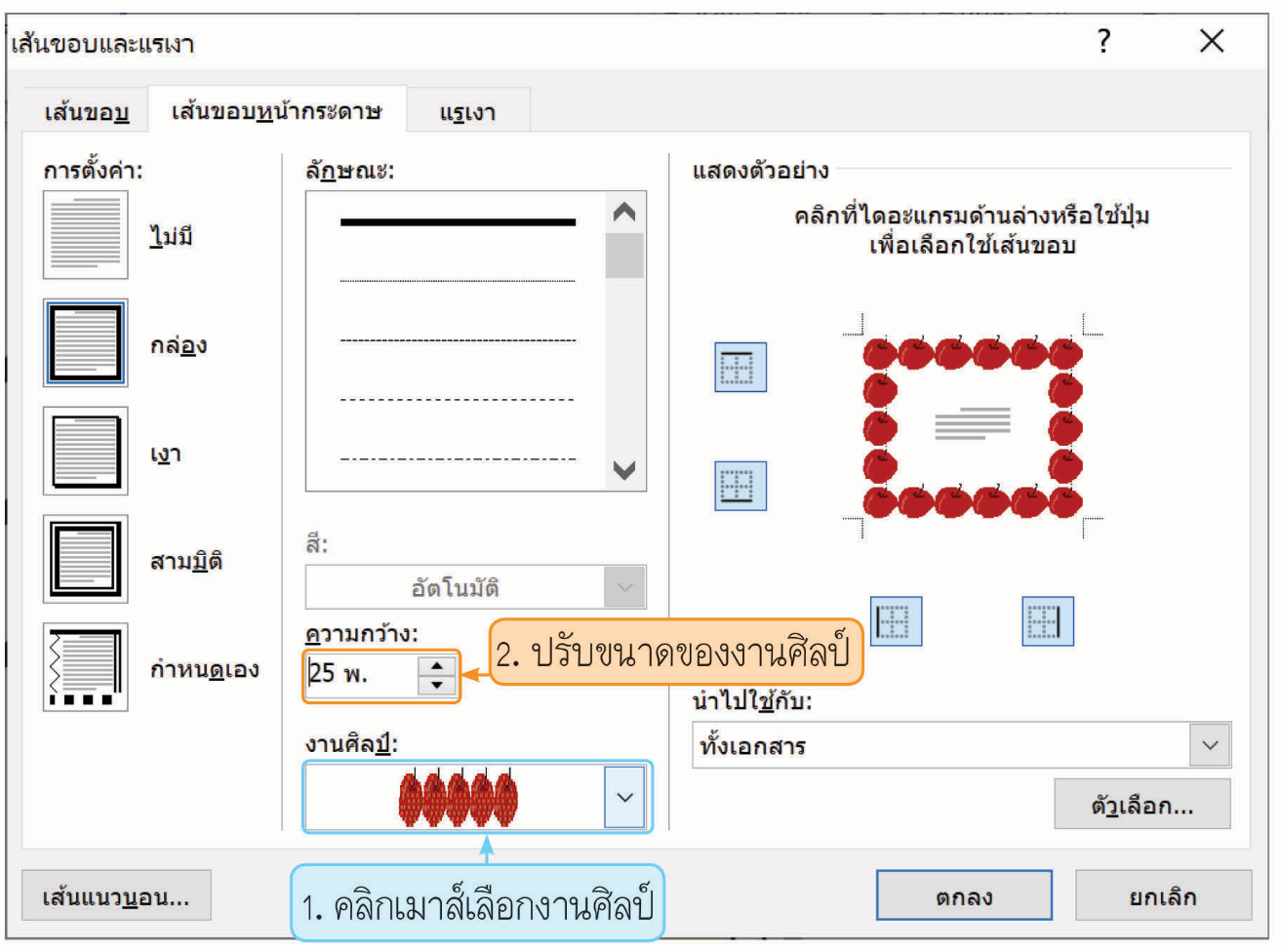 เทคโนโลยี (วิทยาการคำนวณ) ชั้นประถมศึกษาปีที่ 3
บันทึกไฟล์เก็บไว้ในเครื่องคอมพิวเตอร์โดยเลือกเมนู               จากนั้นเลือก แล้วตั้งชื่อไฟล์เก็บไว้ตามที่ต้องการ
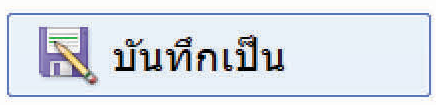 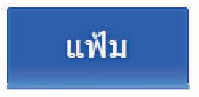 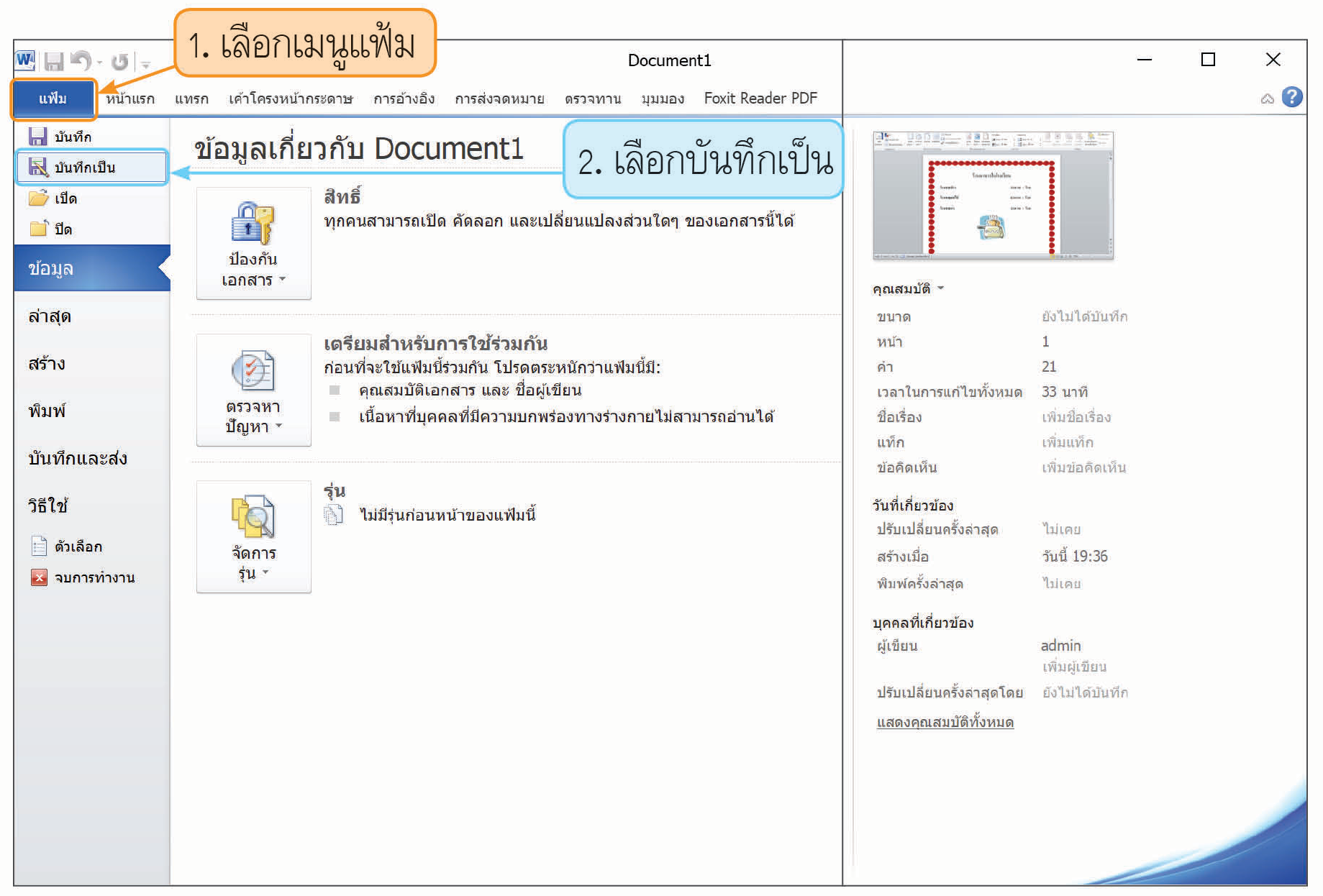 เทคโนโลยี (วิทยาการคำนวณ) ชั้นประถมศึกษาปีที่ 3
ในการทำงานเอกสาร เราสามารถเลือกรูปแบบเค้าโครงของหน้ากระดาษได้อีกด้วย เช่น คลิกเมาส์เลือกขนาดกระดาษเลือกปรับกระดาษเป็นแนวตั้งหรือแนวนอน
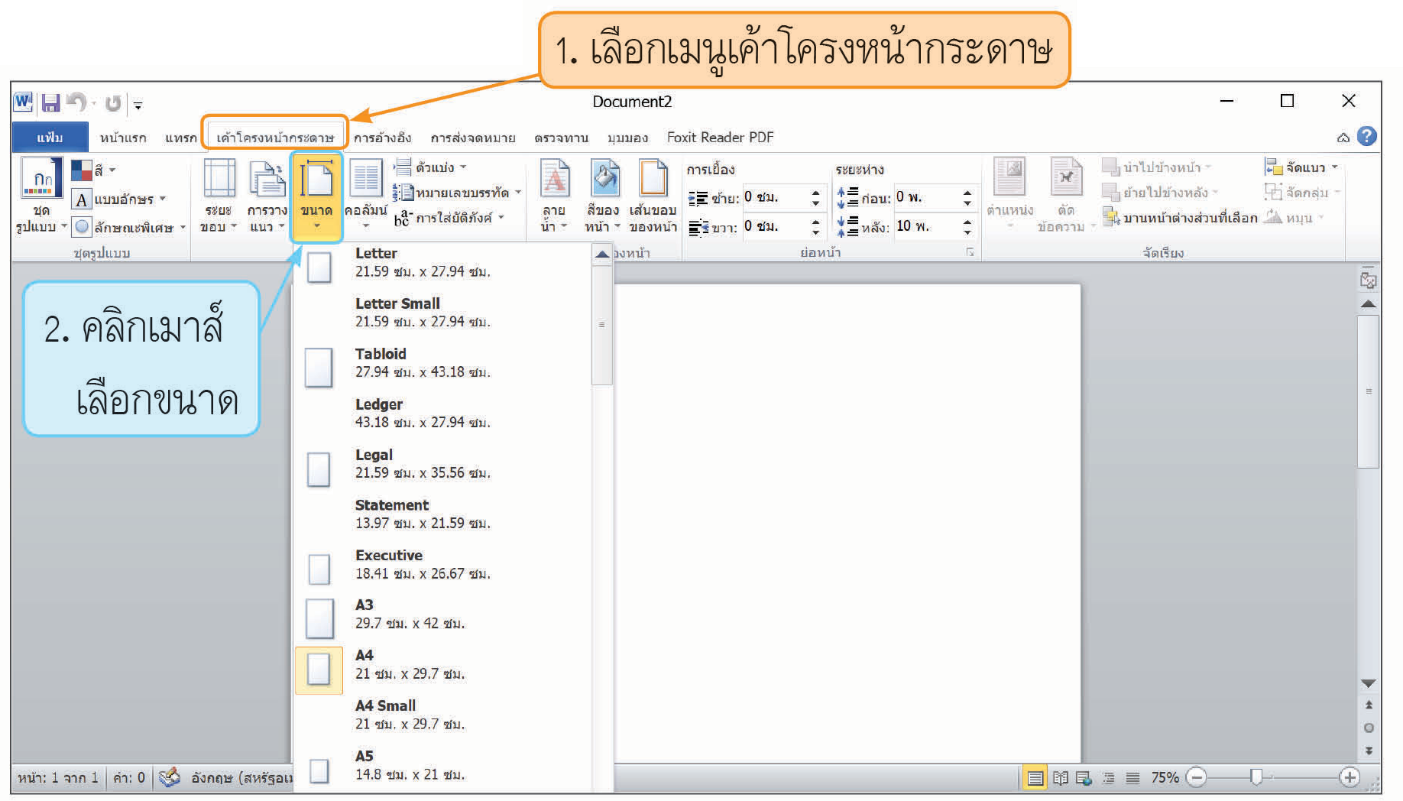 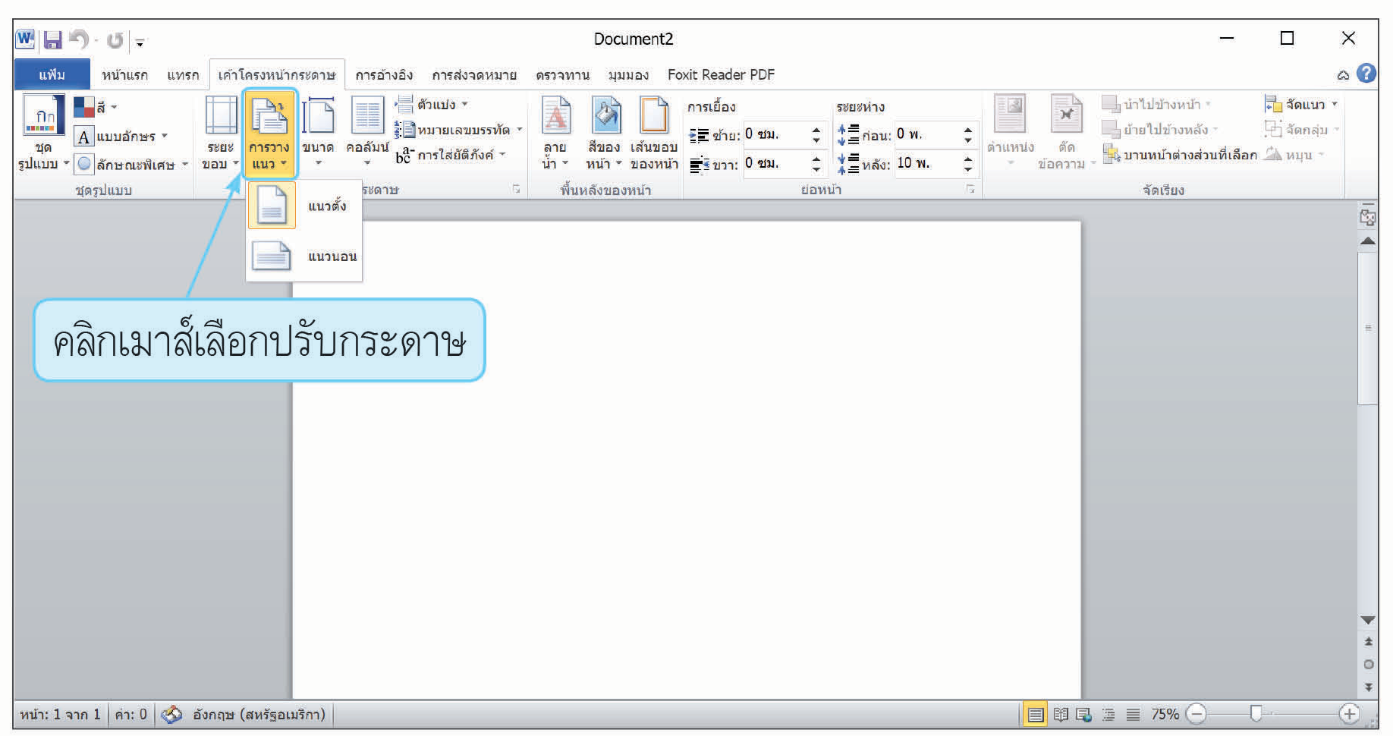 เทคโนโลยี (วิทยาการคำนวณ) ชั้นประถมศึกษาปีที่ 3
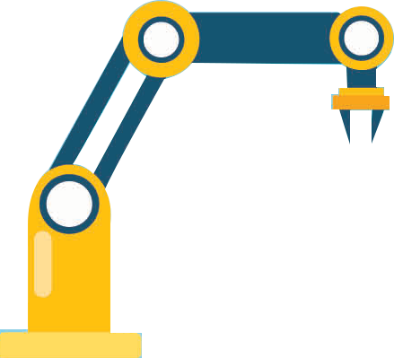 การออกแบบป้ายประกาศ
กิจกรรมที่  4.5
นักเรียนออกแบบ เขียนข้อมูลในการทำป้ายประกาศ 1 ป้าย จากหัวข้อต่อไปนี้

ป้ายข้อความเตือน เรื่อง การรักษาความสะอาด
ป้ายประกาศเชิญชวนร่วมกิจกรรมจิตอาสาของชุมชน
ป้ายรณรงค์ให้ออกกำลังกายอย่างสม่ำเสมอ
เทคโนโลยี (วิทยาการคำนวณ) ชั้นประถมศึกษาปีที่ 3
การใช้ซอฟต์แวร์ตารางทำงาน

ซอฟต์แวร์ตารางทำงาน เป็นโปรแกรมที่ช่วยในการบันทึกข้อมูลคิดคำนวณ สร้างตาราง สร้างกราฟสำหรับแสดงข้อมูล โปรแกรมลักษณะนี้มีอยู่หลายโปรแกรม เช่น ไมโครซอฟต์ออฟฟิศเอกซ์เซล (Microsoft Office Excel)

ตัวอย่าง	นักเรียนต้องการสร้างตารางสำหรับเก็บข้อมูลจำนวนผลไม้ในแต่ละตะกร้าสามารถสร้างได้ ดังนี้

เปิดโปรแกรมตารางทำงานจะพบหน้าโปรแกรม ดังภาพ
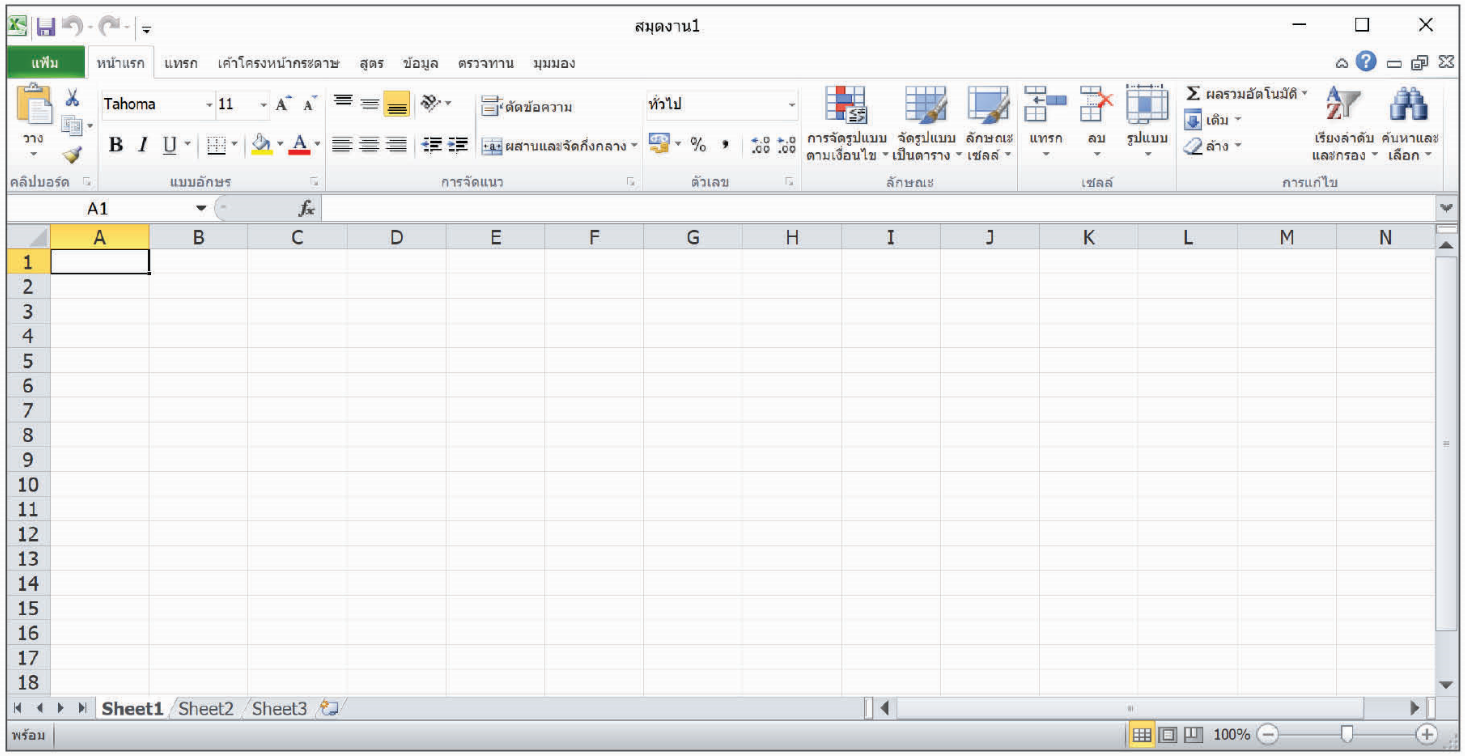 เทคโนโลยี (วิทยาการคำนวณ) ชั้นประถมศึกษาปีที่ 3
เมื่อโปรแกรมแสดงขึ้นมา เราสามารถคลิกเมาส์เลือกเซลล์ต่าง ๆ ที่ต้องการพิมพ์ข้อมูลได้ เช่น คลิกเมาส์เลือกเซลล์ C3 แล้วพิมพ์ข้อความว่า “จำนวนผลไม้”
คลิกเมาส์เลือกเซลล์ B4 แล้วพิมพ์ข้อความคำว่า “ตะกร้า 1”
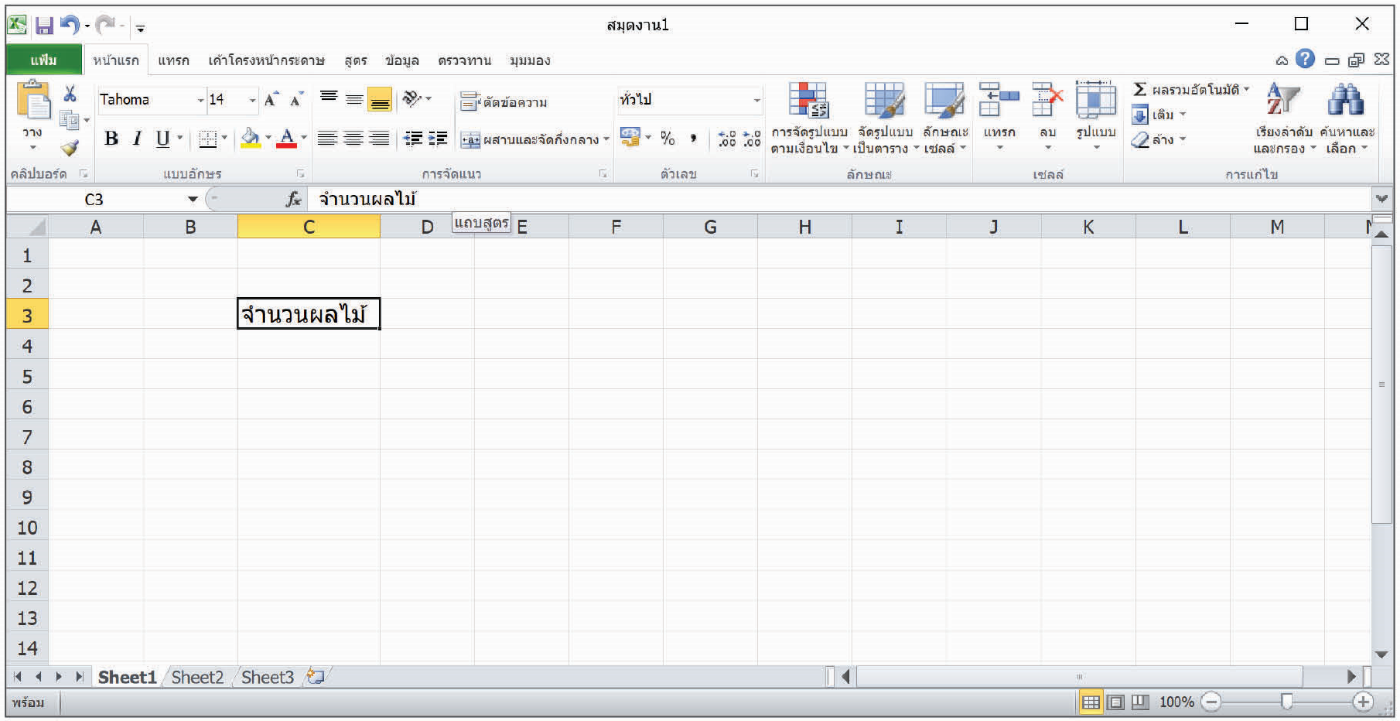 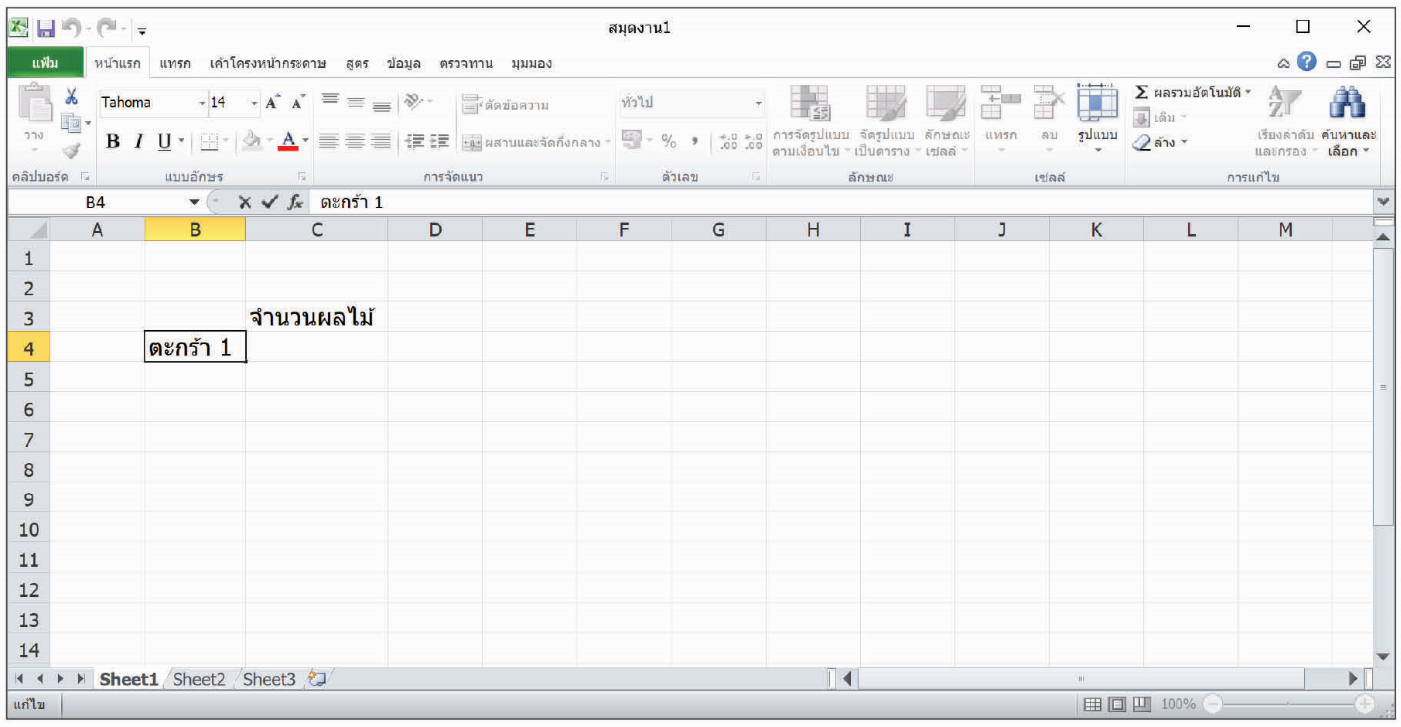 เทคโนโลยี (วิทยาการคำนวณ) ชั้นประถมศึกษาปีที่ 3
คลิกเมาส์เลือกเซลล์ต่อไป แล้วพิมพ์ข้อความให้ครบดังภาพ
คลิกเมาส์เลือกเซลล์ D4 แล้วพิมพ์จำนวนผลไม้ลงไปเป็น 12
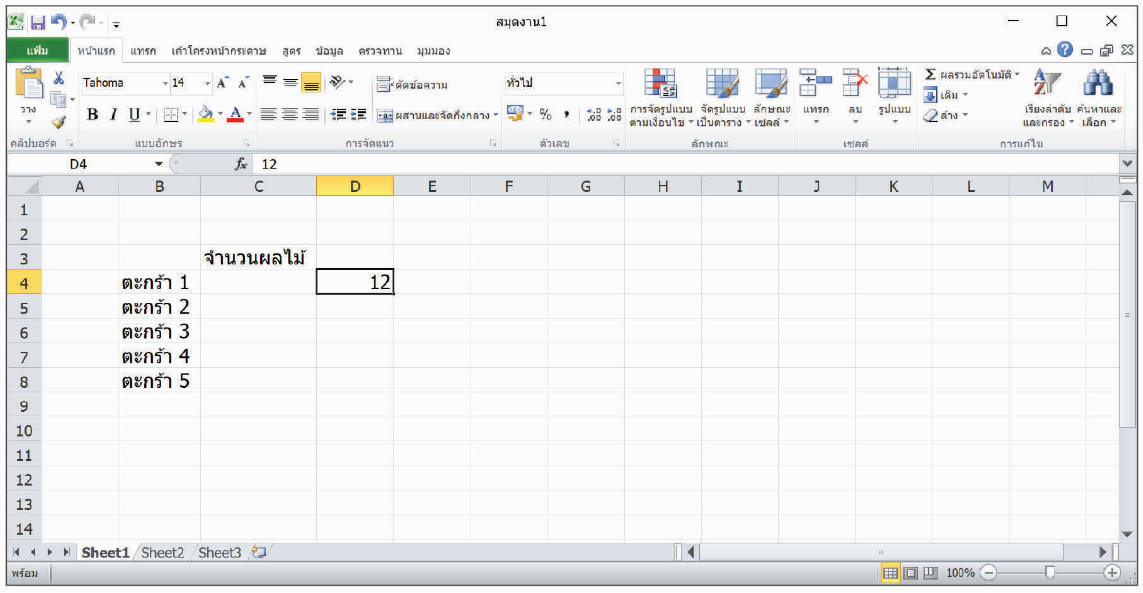 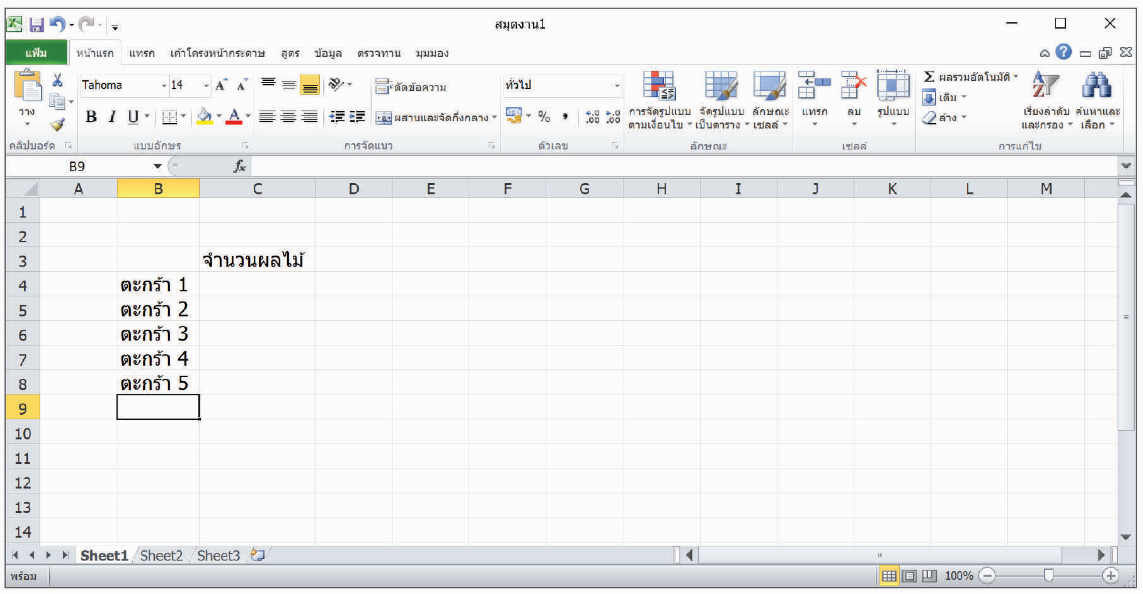 เทคโนโลยี (วิทยาการคำนวณ) ชั้นประถมศึกษาปีที่ 3
พิมพ์จำนวนผลไม้ในตะกร้าต่าง ๆ ลงไปให้ครบลงในเซลล์ D5 ถึง D8 ดังภาพ
คลิกเมาส์เลือกเซลล์ B10 แล้วพิมพ์ข้อความว่า “รวม”
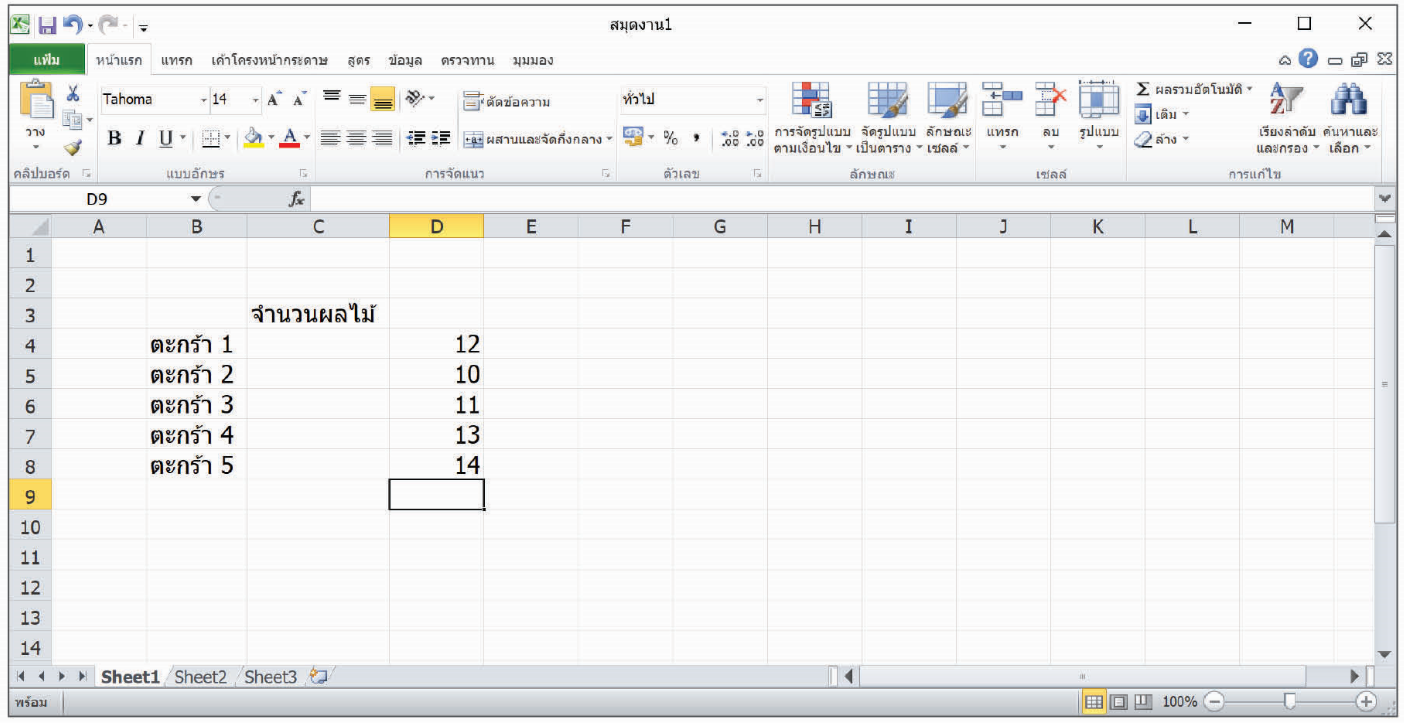 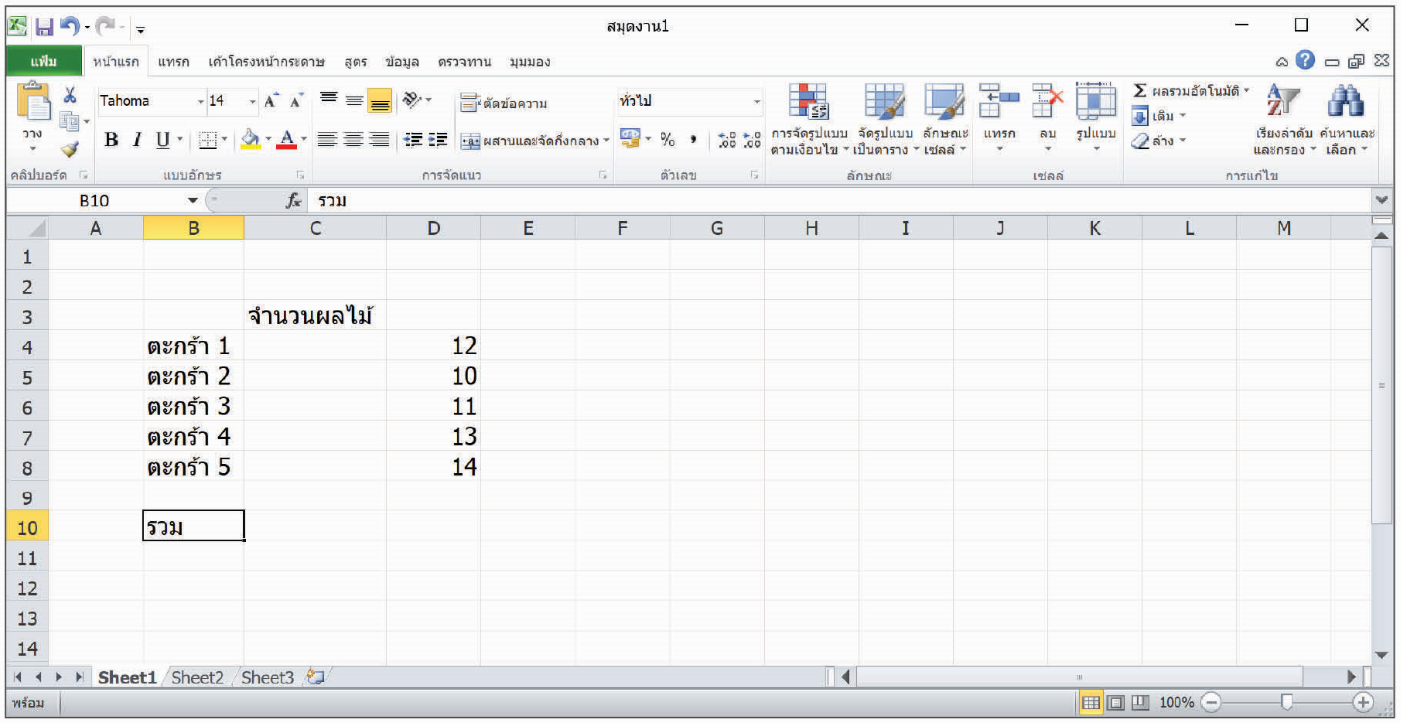 เทคโนโลยี (วิทยาการคำนวณ) ชั้นประถมศึกษาปีที่ 3
คลิกเมาส์ที่เซลล์ D10 สำหรับเก็บผลรวมของจำนวนผลไม้ทั้งหมด เมื่อคลิกเมาส์แล้วให้พิมพ์เครื่องหมาย = เพื่อแสดงการคำนวณ
คลิกเมาส์เลือกเซลล์ D4 ซึ่งเป็นจำนวนผลไม้ตะกร้าที่ 1
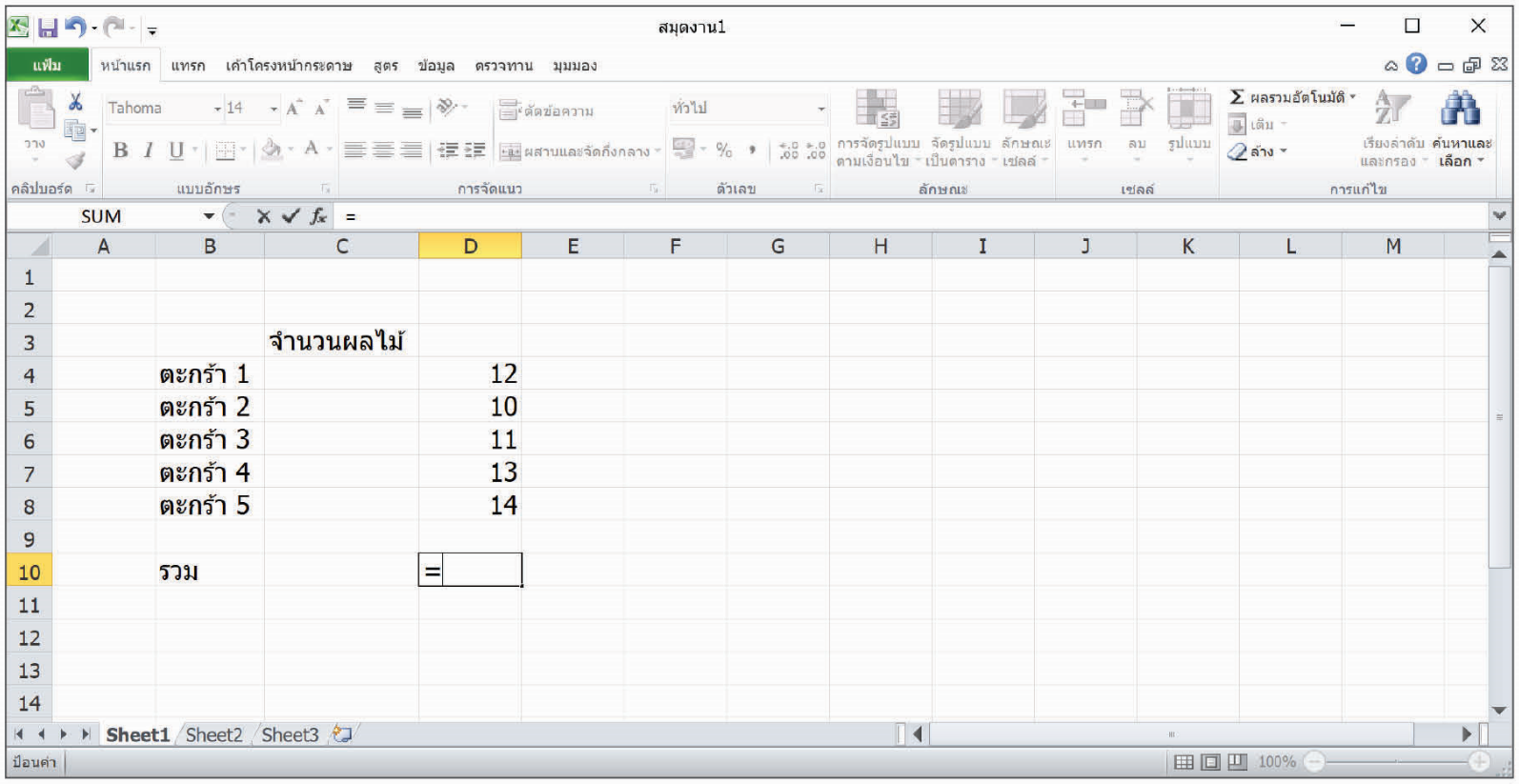 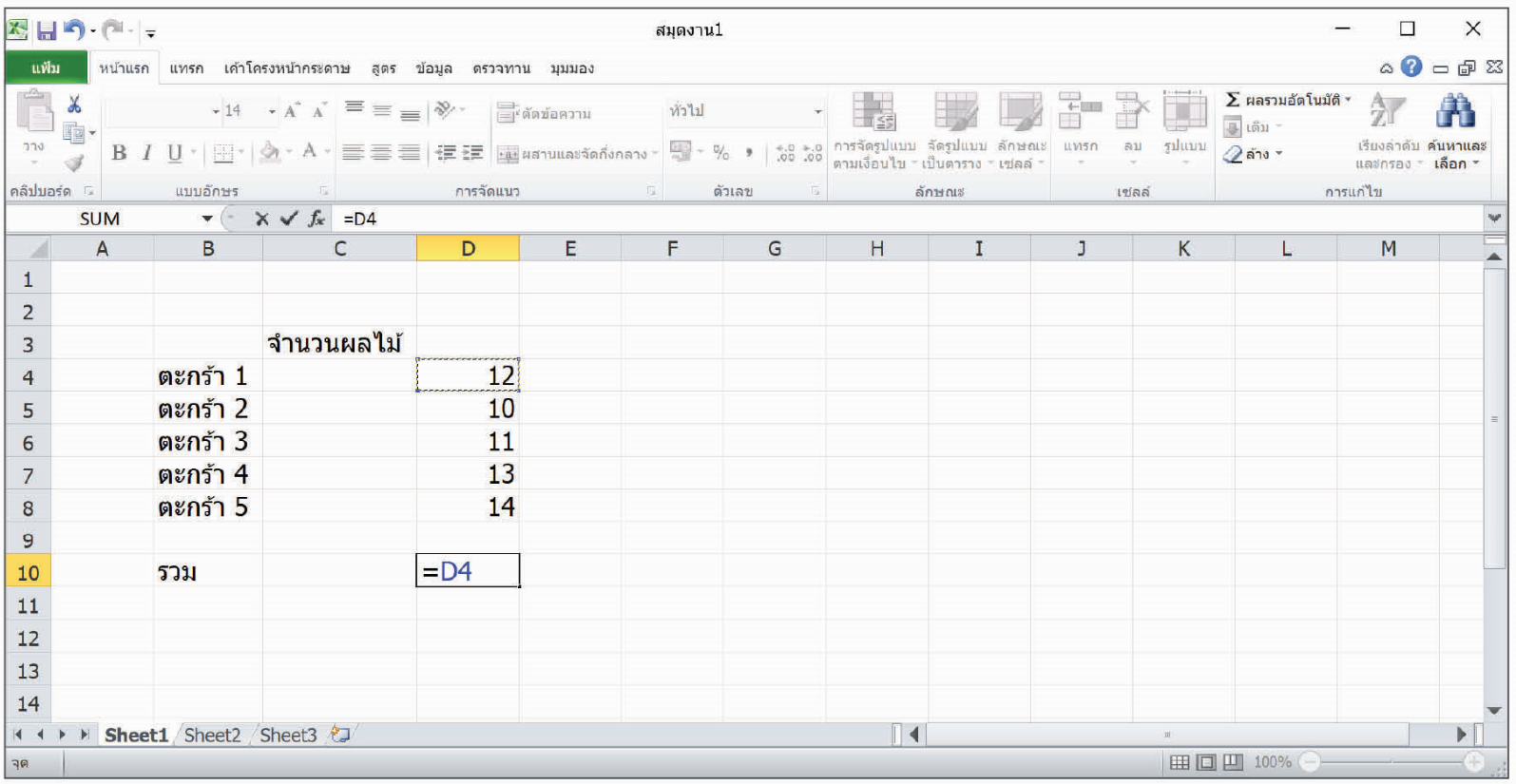 เทคโนโลยี (วิทยาการคำนวณ) ชั้นประถมศึกษาปีที่ 3
กดเครื่องหมาย + บนคีย์บอร์ด แล้วคลิกเมาส์เลือกให้ครบทุกเซลล์ ดังภาพ
เมื่อกดแป้น Enter บนคีย์บอร์ด โปรแกรมจะนำจำนวนผลไม้ทั้งหมดมารวมกัน แล้วแสดงผล ดังภาพ
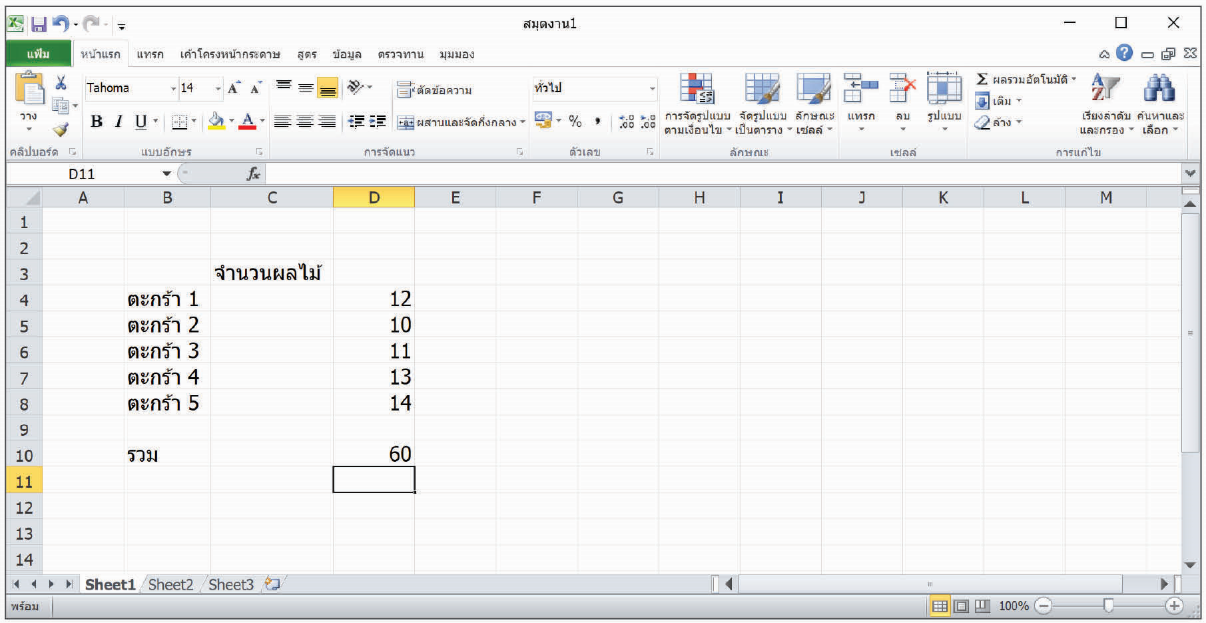 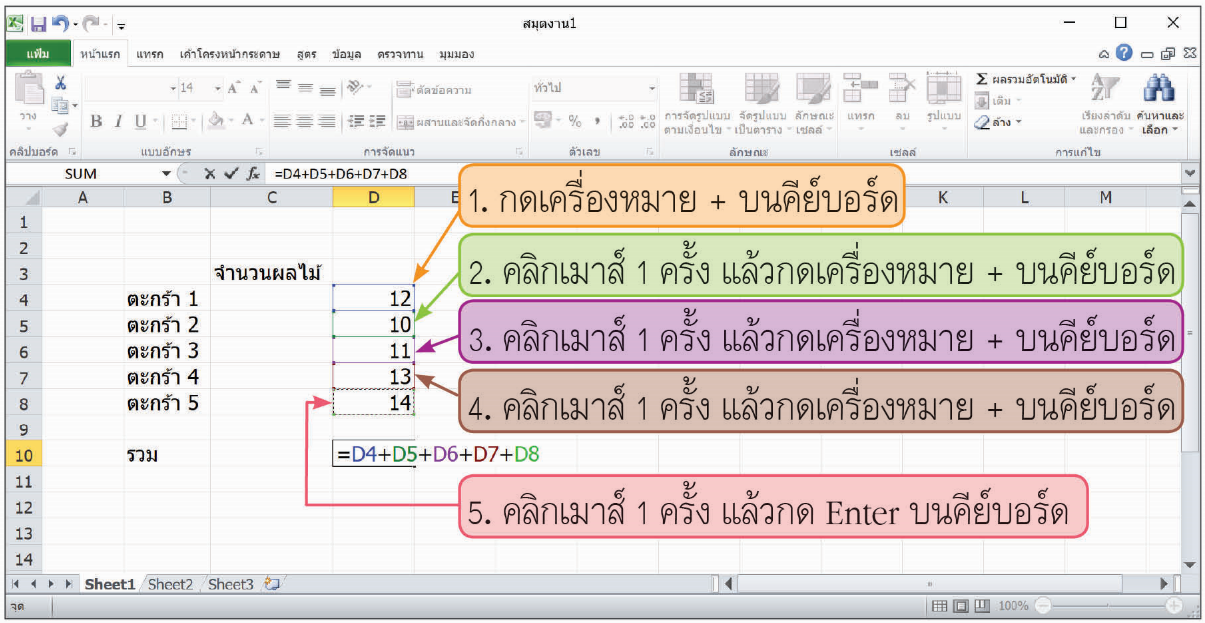 เทคโนโลยี (วิทยาการคำนวณ) ชั้นประถมศึกษาปีที่ 3
สร้างเส้นขอบให้กับตารางโดยคลิกเมาส์เลือกเซลล์ทั้งหมด
คลิกเมาส์เลือกรูปแบบเส้นของตาราง ดังภาพ
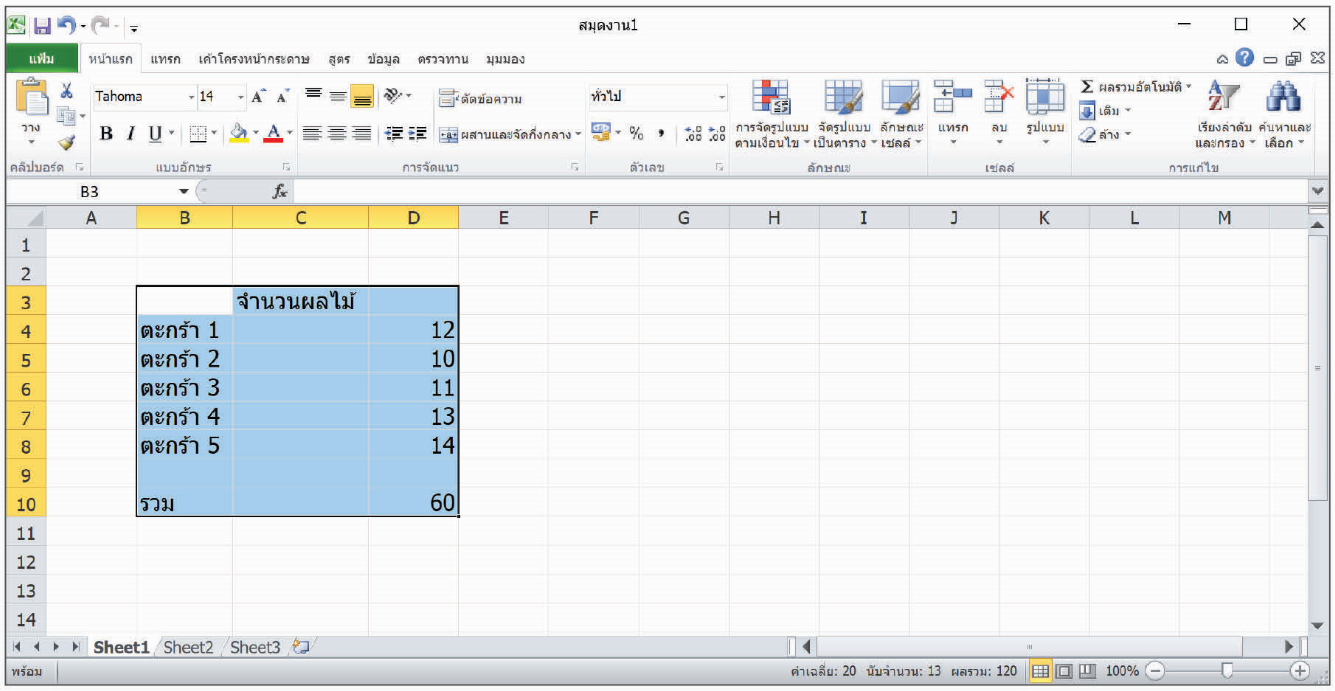 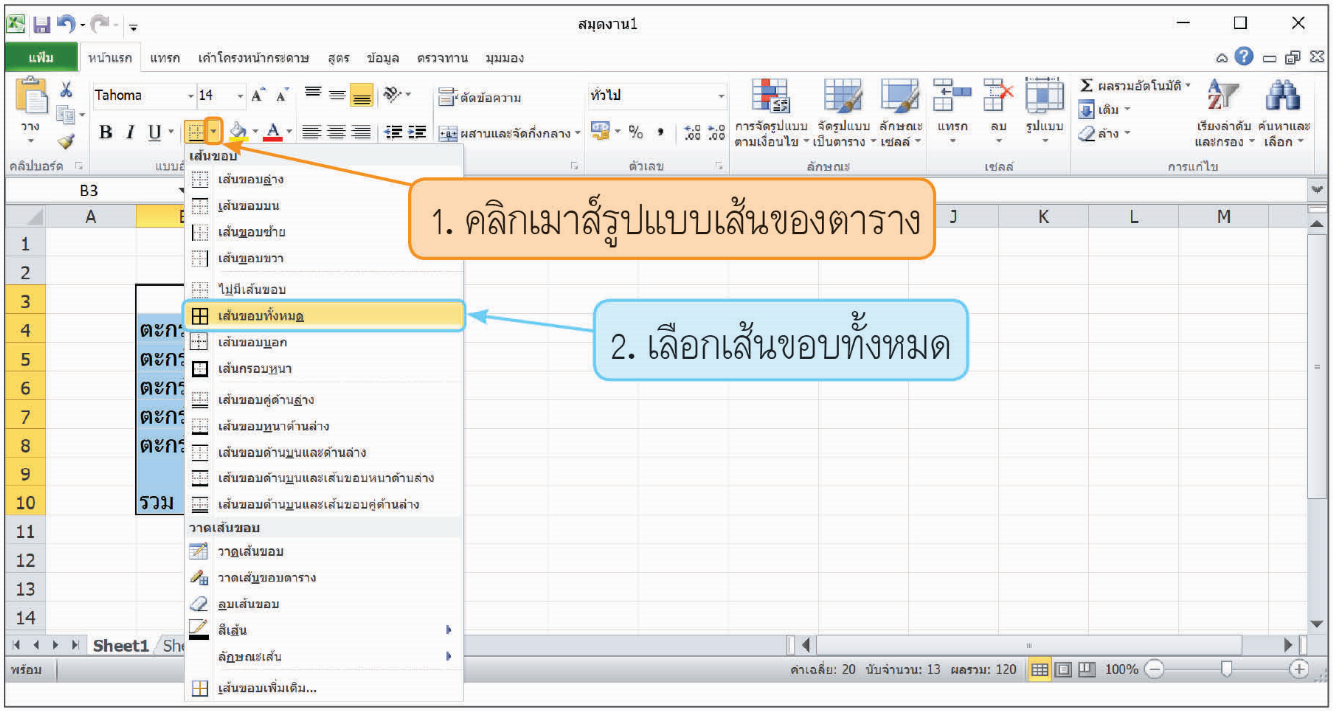 เทคโนโลยี (วิทยาการคำนวณ) ชั้นประถมศึกษาปีที่ 3
โปรแกรมจะแสดงกรอบของตารางออกมา ดังภาพ
สร้างกราฟของจำนวนผลไม้ โดยปฏิบัติตามขั้นตอนต่อไปนี้
15.1 คลิกเมาส์เลือกข้อมูล ดังภาพ
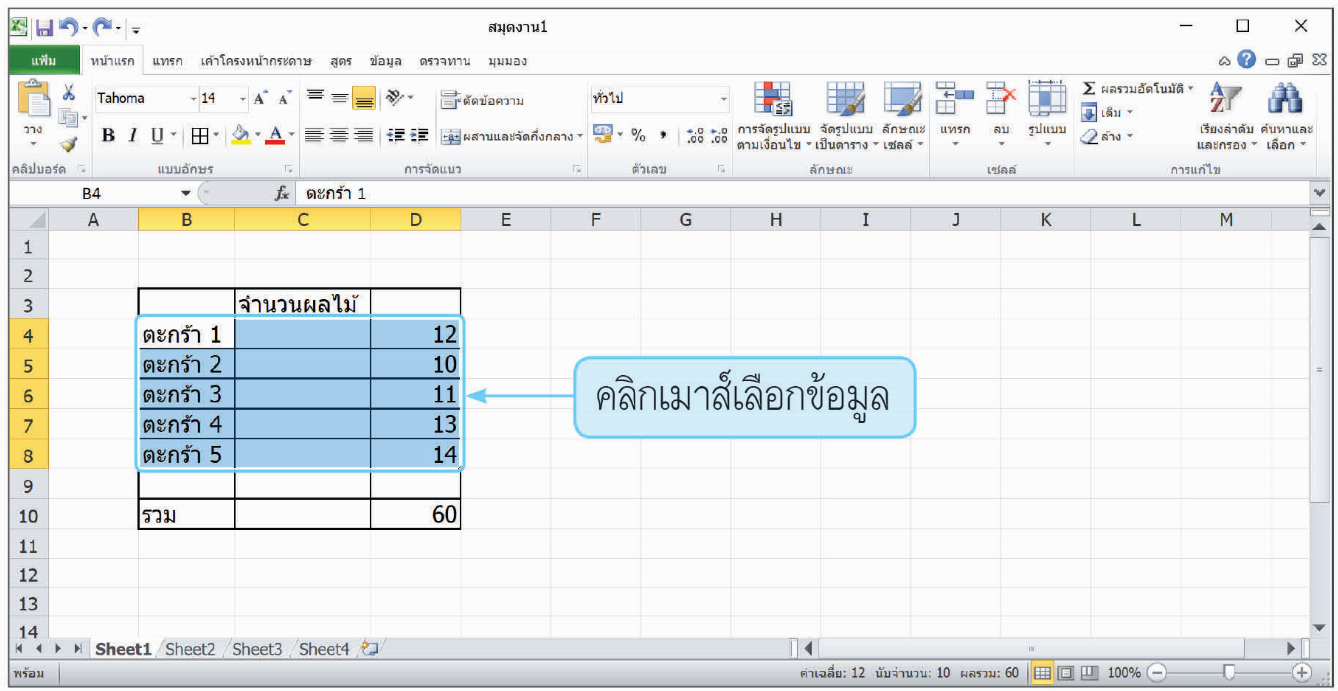 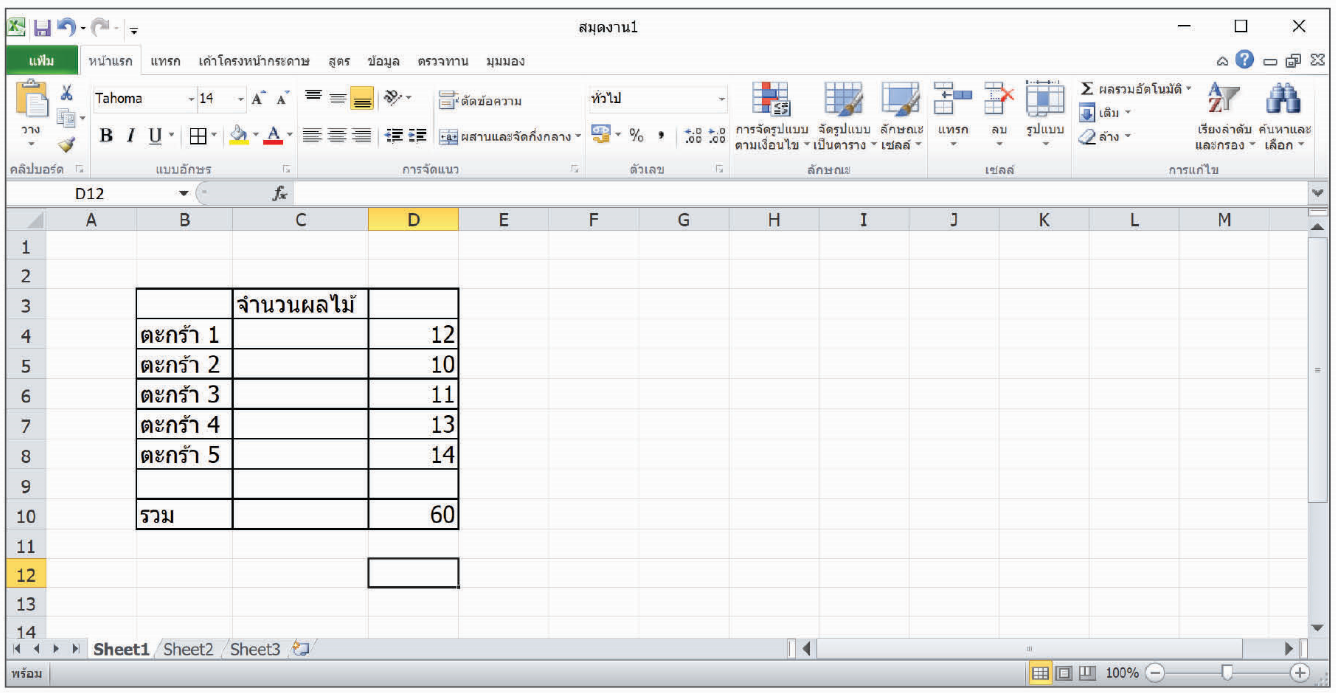 เทคโนโลยี (วิทยาการคำนวณ) ชั้นประถมศึกษาปีที่ 3
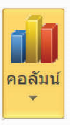 15.2 คลิกเมาส์เลือกเมนูแทรก แล้วเลือก แล้วเลือกรูปแบบของกราฟ ดังภาพ
15.3 โปรแกรมจะแสดงกราฟ ดังตัวอย่าง
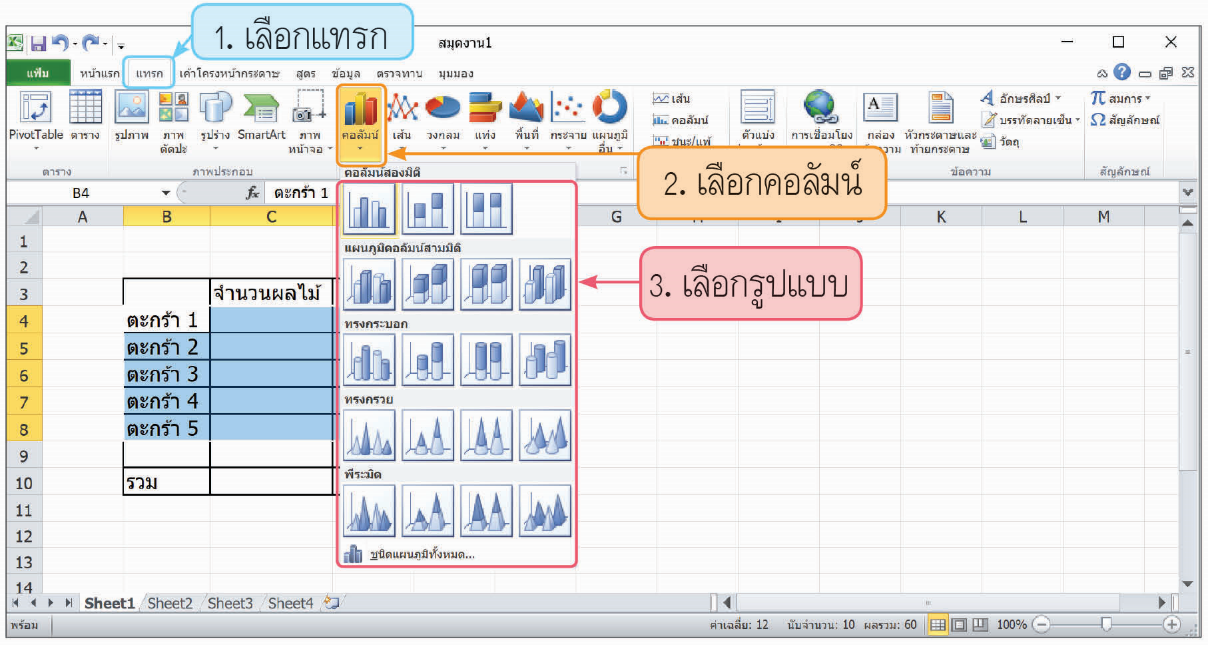 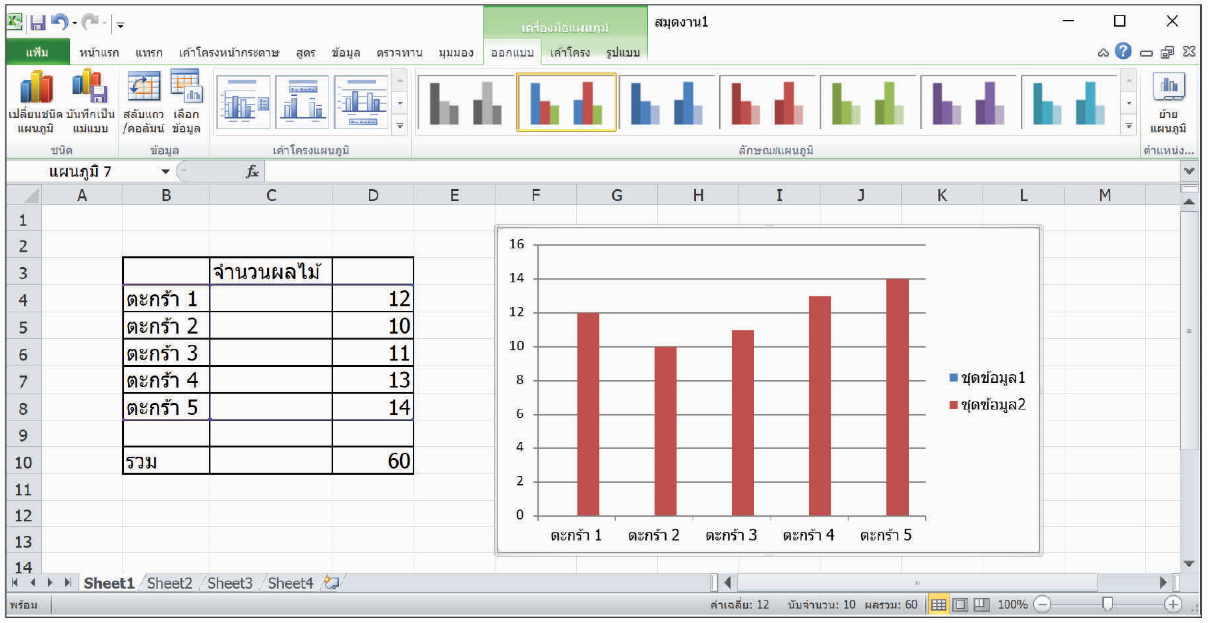 คลิกเมาส์เลือกเมนู “แฟ้ม” เพื่อบันทึกไฟล์ข้อมูลลงในเครื่องคอมพิวเตอร์
จากตัวอย่างการใช้ซอฟต์แวร์ตารางทำงาน จะพบว่าเราสามารถนำซอฟต์แวร์นี้มาช่วยในการบันทึกข้อมูล เก็บข้อมูลในลักษณะต่าง ๆ ได้ตามที่ออกแบบ และยังสามารถแสดงข้อมูลเป็นกราฟเพื่อให้นำข้อมูลมาใช้งาน หรือเปรียบเทียบกันได้ง่ายอีกด้วย
เทคโนโลยี (วิทยาการคำนวณ) ชั้นประถมศึกษาปีที่ 3
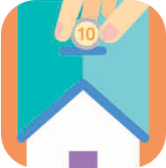 สร้างเสริมความเป็นอยู่อย่างพอเพียง
ซอฟต์แวร์ตารางทำงานสามารถสร้างบัญชีรายรับ-รายจ่ายประจำวันของครัวเรือนได้ ซึ่งการทำบัญชีรายรับ-รายจ่ายจะช่วยวางแผนการใช้จ่ายเงินในอนาคตได้อย่างเหมาะสม ทำให้เกิดการออมเงิน การใช้จ่ายอย่างประหยัดคุ้มค่าและไม่ฟุ่มเฟือย
นักเรียนสามารถนำซอฟต์แวร์ตารางทำงานไปใช้ในชีวิตประจำวันอย่างไรบ้าง
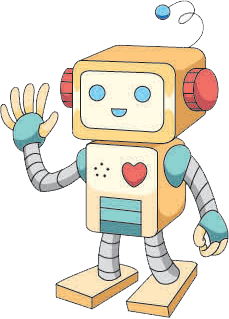 คำถามสำคัญ
เทคโนโลยี (วิทยาการคำนวณ) ชั้นประถมศึกษาปีที่ 3
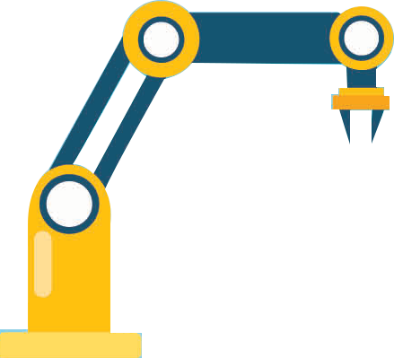 บันทึกค่าใช้จ่าย
กิจกรรมที่  4.6
นักเรียนบันทึกค่าใช้จ่ายแต่ละวันใน 1 สัปดาห์อย่างละเอียด และพิมพ์ข้อมูล โดยใช้ซอฟต์แวร์ตารางทำงาน พร้อมทั้งตอบคำถามต่อไปนี้

	ข้อมูลรายการมีอะไรบ้าง
	นักเรียนมีค่าใช้จ่ายรวมเท่าใด
	ค่าใช้จ่ายวันใดมากที่สุด
เทคโนโลยี (วิทยาการคำนวณ) ชั้นประถมศึกษาปีที่ 3
การใช้ซอฟต์แวร์นำเสนอ

ซอฟต์แวร์สำหรับนำเสนอ เป็นโปรแกรมที่ช่วยในการแสดงข้อมูลแบบต่าง ๆ สามารถนำเสนอในรูปแบบสไลด์ ภาพนิ่ง หรือภาพเคลื่อนไหว บางโปรแกรมสามารถนำเสนอได้ในลักษณะมัลติมิเดีย โปรแกรมลักษณะนี้มีอยู่หลายโปรแกรม เช่น ไมโครซอฟต์ออฟฟิศเพาเวอร์พอยต์ (Microsoft Office PowerPoint)

 ตัวอย่าง	   นักเรียนต้องการนำเสนอข้อมูลจำนวนผลไม้ในแต่ละตะกร้า สามารถใช้ซอฟต์แวร์นำเสนอ 	   โดยปฏิบัติตามขั้นตอนต่อไปนี้

เปิดโปรแกรมนำเสนอจะแสดงหน้าโปรแกรม ดังภาพ
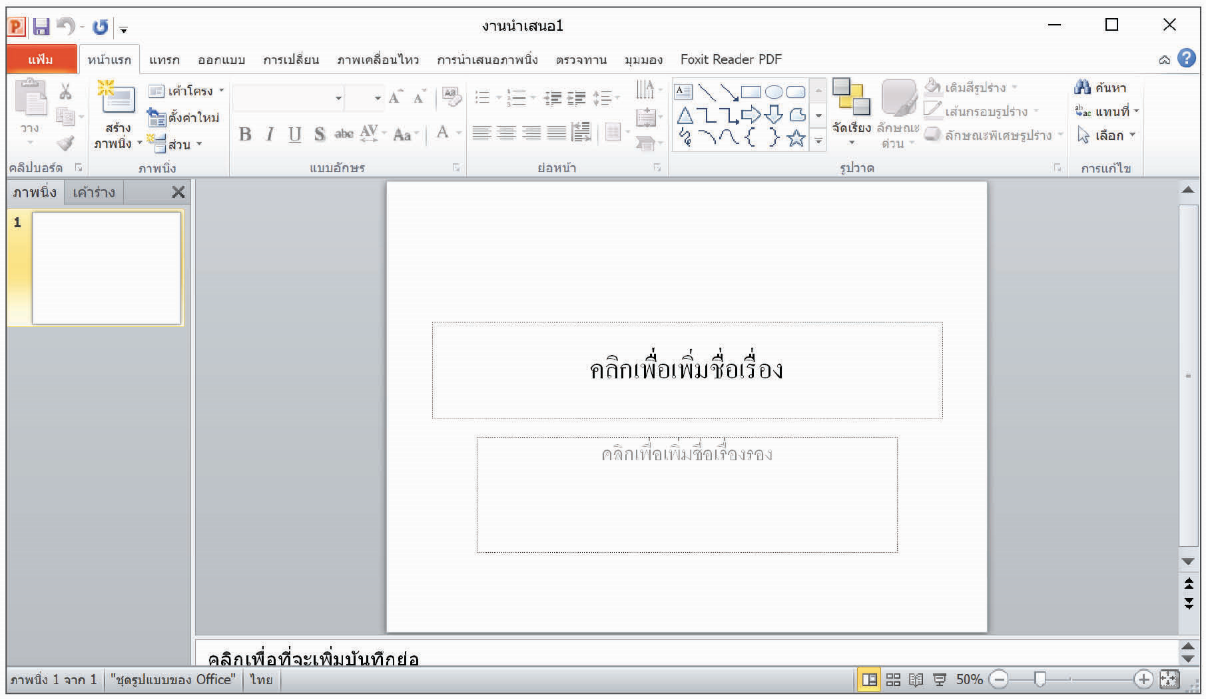 เทคโนโลยี (วิทยาการคำนวณ) ชั้นประถมศึกษาปีที่ 3
คลิกเมาส์ตรงตำแหน่งคำว่า คลิก เพื่อเพิ่มชื่อเรื่อง แล้วพิมพ์หัวข้อที่ต้องการ เช่น พิมพ์คำว่า “ผลไม้ของฉัน” ดังภาพ
โปรแกรมส่วนใหญ่จะสามารถปรับขนาดตัวอักษรและแต่งสีตัวอักษรได้ ดังภาพ
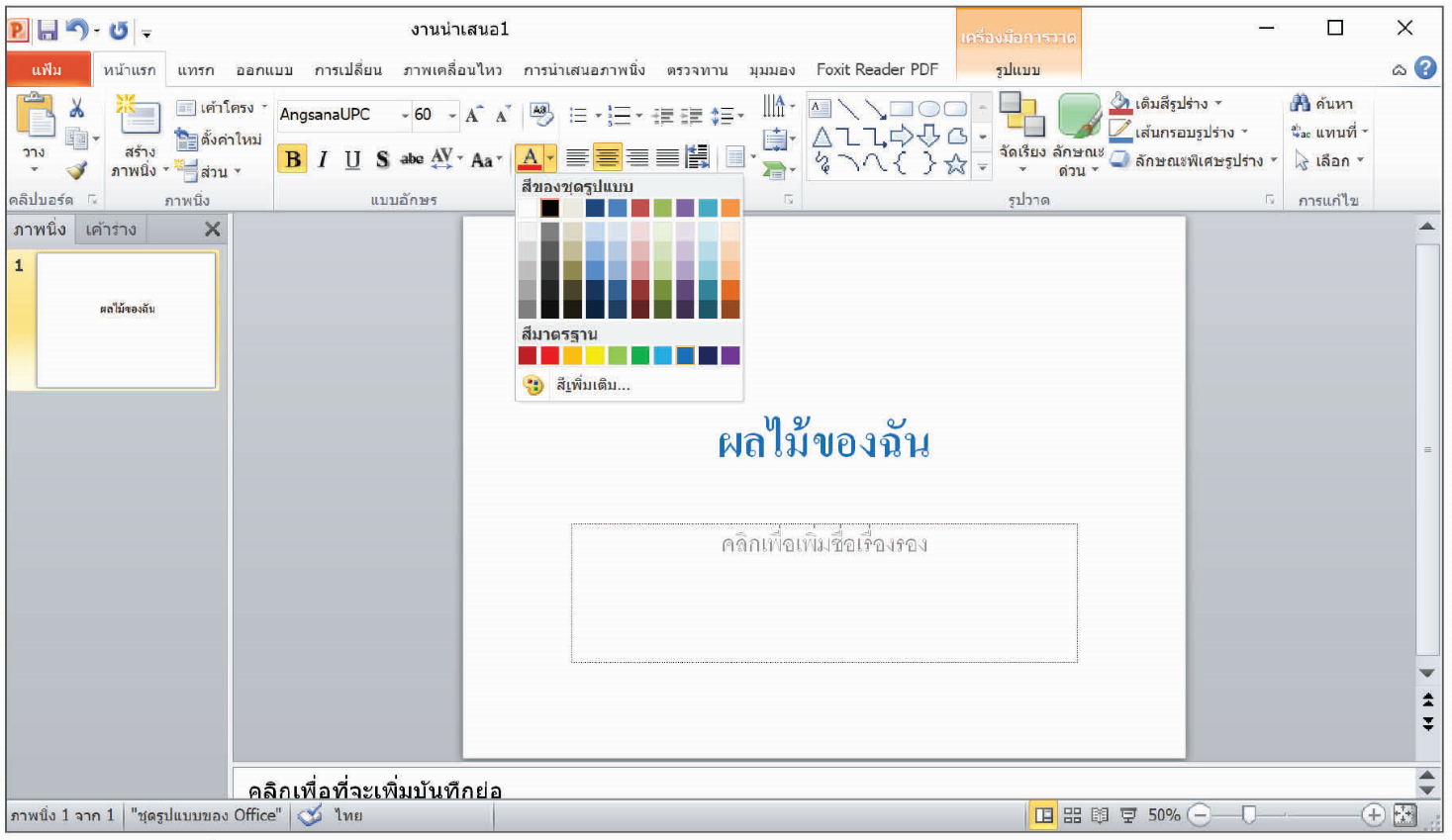 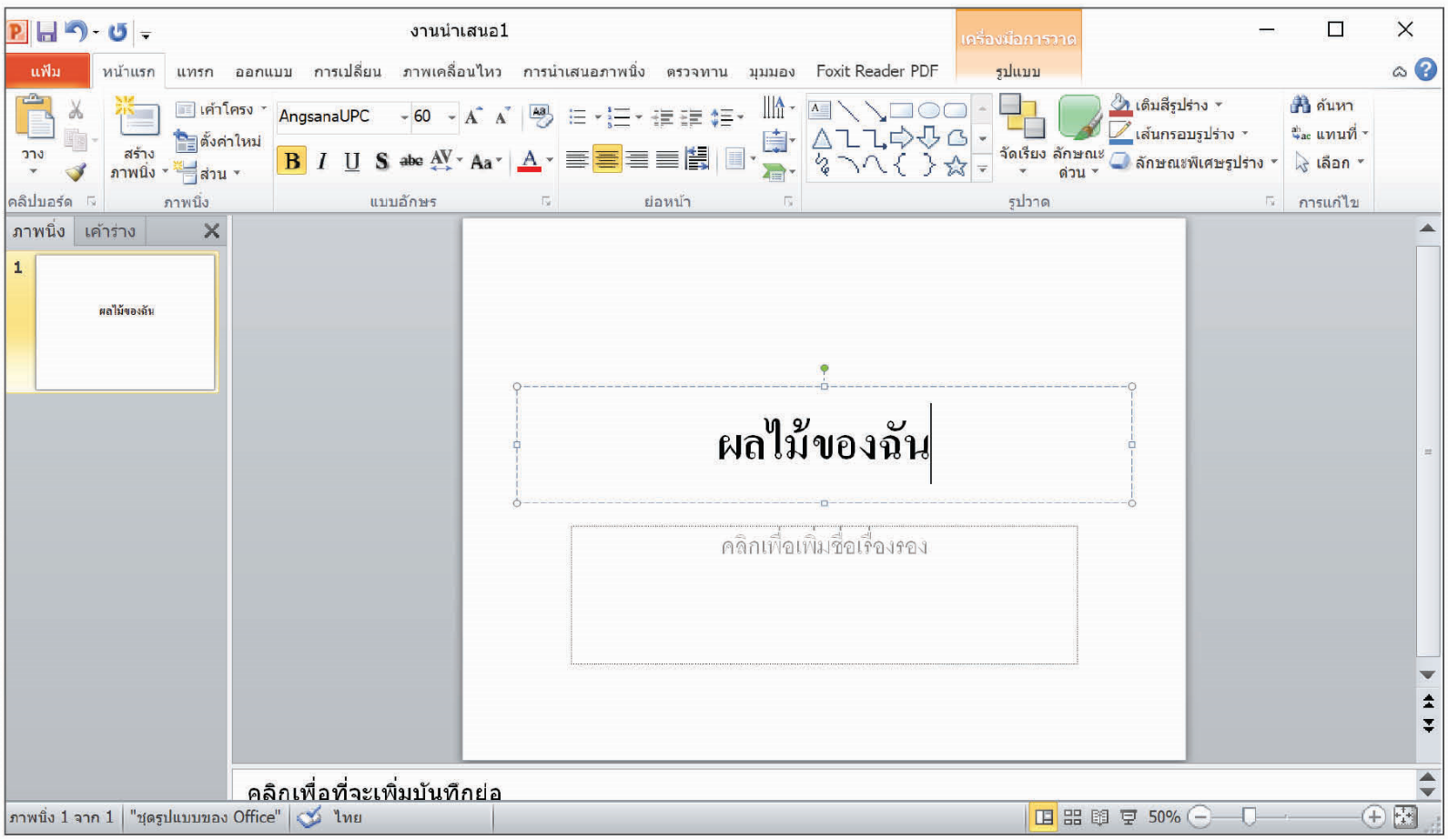 เทคโนโลยี (วิทยาการคำนวณ) ชั้นประถมศึกษาปีที่ 3
สามารถคลิกเมาส์แล้วพิมพ์ข้อมูลรายการต่าง ๆ เพิ่มได้และจัดลักษณะรูปแบบตัวอักษรได้เช่นกัน ดังภาพ
โปรแกรมสามารถแทรกภาพได้โดยคลิกเมาส์ที่เมนูแทรกแล้วเลือก          จะปรากฏตำแหน่งที่เก็บภาพขึ้นมา โดยจะเลือกจากภาพที่เก็บไว้ในเครื่องคอมพิวเตอร์
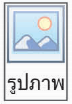 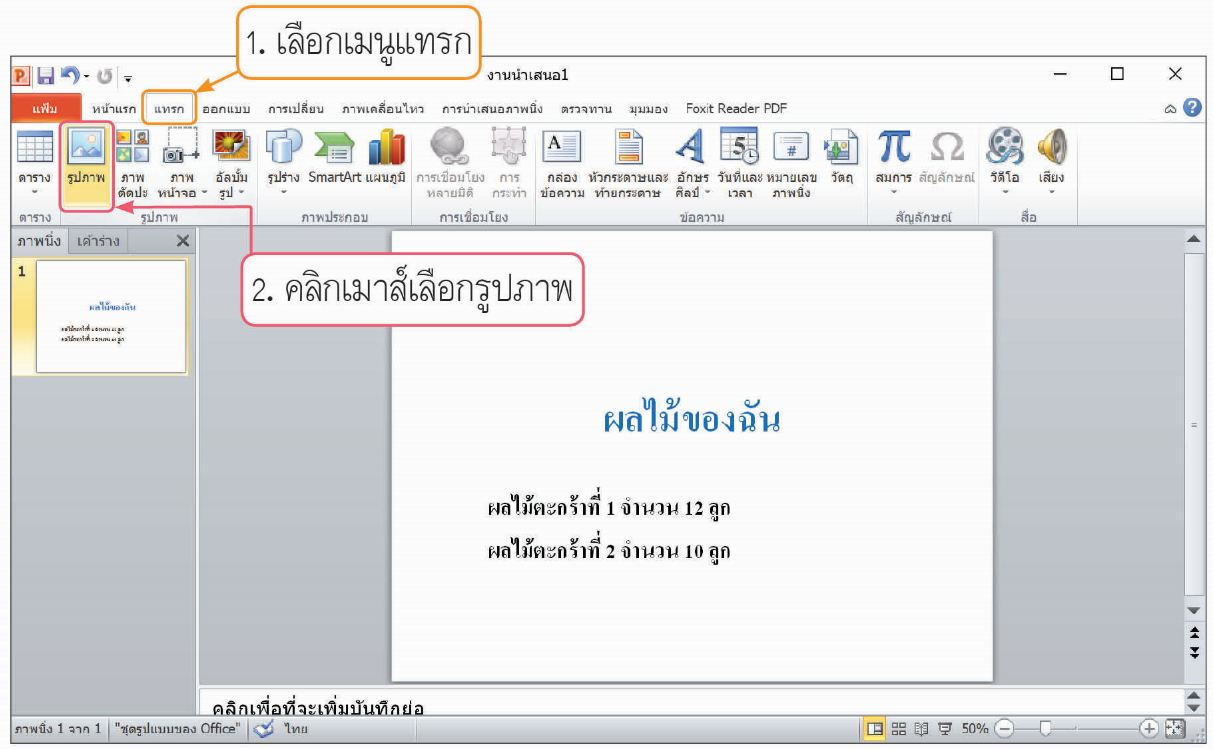 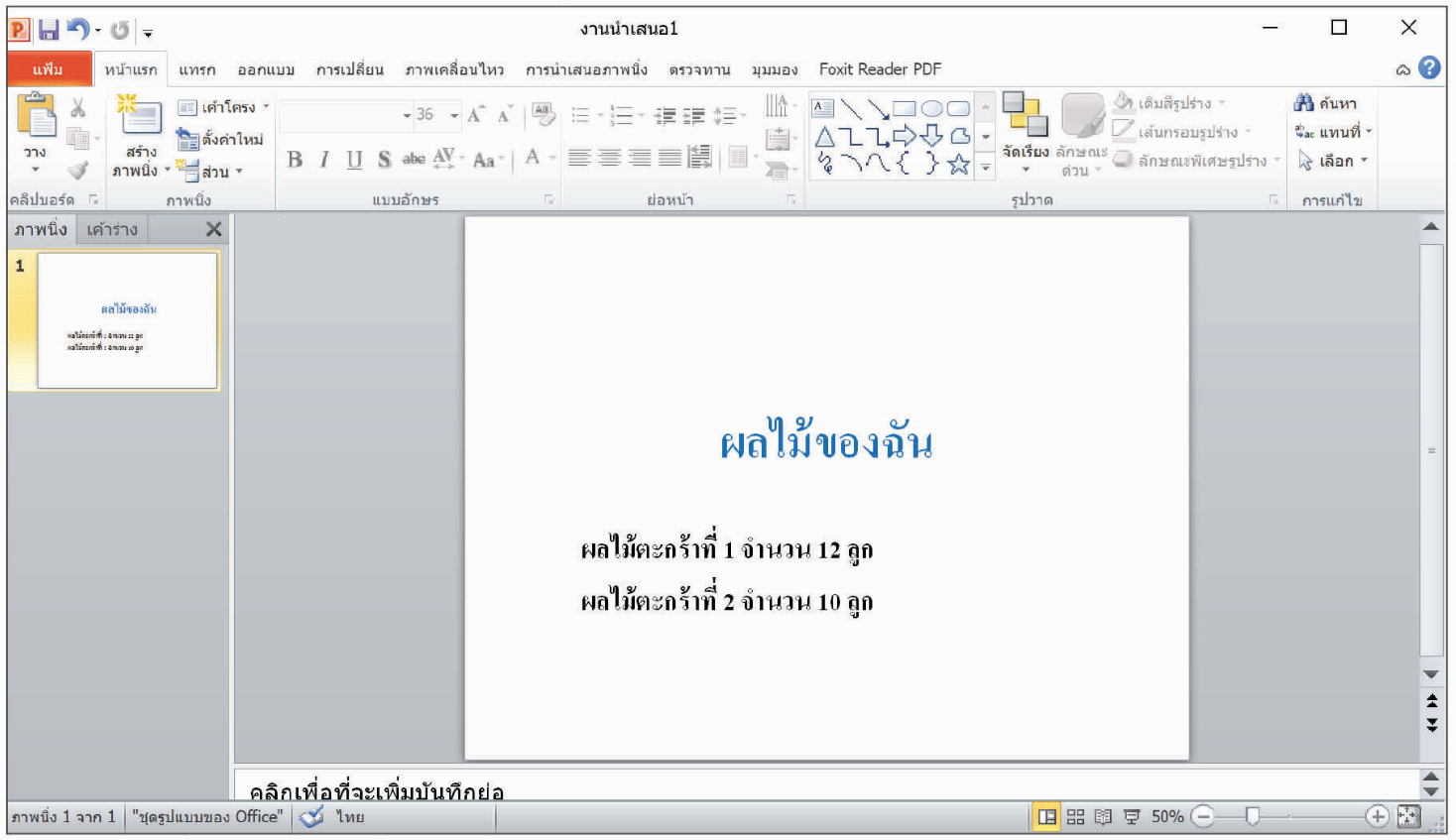 เทคโนโลยี (วิทยาการคำนวณ) ชั้นประถมศึกษาปีที่ 3
เมื่อเข้าไปยังตำแหน่งที่เก็บไฟล์แล้ว เลือกไฟล์ภาพที่ต้องการแล้วคลิกเมาส์ที่ปุ่ม
ภาพจะถูกนำเข้ามายังโปรแกรม และสามารถปรับขนาดภาพ ปรับตำแหน่งภาพได้อีกด้วย จากนั้นนำเสนอข้อมูลโดยคลิกเมาส์ที่ปุ่ม
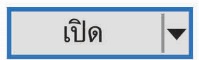 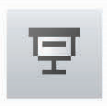 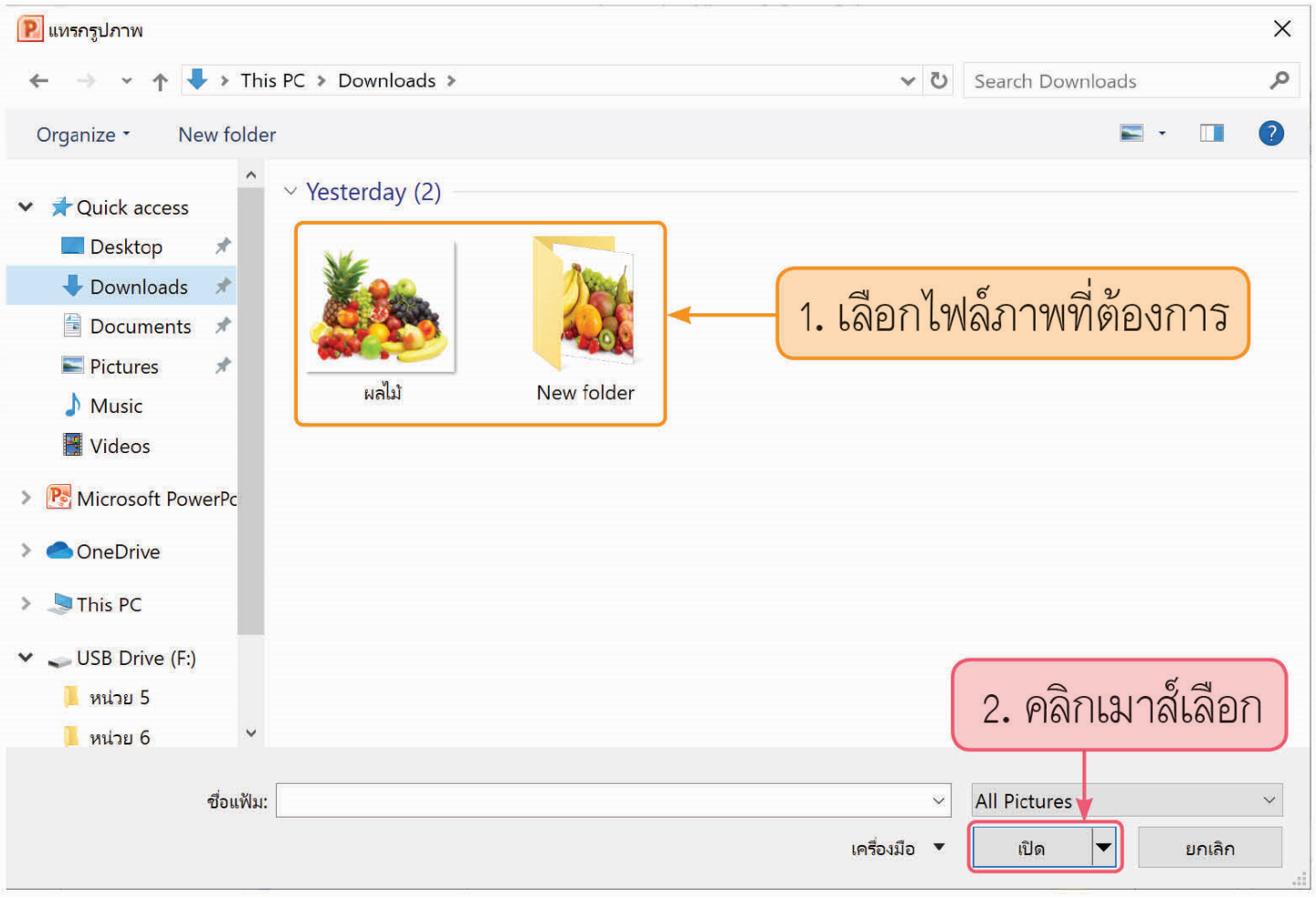 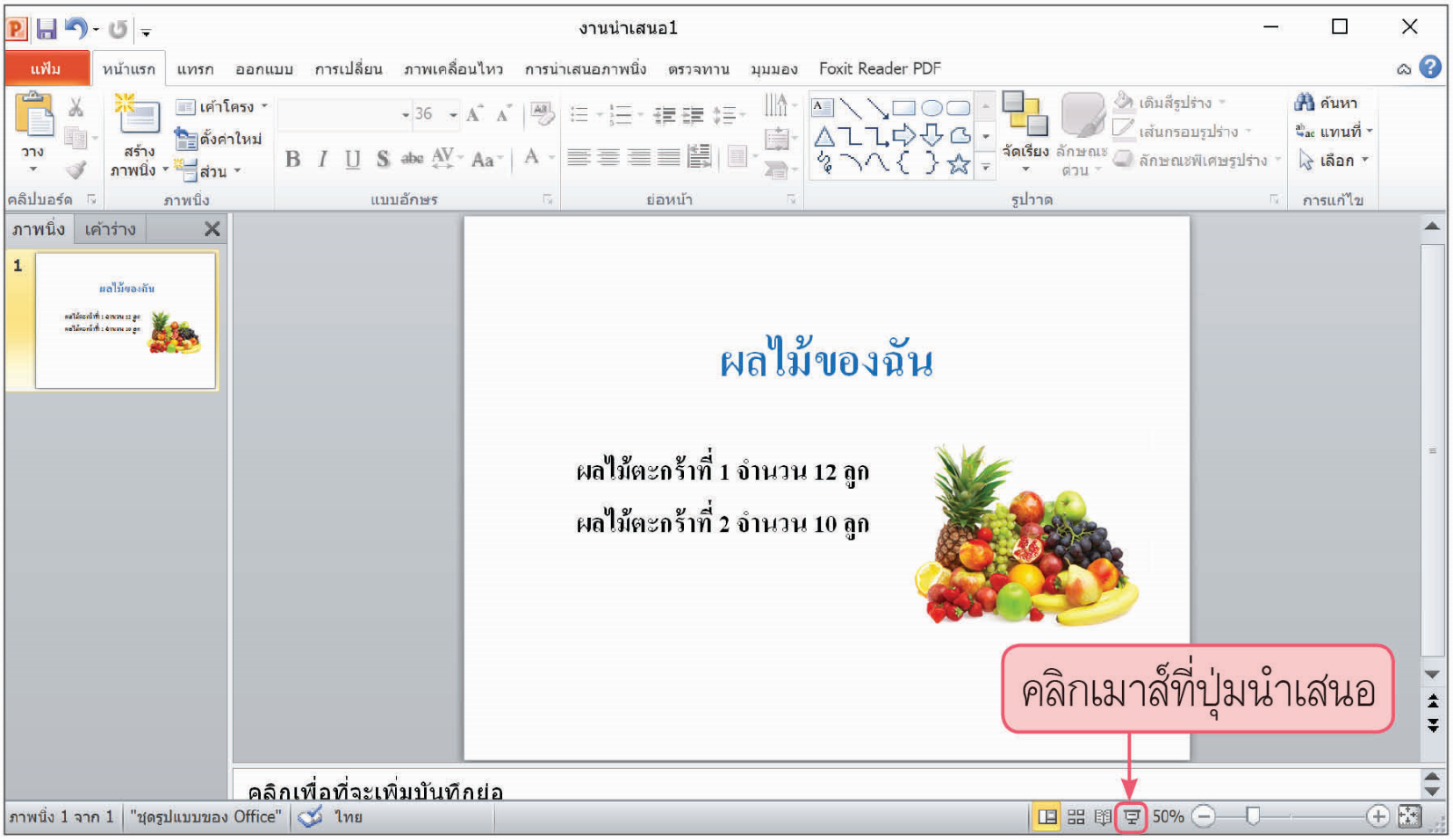 เทคโนโลยี (วิทยาการคำนวณ) ชั้นประถมศึกษาปีที่ 3
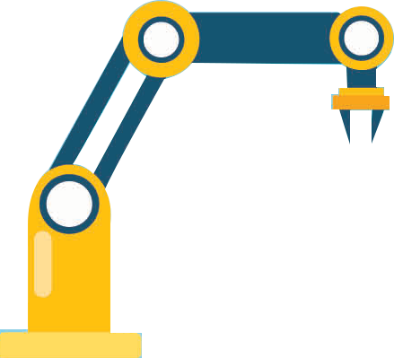 สิ่งประดิษฐ์ที่ฉันชอบ
กิจกรรมที่  4.7
นักเรียนค้นหาภาพสิ่งประดิษฐ์ อาจเป็นของเล่น เครื่องบิน หรือ สิ่งประดิษฐ์อื่น ๆ ที่นักเรียนสนใจมา 5 ชนิด จากนั้นใช้โปรแกรมนำเสนอในการนำเสนอภาพ ชื่อสิ่งประดิษฐ์และข้อมูลที่เกี่ยวกับสิ่งประดิษฐ์นั้น
เทคโนโลยี (วิทยาการคำนวณ) ชั้นประถมศึกษาปีที่ 3
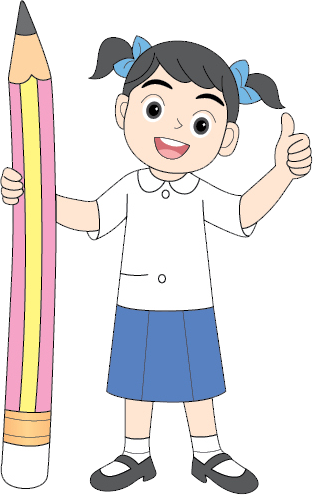 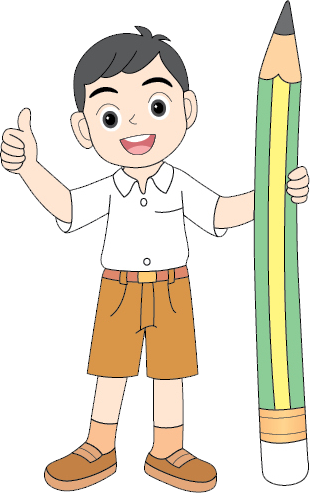 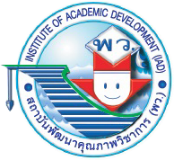 แบบพัฒนาทักษะในการทำข้อสอบปรนัยเพื่อประเมินผลตัวชี้วัด
หน่วยการเรียนรู้ที่ 4 การใช้ซอฟต์แวร์นำเสนอข้อมูล
ถ้าต้องการพิมพ์ป้ายรายการอาหารควรใช้โปรแกรมใดจึงจะเหมาะสมที่สุด
โปรแกรมวาดภาพกราฟิก
โปรแกรมไมโครซอฟต์ออฟฟิศเวิร์ด
โปรแกรมไมโครซอฟต์ออฟฟิศเอกซ์เซล
โปรแกรมไมโครซอฟต์ออฟฟิศเพาเวอร์พอยต์
ตอบ 2)
เพราะโปรแกรมไมโครซอฟต์ออฟฟิศเวิร์ดใช้กับการพิมพ์ข้อความ เอกสาร ป้าย
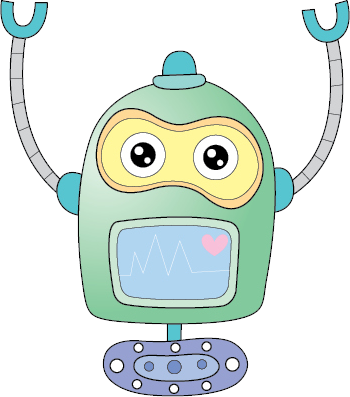 1	2	3	4	5	6	7	8	9	10
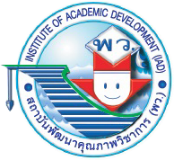 วิธีใดเหมาะสมที่สุดเกี่ยวกับการรวบรวมข้อมูลวันเกิดเพื่อนอย่างรวดเร็ว
สังเกต
สอบถาม
เปรียบเทียบ
ค้นหาจากประวัตินักเรียน
ตอบ 2)
เพราะการสอบถามจากเจ้าของข้อมูลโดยตรงจะได้ข้อมูลที่รวดเร็วและถูกต้อง
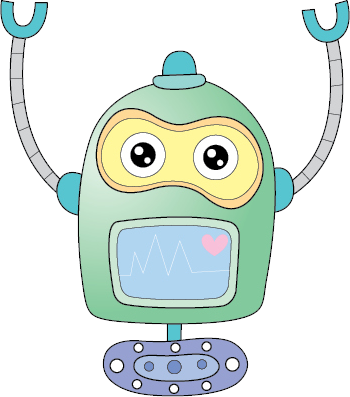 1	2	3	4	5	6	7	8	9	10
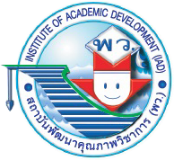 ถ้าต้องการข้อมูลเกี่ยวกับการแต่งกายประจำท้องถิ่น นักเรียนคิดว่าข้อมูลจากแหล่งใดน่าเชื่อถือที่สุด
ข้อมูลจากเว็บไซต์
ข้อมูลจากวารสาร
ข้อมูลจากปราชญ์ชาวบ้าน
ข้อมูลจากการสังเกตในพื้นที่นั้น ๆ
ตอบ 3)
เพราะข้อมูลจากปราชญ์ชาวบ้านเป็นข้อมูลที่ได้โดยตรงจากผู้เชี่ยวชาญในเรื่องนั้น ๆ และเป็นข้อมูลที่ไม่บิดเบือน
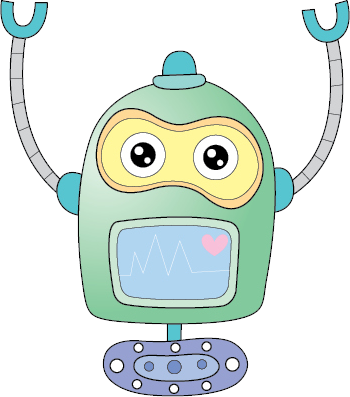 1	2	3	4	5	6	7	8	9	10
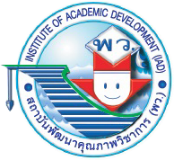 ถ้ามีข้อมูลจำนวนมากหลาย ๆ ประเภท นักเรียนควรเริ่มรวบรวมข้อมูลลักษณะใด
บันทึกเป็นตาราง
ใช้ภาพในการแยกประเภท
ใช้สีแยกประเภทของข้อมูล
บันทึกเป็นไฟล์ ไฟล์ละประเภท
ตอบ 1)
เพราะการบันทึกข้อมูลจำนวนมากเป็นตารางจะทำให้แบ่งแยกประเภทข้อมูลได้ชัดเจน และทำข้อมูลให้เป็นสารสนเทศได้ง่าย
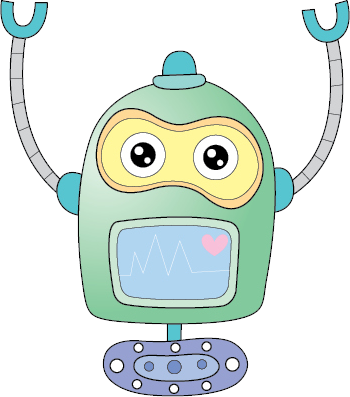 1	2	3	4	5	6	7	8	9	10
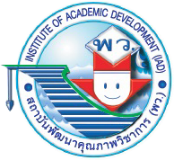 ข้อมูลที่ต้องการคำนวณควรเลือกใช้ซอฟต์แวร์ใดจึงจะเหมาะที่สุด
Microsoft Windows
Microsoft Office Word
Microsoft Office Excel
Microsoft Office PowerPoint
ตอบ 3)
เพราะ Microsoft Office Excel เป็นโปรแกรมที่ใช้สำหรับการคำนวณต่าง ๆ
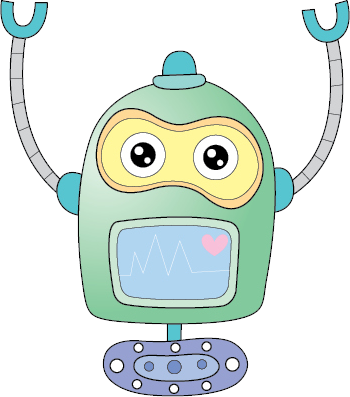 1	2	3	4	5	6	7	8	9	10
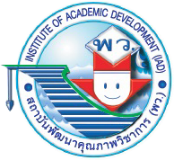 ถ้าต้องการนำเสนอข้อมูลในลักษณะมัลติมีเดียควรเลือกใช้ซอฟต์แวร์ใดจึงจะเหมาะที่สุด
Paint
Microsoft Office Word
Microsoft Office Excel
Microsoft Office PowerPoint
ตอบ 4)
เพราะ Microsoft Office PowerPoint เป็นโปรแกรมนำเสนอสามารถนำเสนอข้อมูลในแบบมัลติมีเดียหรือภาพเคลื่อนไหวได้
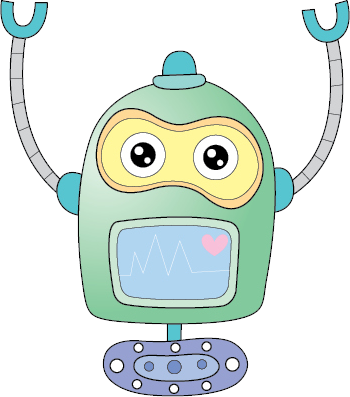 1	2	3	4	5	6	7	8	9	10
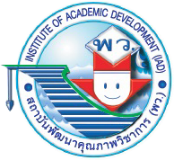 โปรแกรมตารางการทำงาน ถ้าต้องการใช้สูตรคำนวณควรเริ่มด้วยเครื่องหมายใด
เครื่องหมาย =
เครื่องหมาย +
เครื่องหมาย –
เครื่องหมาย x
ตอบ 1)
เพราะเครื่องหมาย = จะใช้ในการคำนวณข้อมูลต่าง ๆ เช่น บวก ลบ คูณ หาร
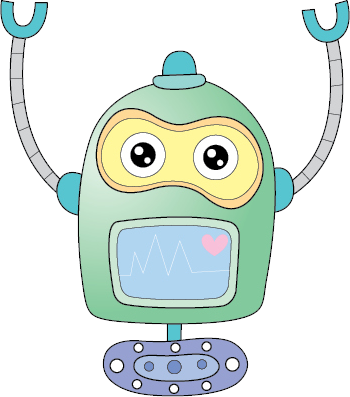 1	2	3	4	5	6	7	8	9	10
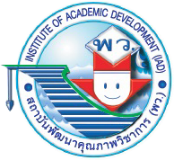 การใช้ซอฟต์แวร์ในการทำงาน ถ้าต้องการบันทึกไฟล์ไว้เป็นชื่อใหม่ควรใช้คำสั่งบันทึกแบบใด
Open
Exit
Save
Save as
ตอบ 4)
เพราะคำสั่ง Save as เป็นการบันทึกไฟล์เป็นชื่อใหม่แต่คำสั่ง Save เป็นการบันทึกไฟล์เดิมที่มีอยู่
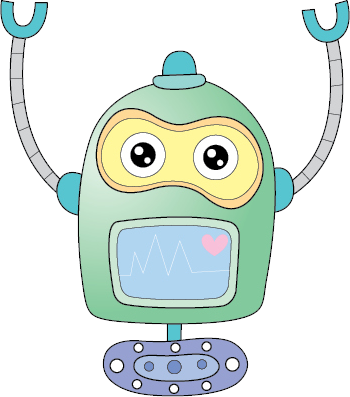 1	2	3	4	5	6	7	8	9	10
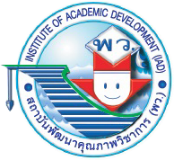 การพิมพ์รายงานและตกแต่งภาพให้สวยงามควรเลือกใช้ซอฟต์แวร์ใด
Paint
Microsoft Office Word
Microsoft Office Excel
Microsoft Office PowerPoint
ตอบ 2)
เพราะ Microsoft Office Word เป็นโปรแกรมที่ใช้พิมพ์รายงาน สามารถตกแต่งภาพและแทรกภาพได้
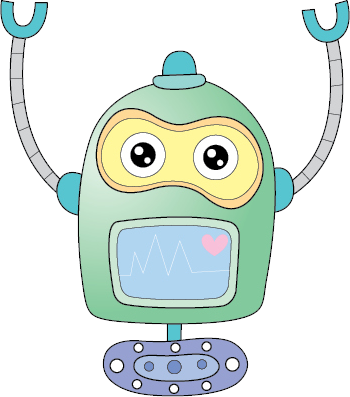 1	2	3	4	5	6	7	8	9	10
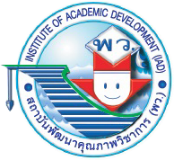 การสร้างตารางในการทำงานจะสร้างเส้นตารางด้วยการเลือกรูปแบบใด
เลือกขนาดเส้นขอบ
เลือกรูปแบบวาดเส้น
เลือกลักษณะเส้นขอบ
เลือกรูปแบบข้อความ
ตอบ 3)
เพราะถ้าต้องการสร้างเส้นตารางในโปรแกรมตารางทำงานจะต้องเลือกลักษณะเส้นขอบ โดยจะมีเส้นขอบรูปแบบต่าง ๆ มาให้เลือก
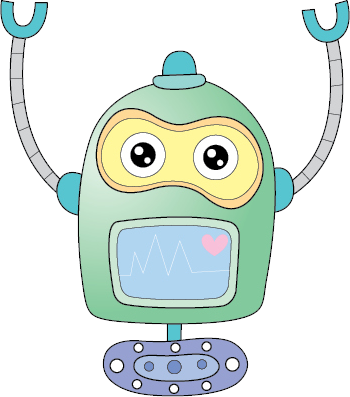